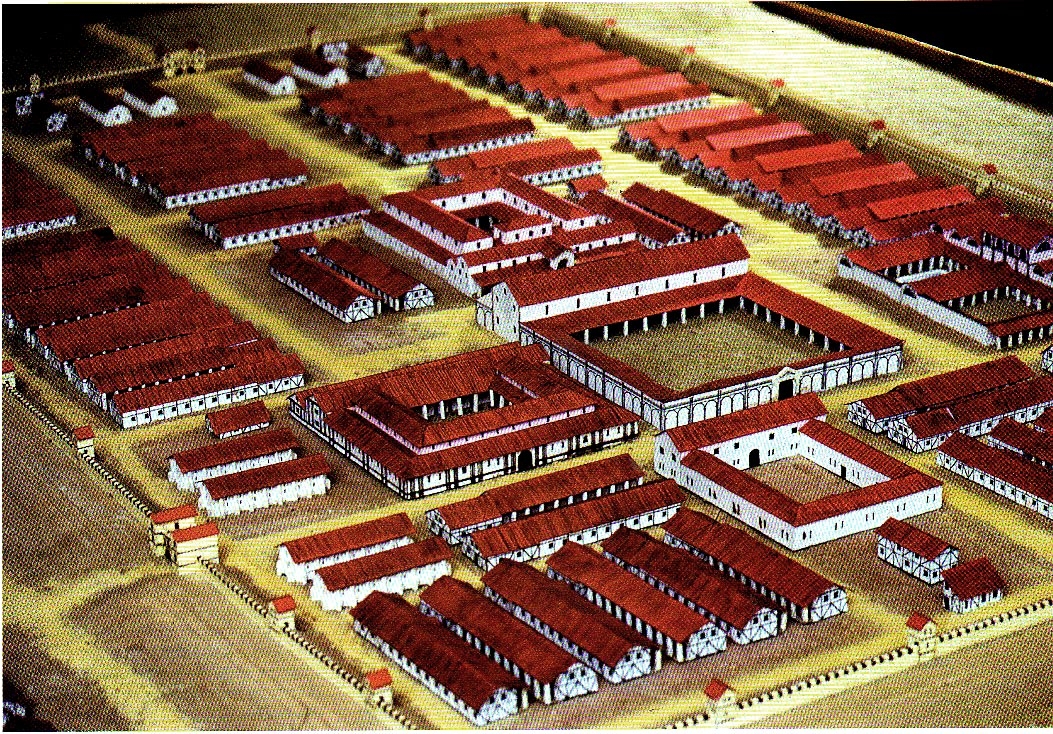 Descubriendo nuestro pasado RomanoPOR:  MARIA CELIA ROPERO
La ciudad de León fue fundada hacia el 20 a.c. como campamento de la Legio VI Victrix  y en el año 74, al partir hacia Germania ,llega bajo el mando del emperador Vespasiano ,  la legio VII Gemina, que permaneció en León hasta el siglo V
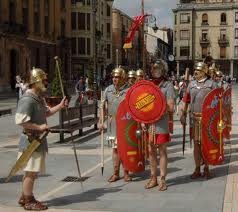 DISPOSICIÓN DEL CAMPAMENTO ROMANO
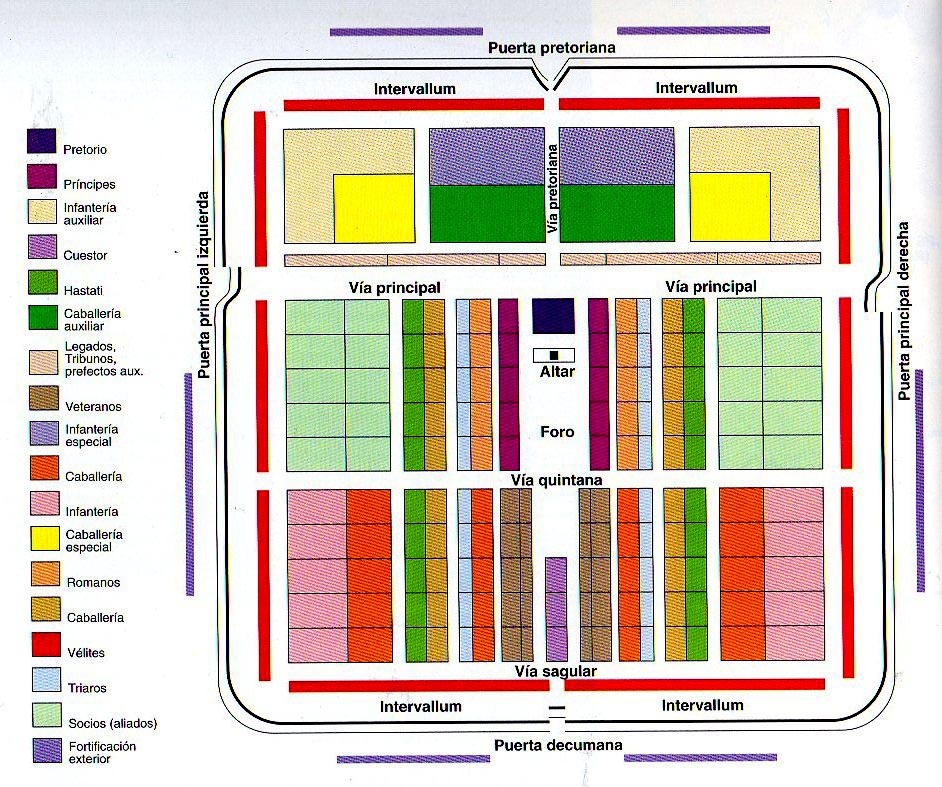 PLANO DEL LEÓN ROMANO
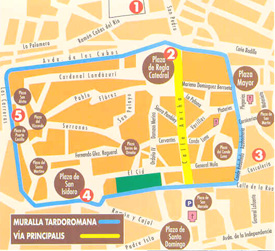 1.- DEPOSITO ROMANO2.- CRIPTA DE PUERTA OBISPO3.- CRIPTA C/ CASCALARIA4.- MURALLA ALTOIMPERIAL5.- RESTOS ARQUEOLOGICOS CAMPAMENTO LEGIO VII VICTRIS
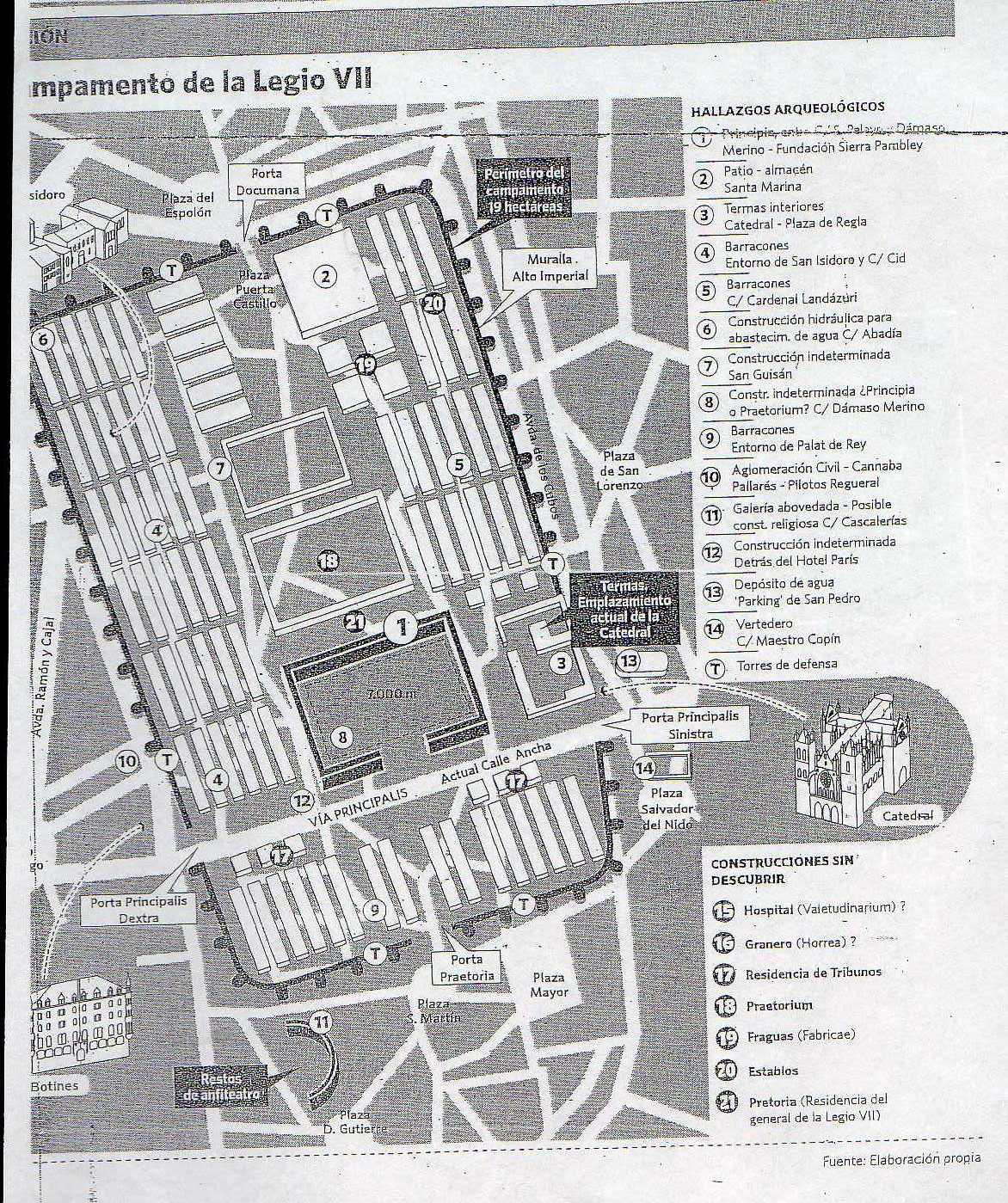 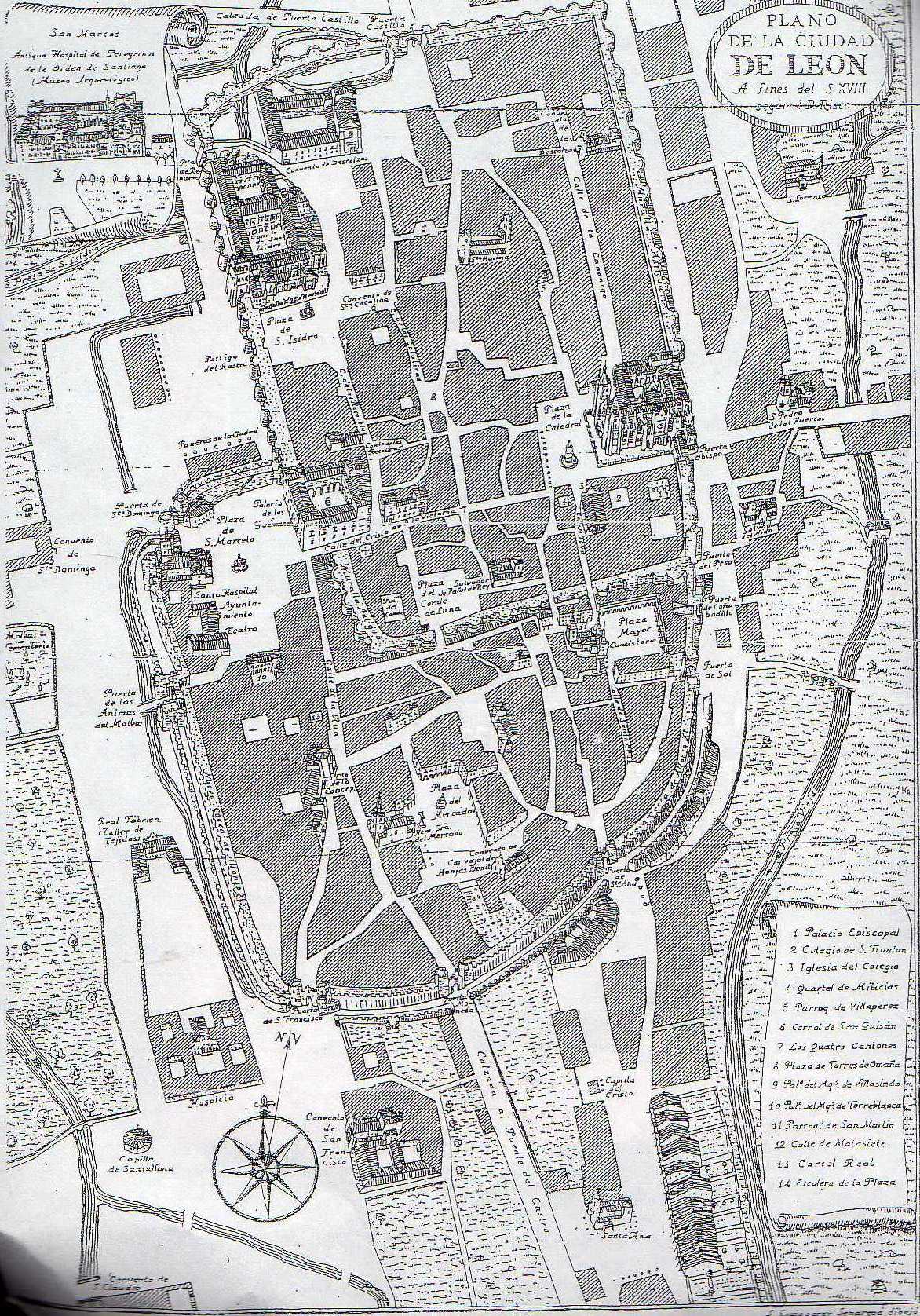 Vamos a empezar entrando a la ciudad
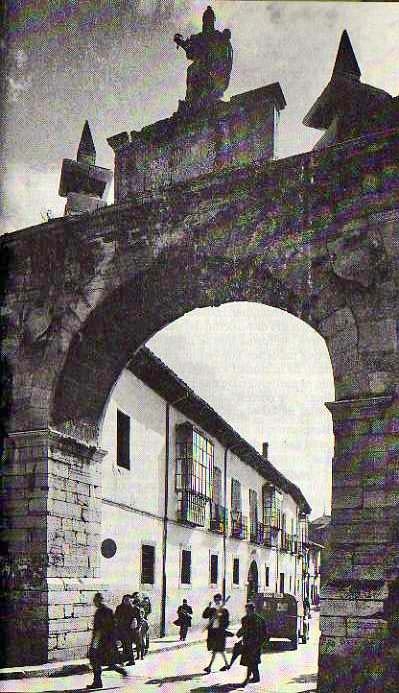 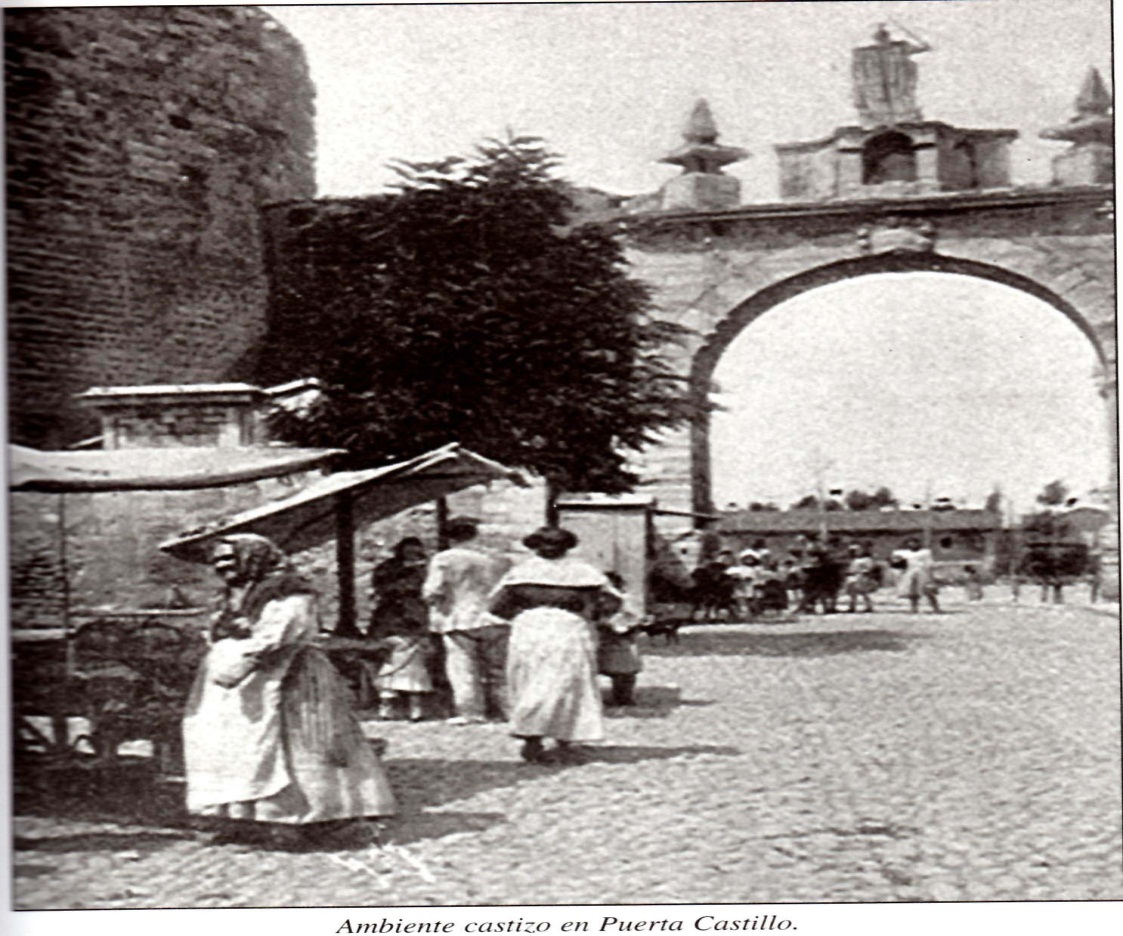 Puerta Decumana, luego llamada puerta Castillo, o Puerta del Conde, porque allí estaba el castillo de León, donde vivía el conde que defendía la ciudad .
EL ACUEDUCTO ROMANO LLEGABA HASTA LA PUERTA DECUMANA, TENÍA APROX. 10 KM
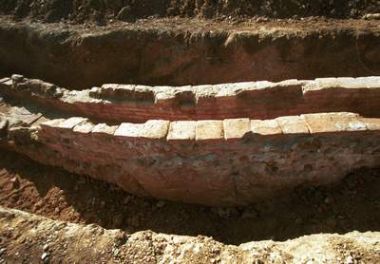 Fragmento de canalización en los altos de Nava, en donde se iniciaba el acueducto
FRAGMENTO DE CANALIZACIÓN TRASLADADO AL PARQUE DEL CID
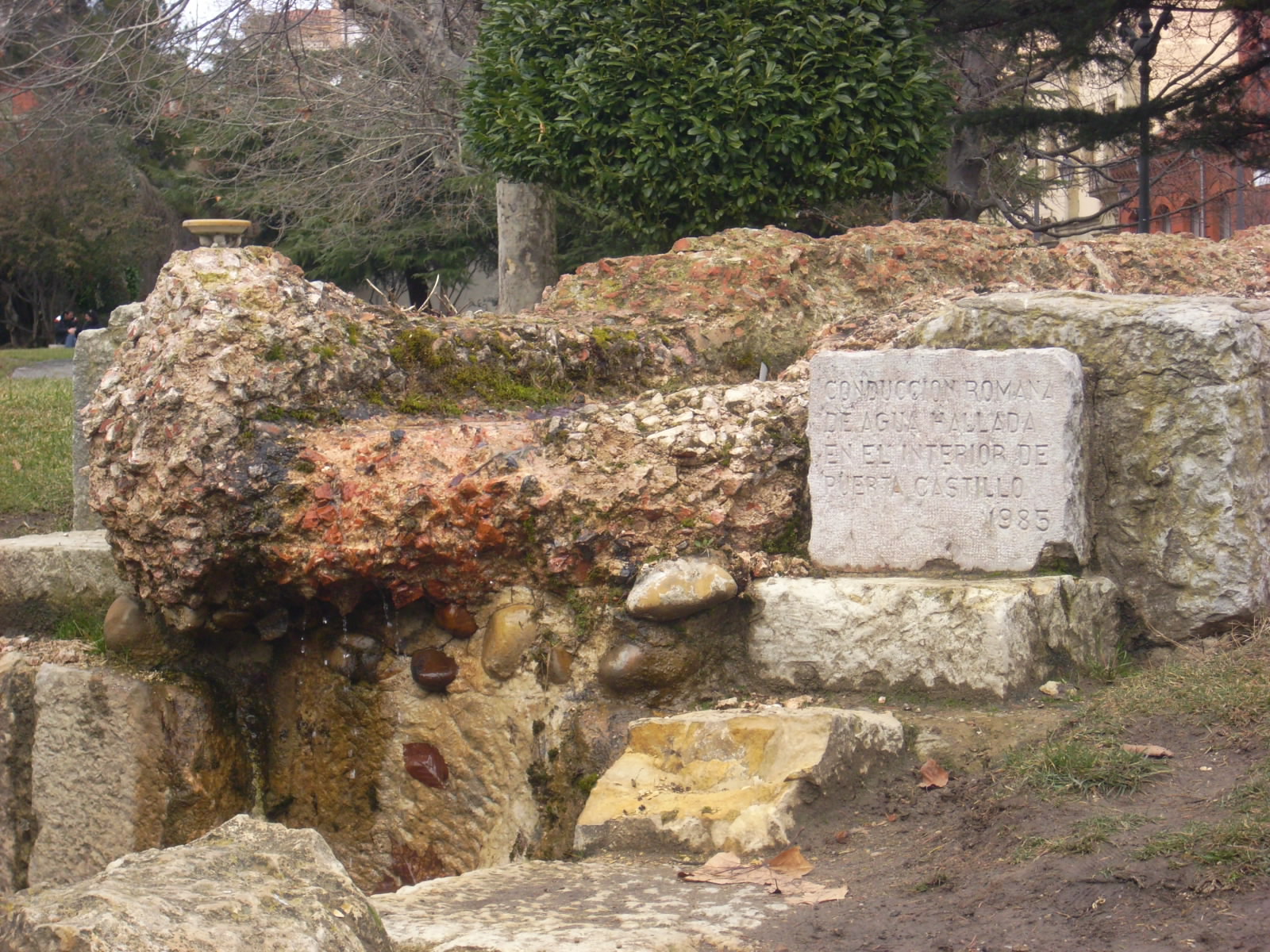 Parque del Cid. Canalización
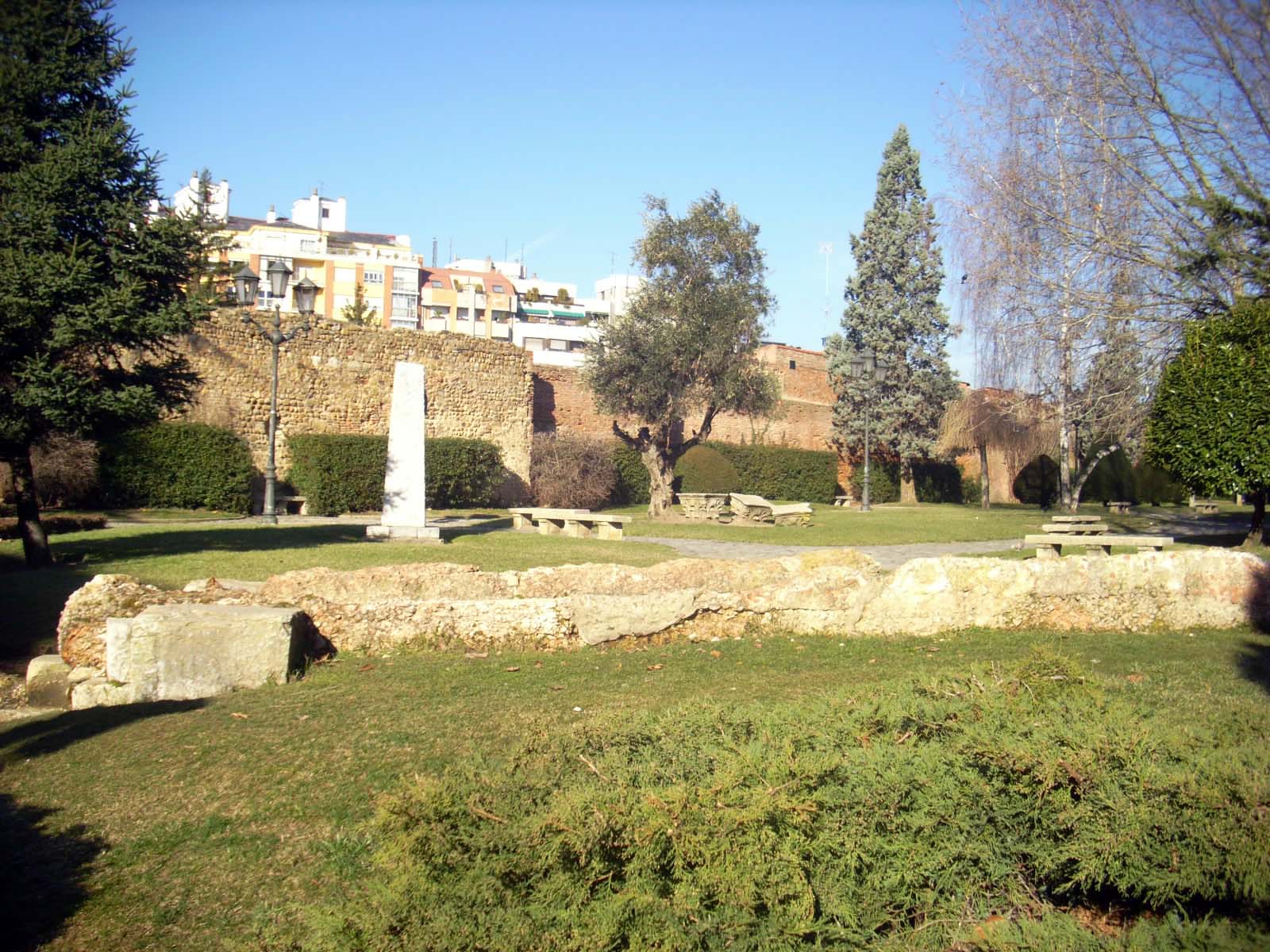 MOLINOS ADOSADOS EN LA MURALLA( PUERTA DECUMANA)
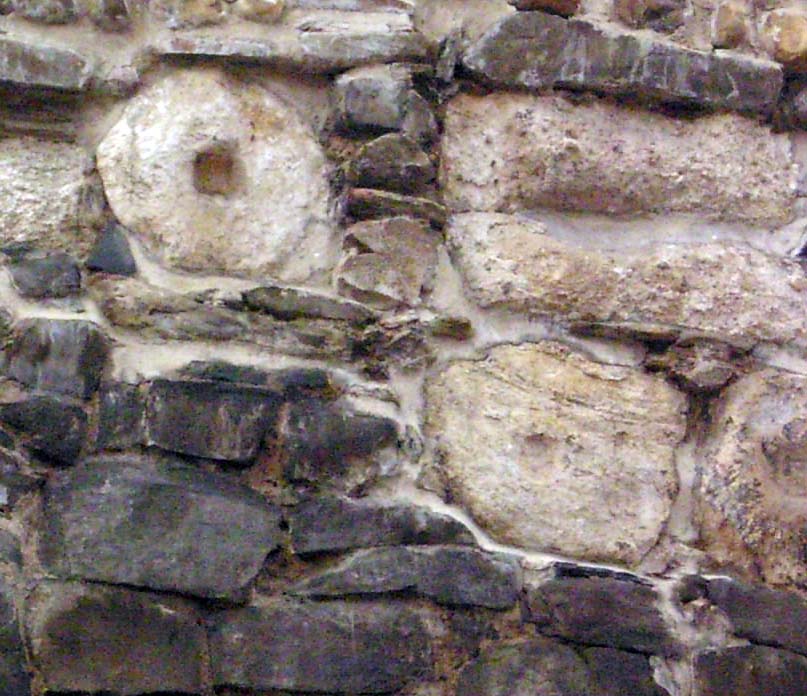 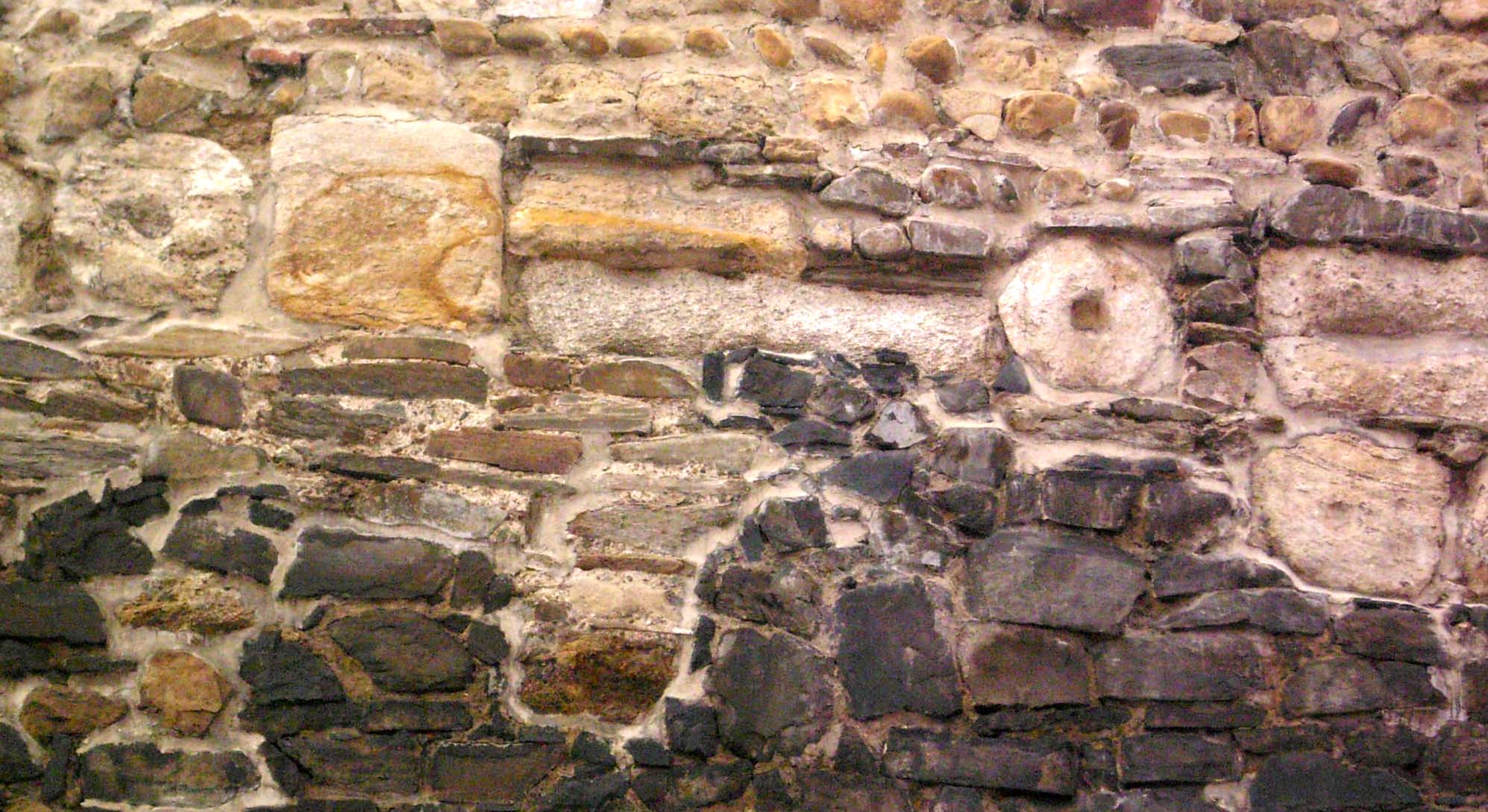 LÁPIDAS ADOSADAS A LA MURALLA( JUNTO A LA PUERTA DECUMANA)
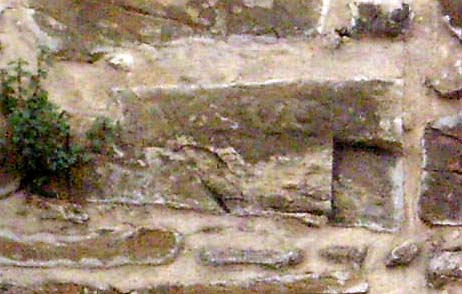 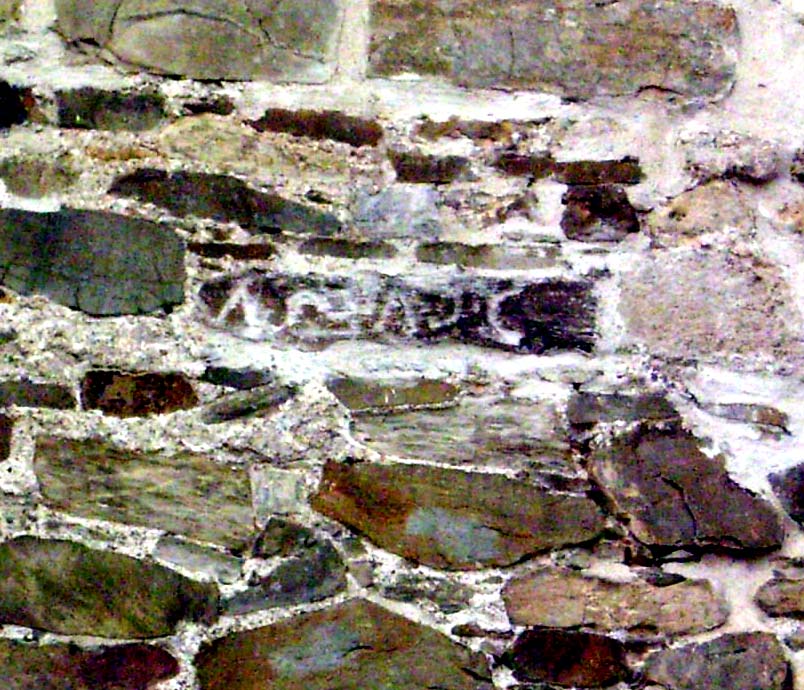 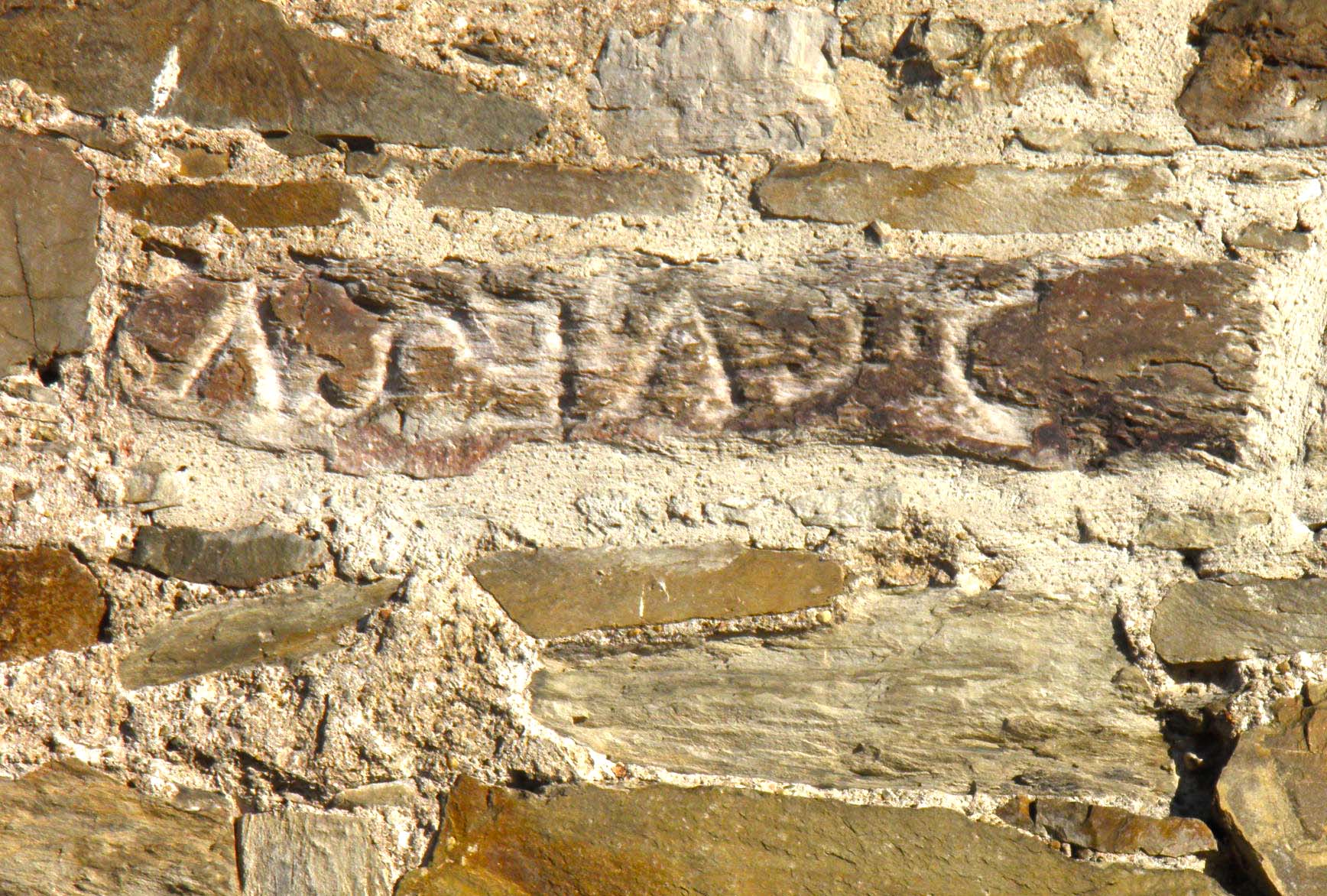 LÁPIDA AL LADO DE LA PUERTA DECUMANA
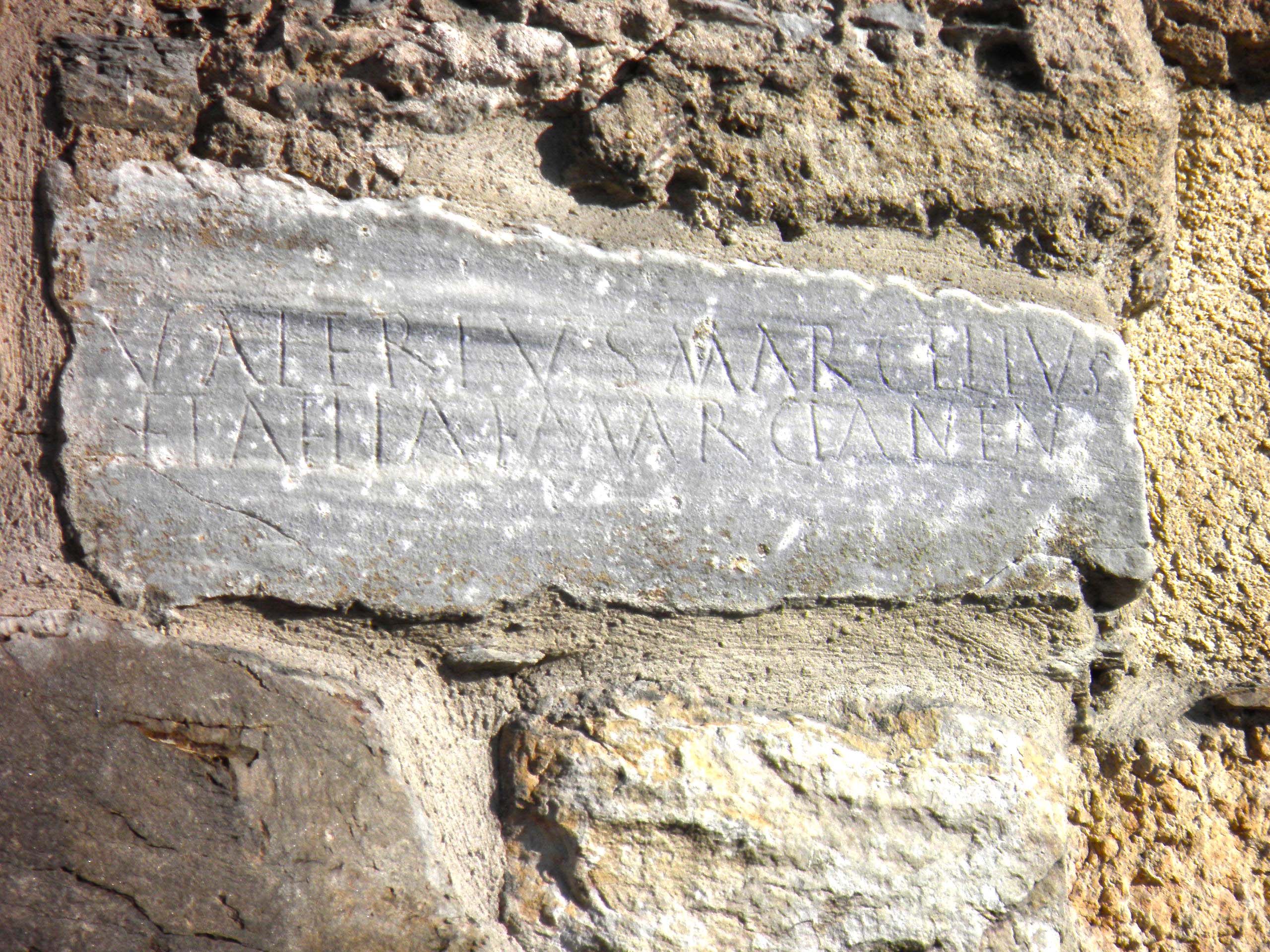 LÁPIDA AL LADO DE LA PUERTA DECUMANA
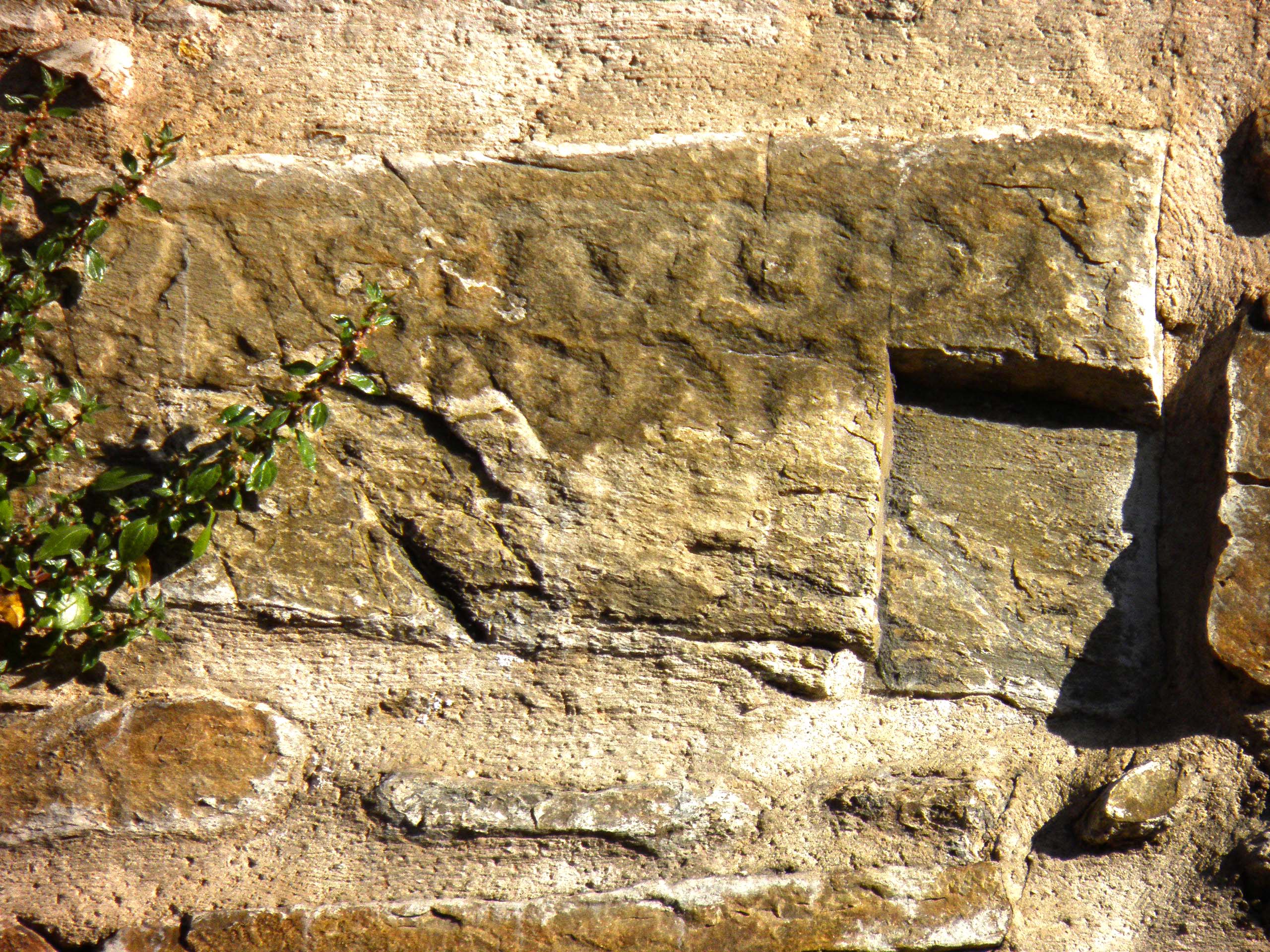 LÁPIDA FUNERARIA EN LA MURALLA EN LA CALLE DE RAMÓN Y CAJAL
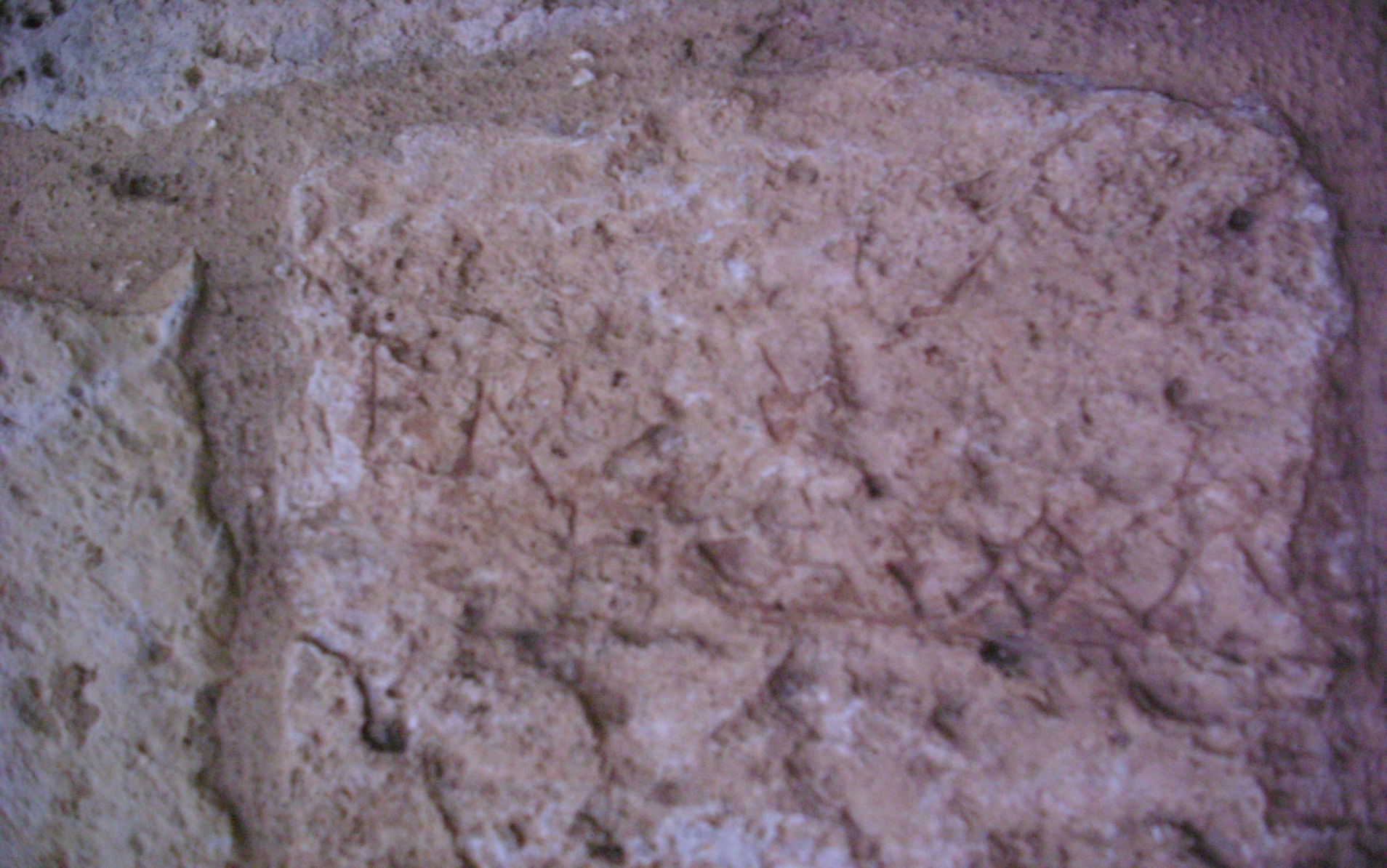 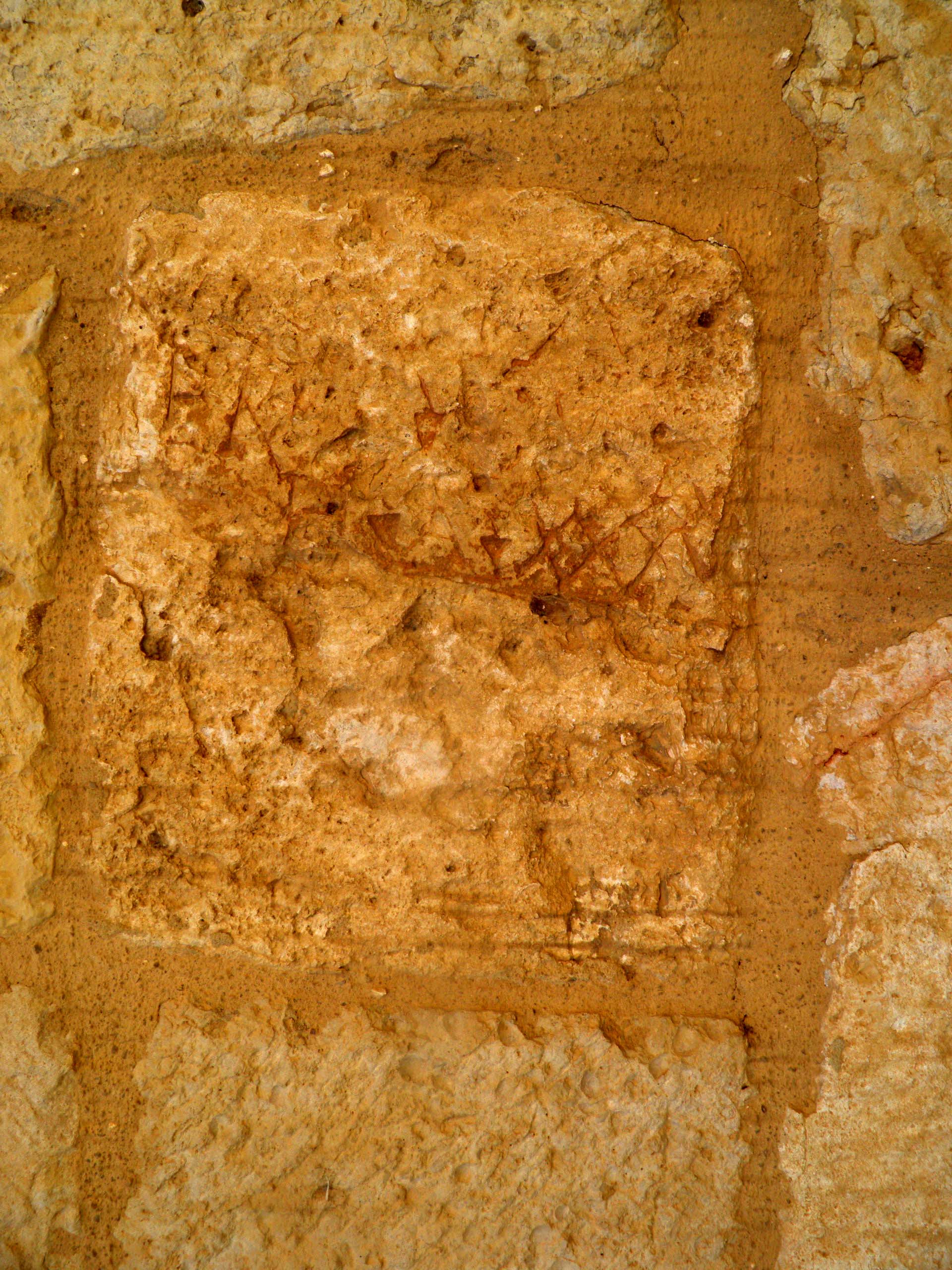 LÁPIDA EN LA MURALLA( CALLE RAMÓN Y CAJAL)
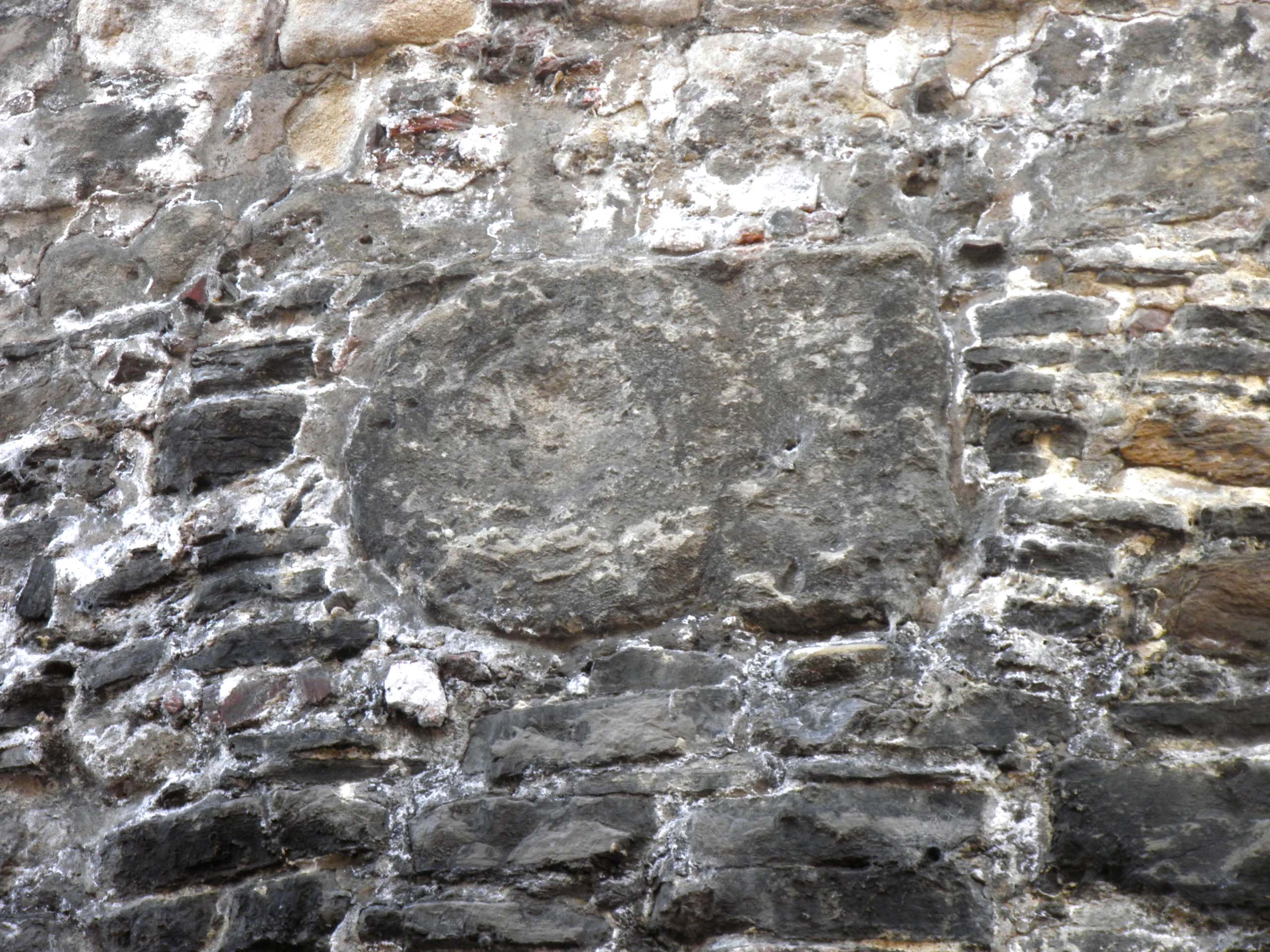 LÁPIDA EN LA CALLE DE LOS CUBOS
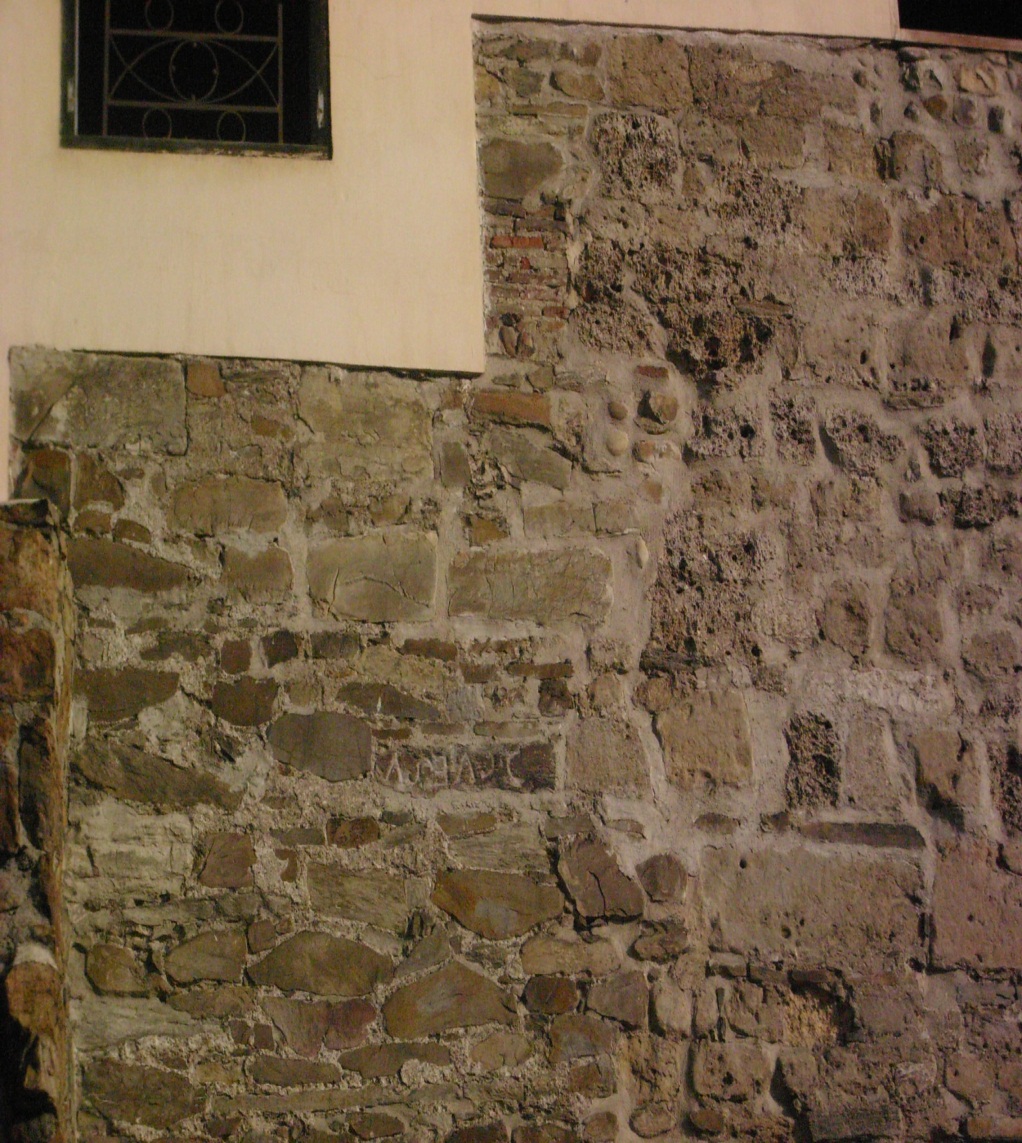 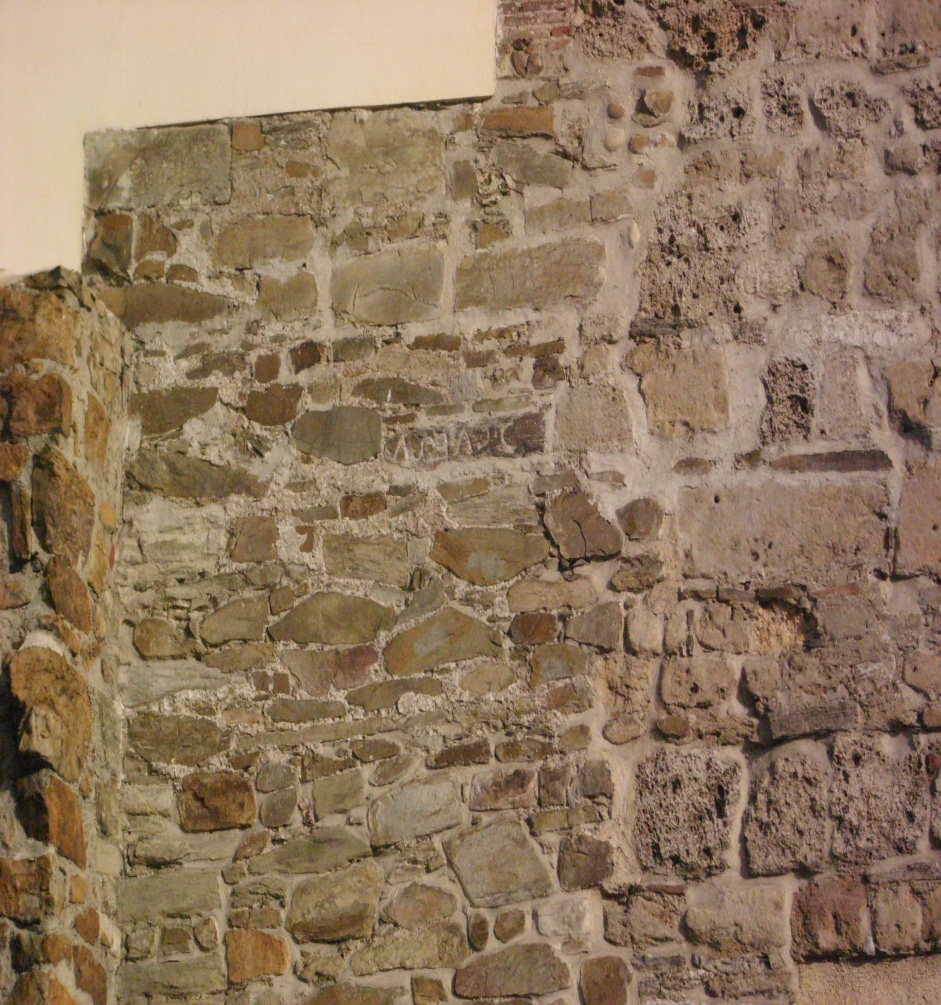 LÁPIDA EN LA CARRETERA DE LOS CUBOS
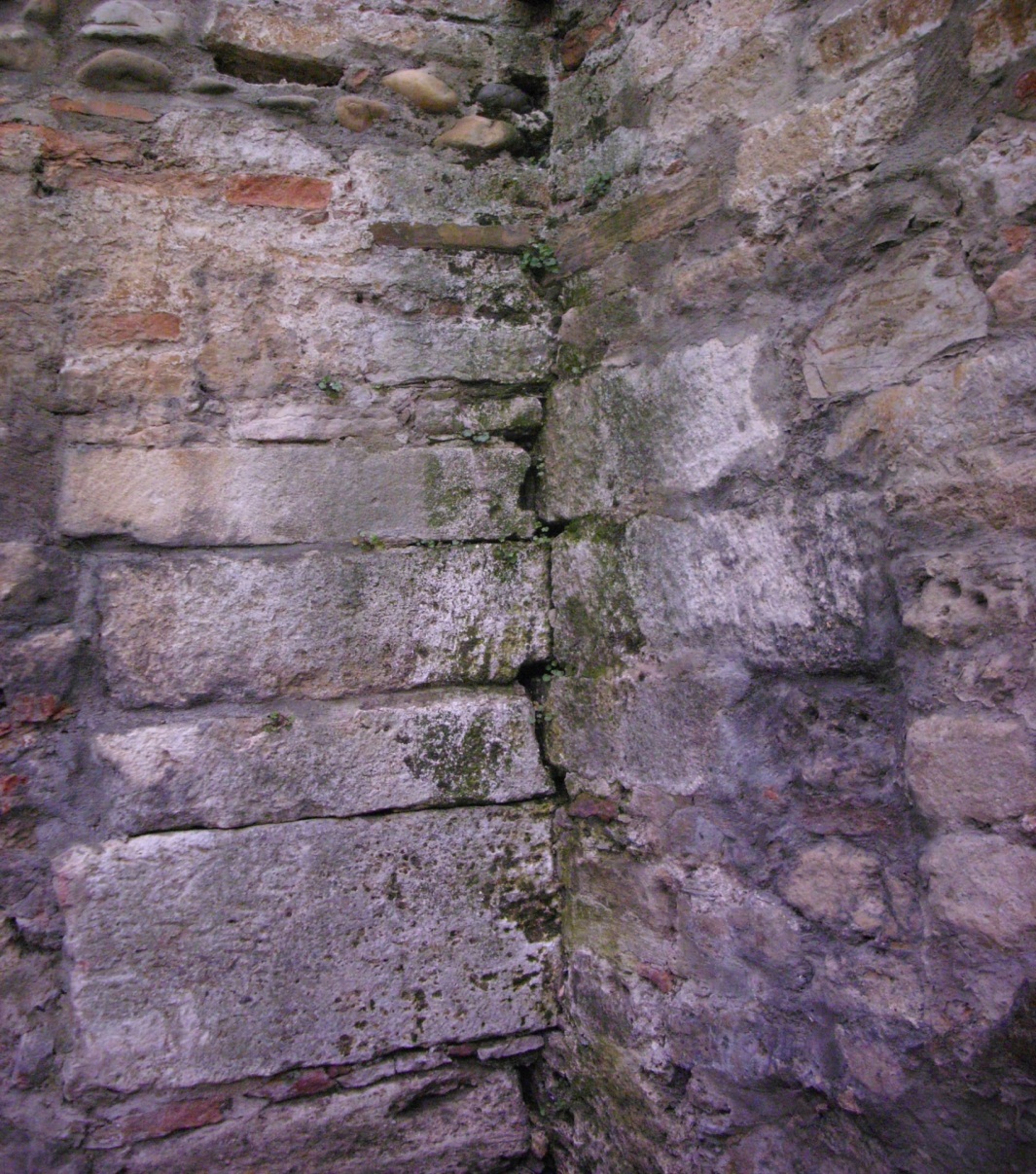 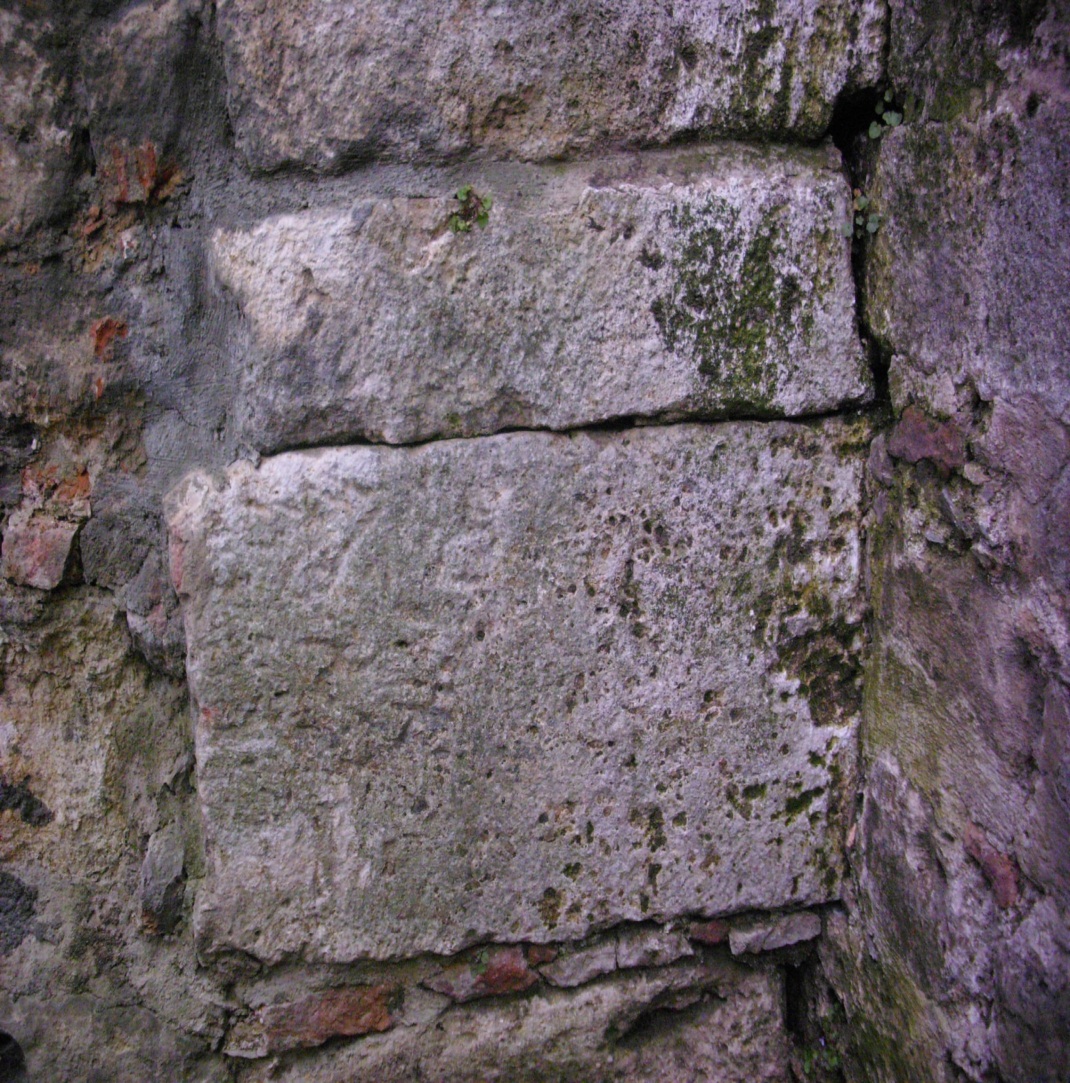 SIGUIENDO NUESTRO RECORRIDO: CAMPAMENTO DE LA LEGIO VI ( CORRAL DE SAN GUISÁN), POSIBLES ALMACENES DE LA LEGIO VI
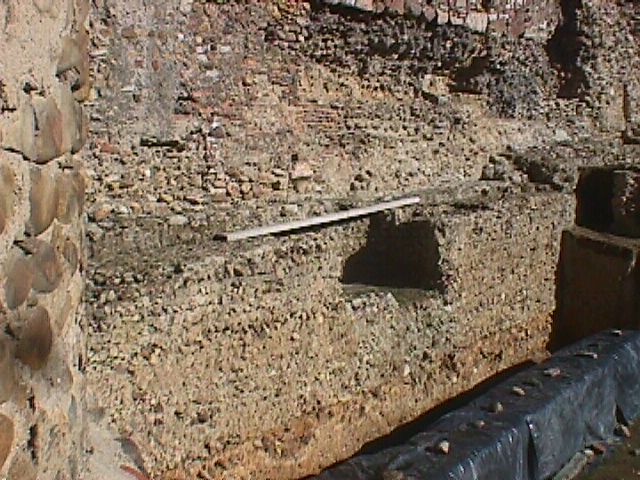 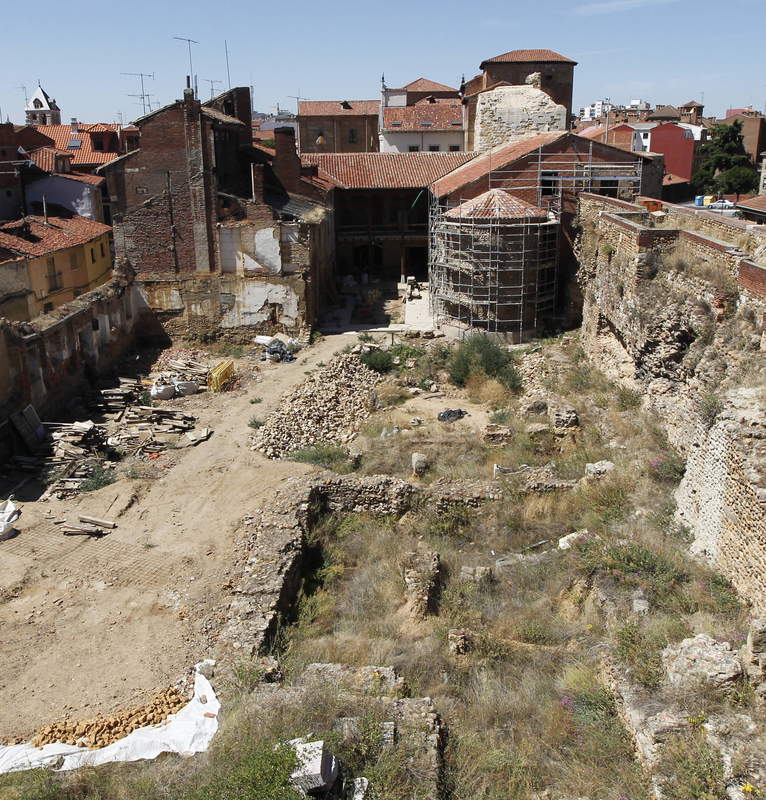 LEGIO VI
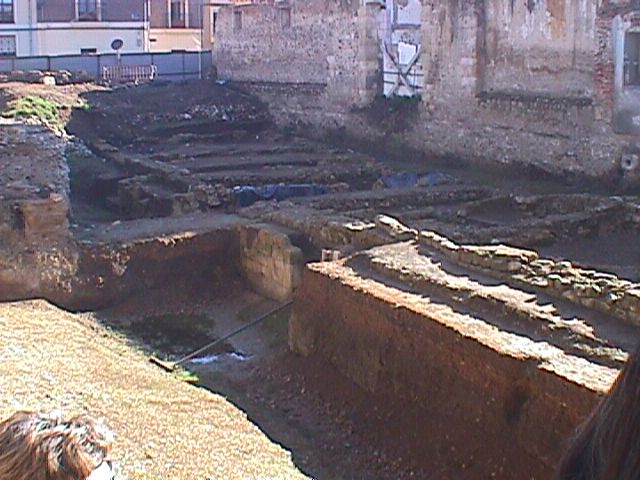 LEGIO VI ( BARRACONES Y ALMACENES)
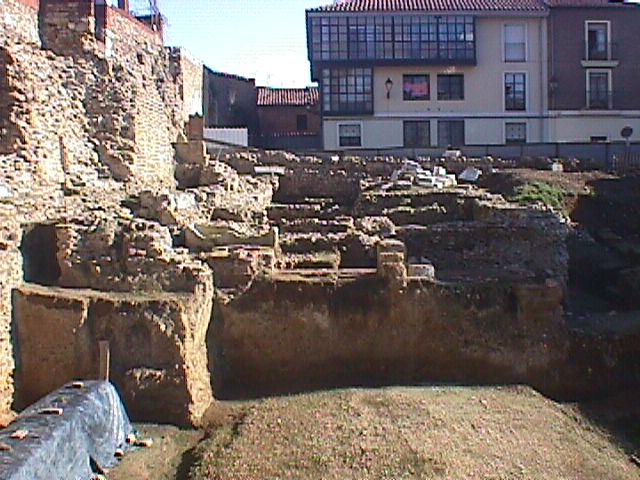 LEGIO VI , CALLE CON RESTOS DE CANALIZACIÓN)
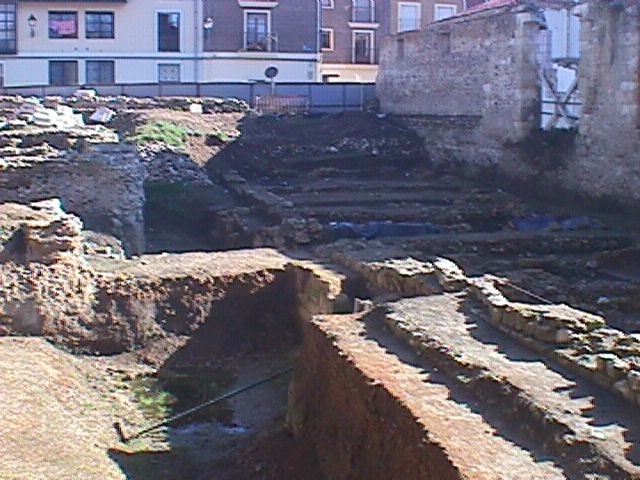 PUERTA DE LA IGLESIA DE SANTA MARINA, QUE ESTUVO AQUÍ HASTA 1768, BAJO CUYO SUELO SE ENCONTRARON LOS RESTOS DE LA LEGIO VI
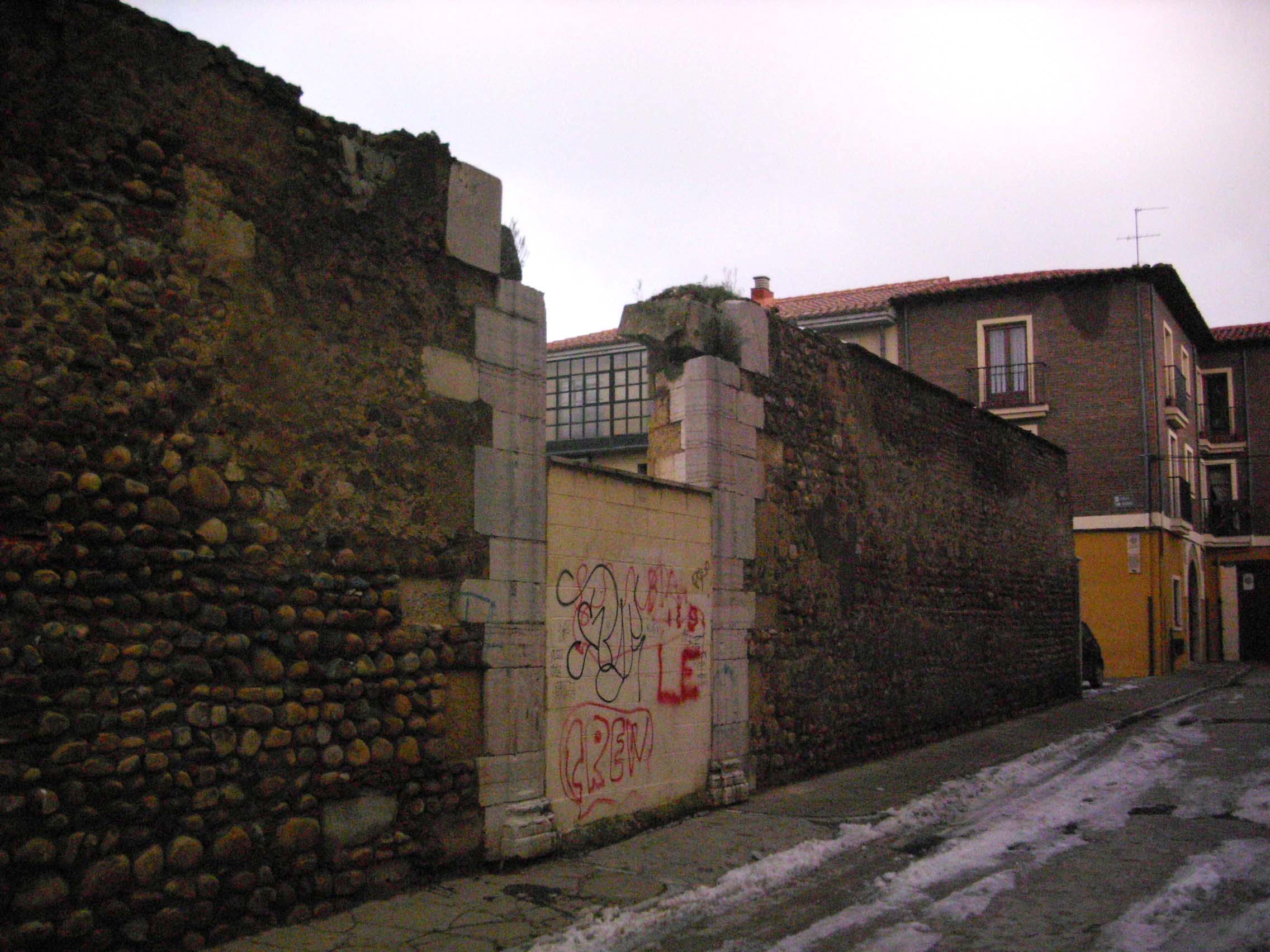 INSCRIPCIÓN INVERTIDA EN EL DINTEL DE LA PUERTA EN LATÍN MEDIEVAL
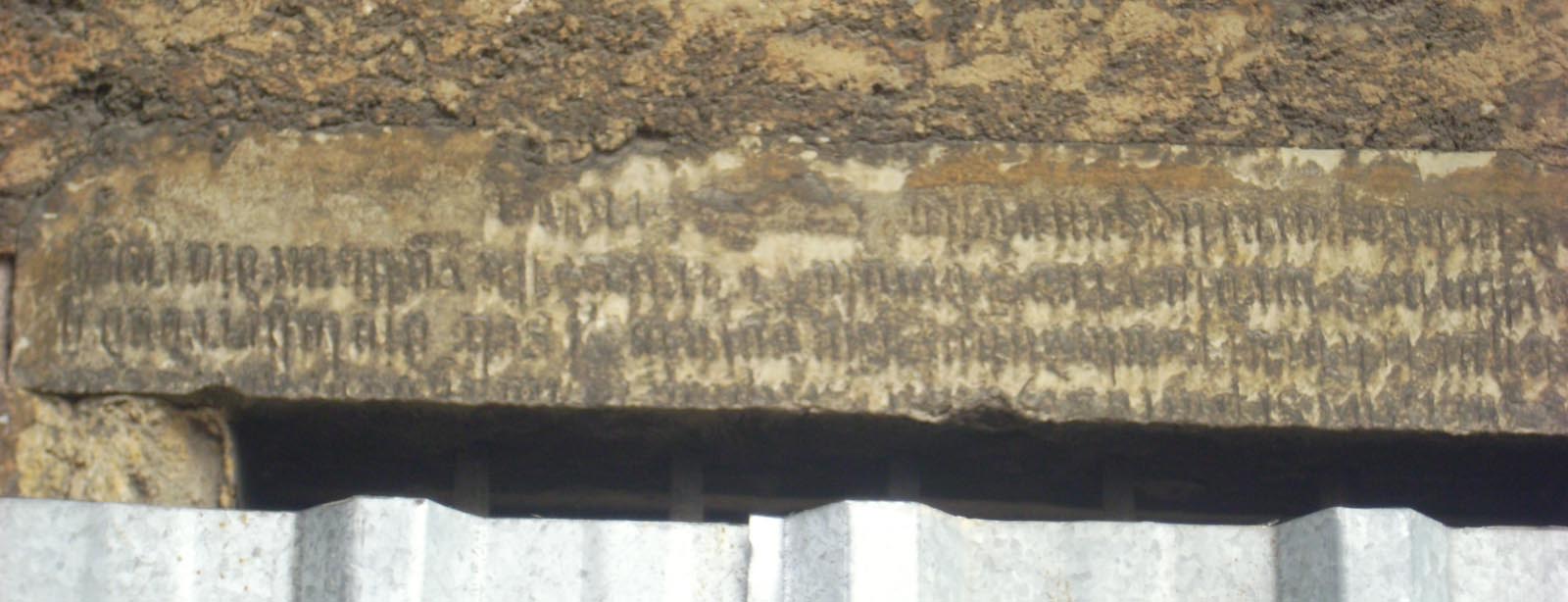 MURALLA SIGLO I
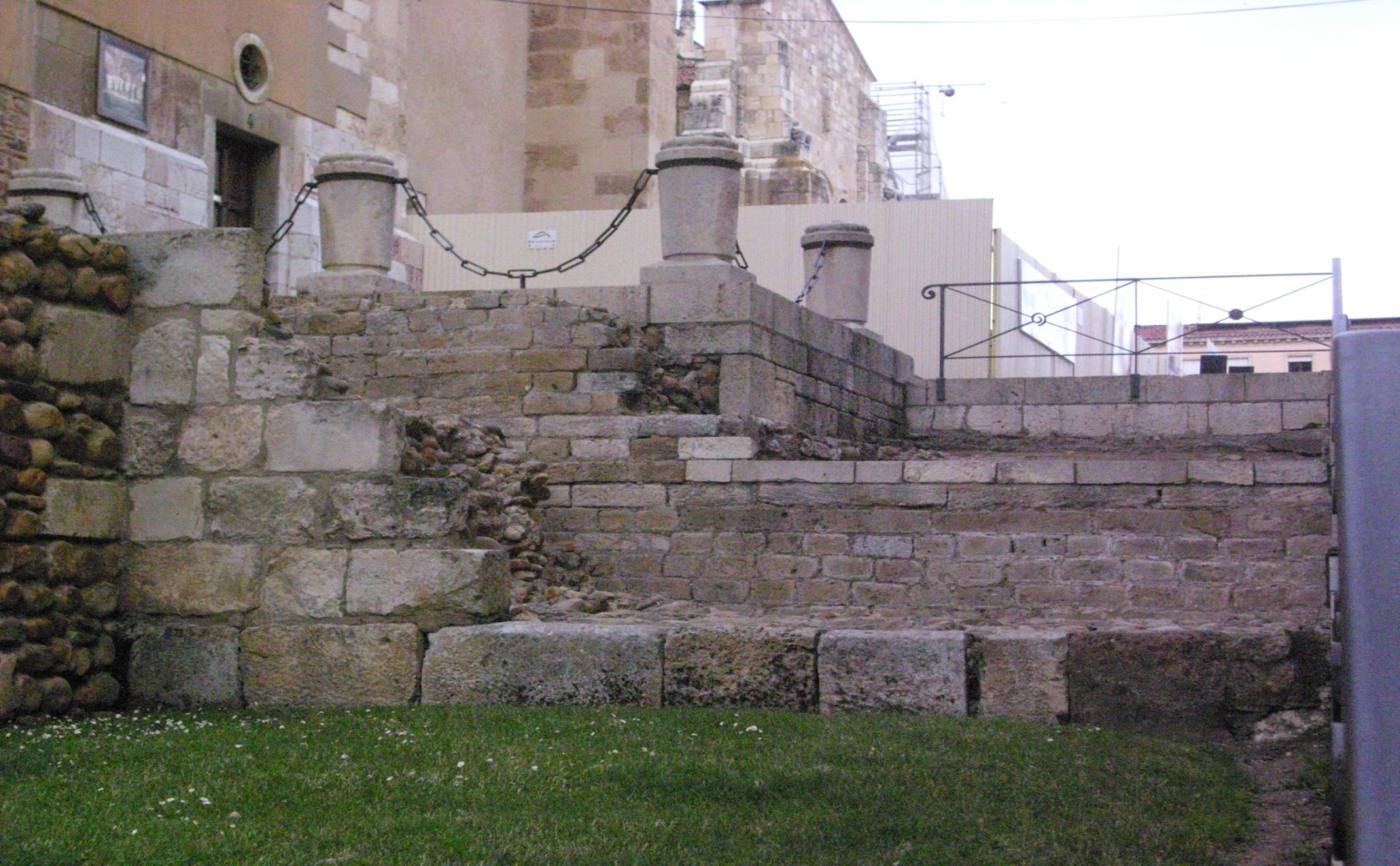 SILLAR MURALLA SAN ISIDORO SIGLO IV
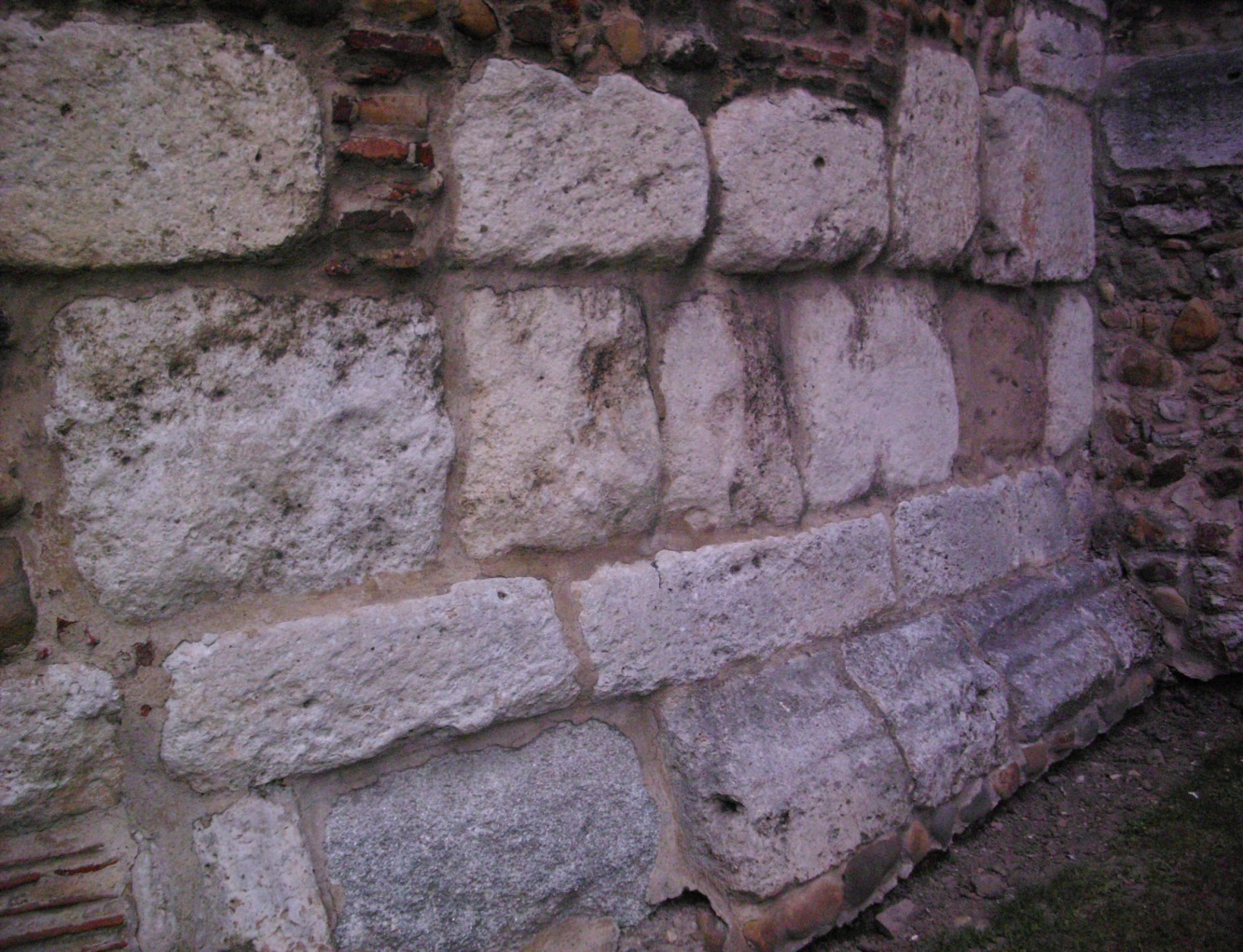 MURALLA SIGLO I, MURALLA JUNTO A LA DIPUTACIÓN
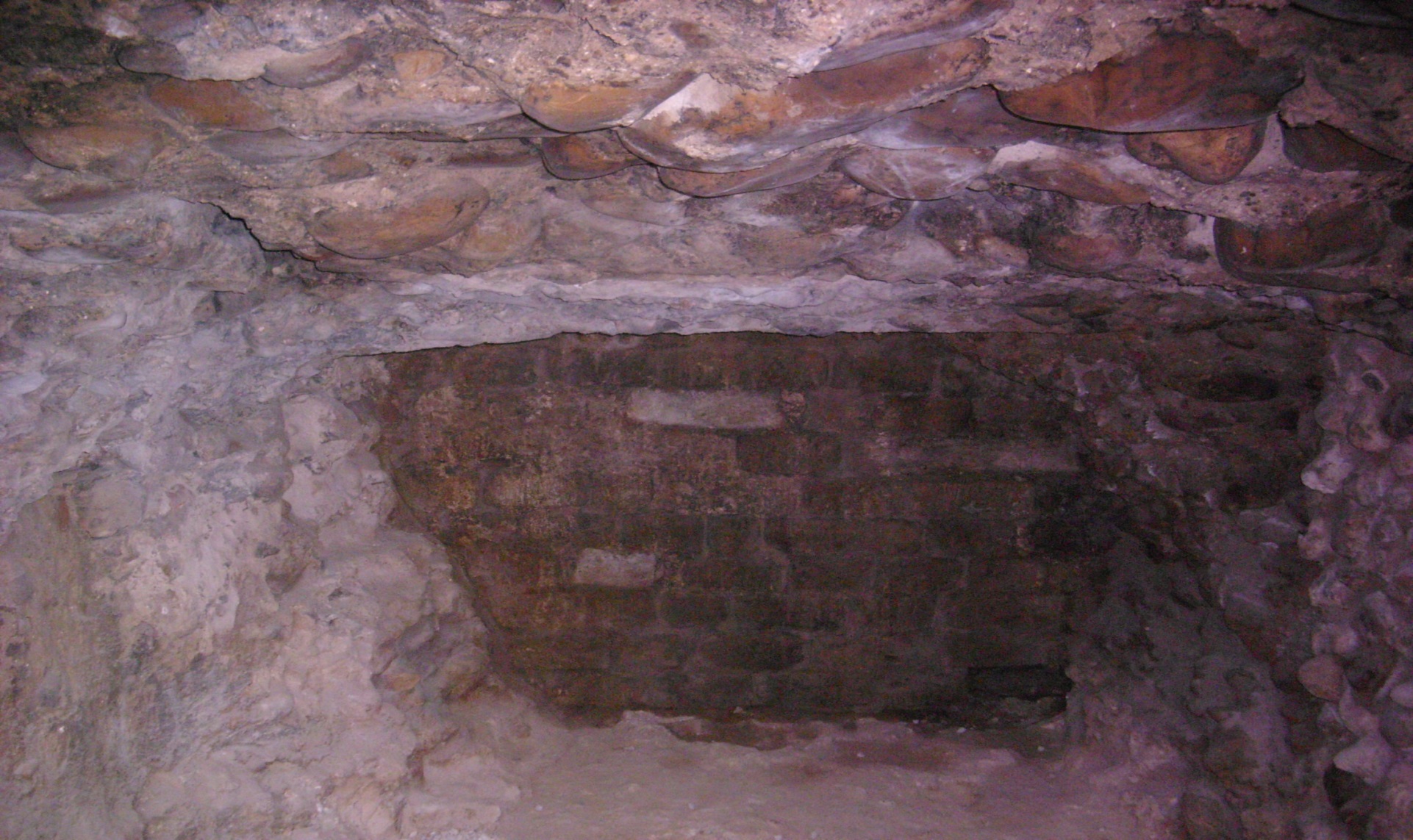 MURALLA DEL SIGLO I( AL LADO DE LA DIPUTACIÓN)
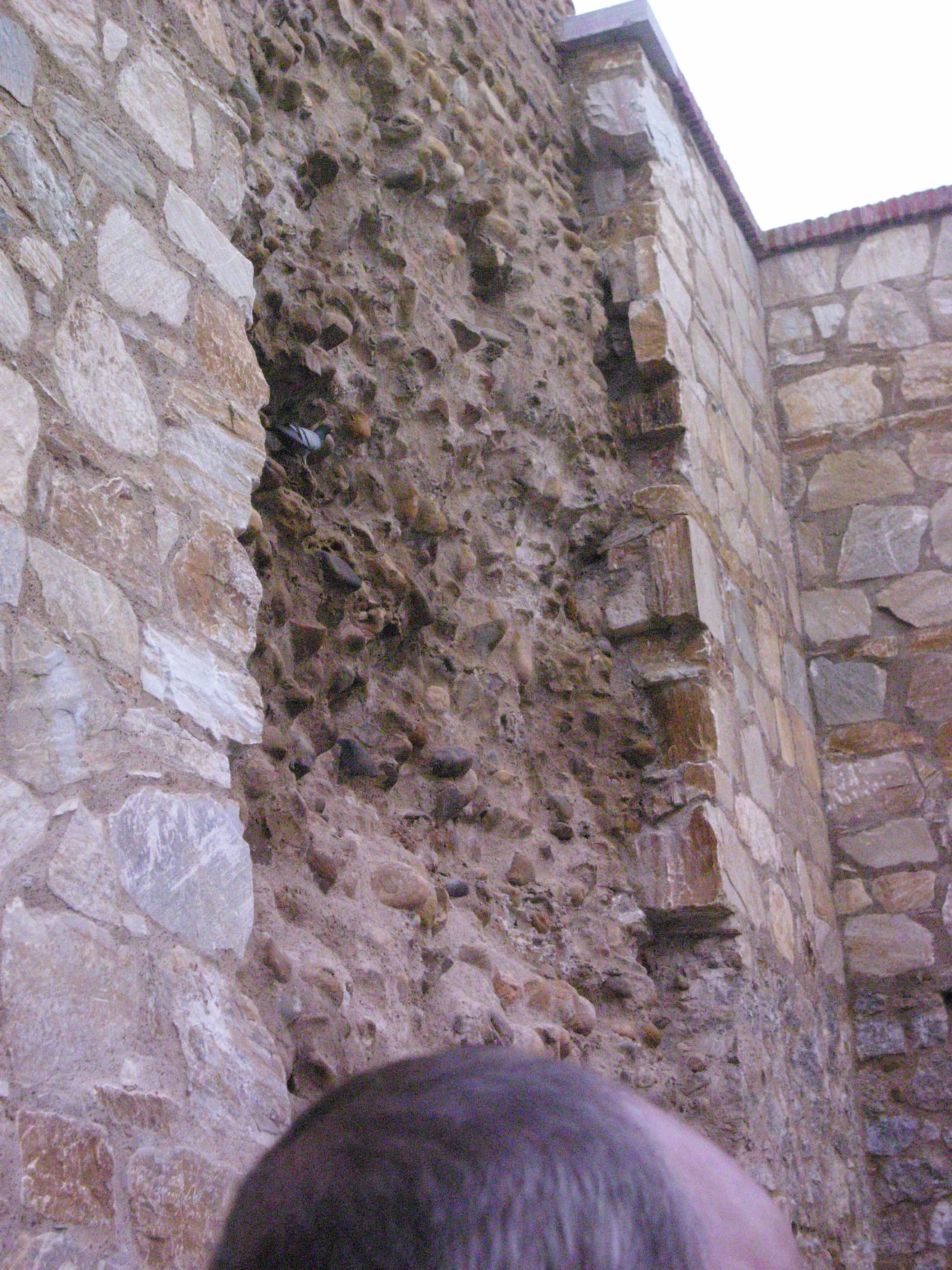 MURALLA SIGLO I
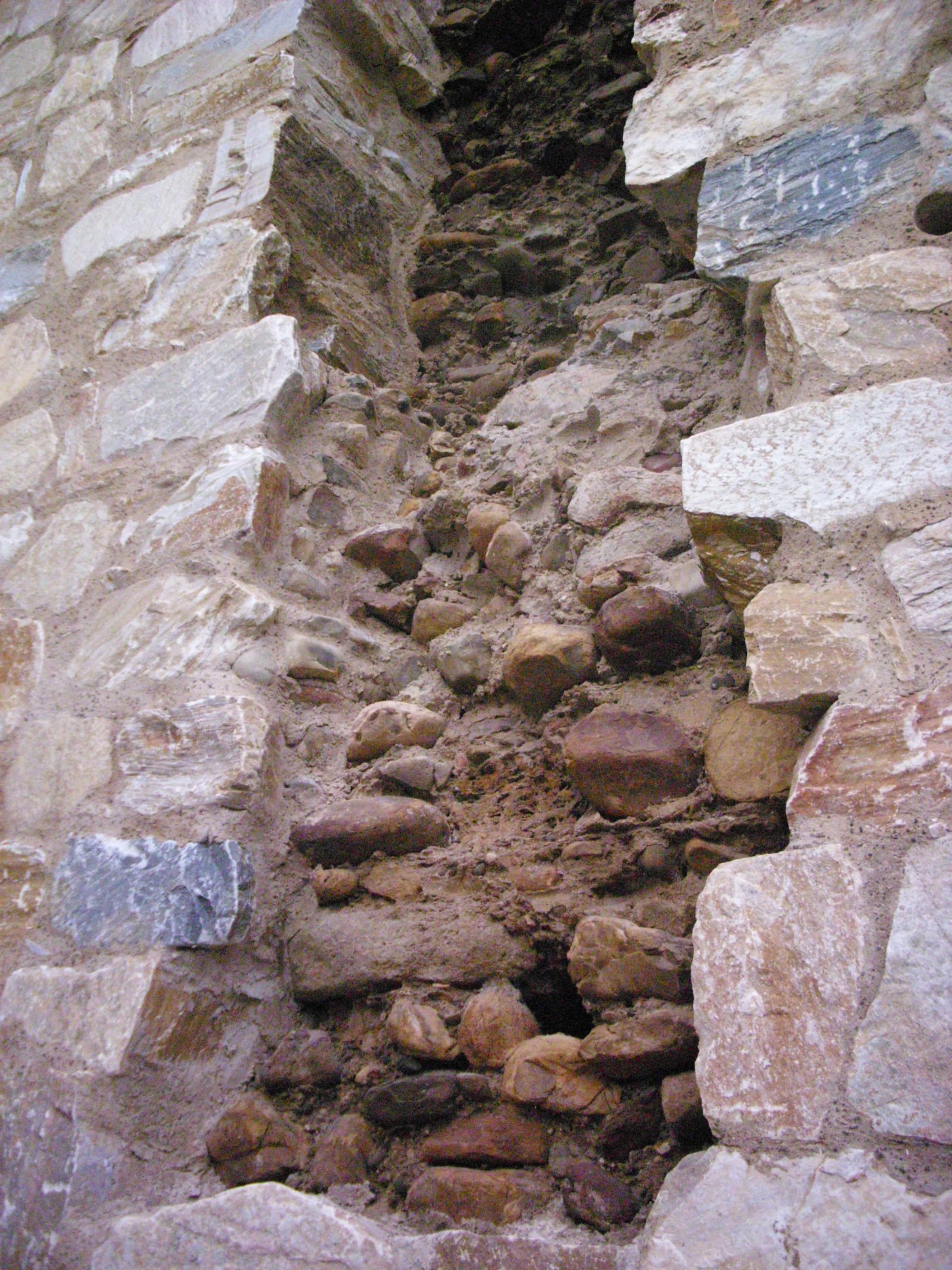 Y LLEGAMOS A LA PUERTA PRINCIPALIS DEXTRA( ENTRE LA DIPUTACIÓN Y LA CALLE LA RUA),DE LA QUE NO HAYA RESTOS, Y SEGUIREMOS BORDEANDO LA MURALLA POR LA CALLE DE LA RUA
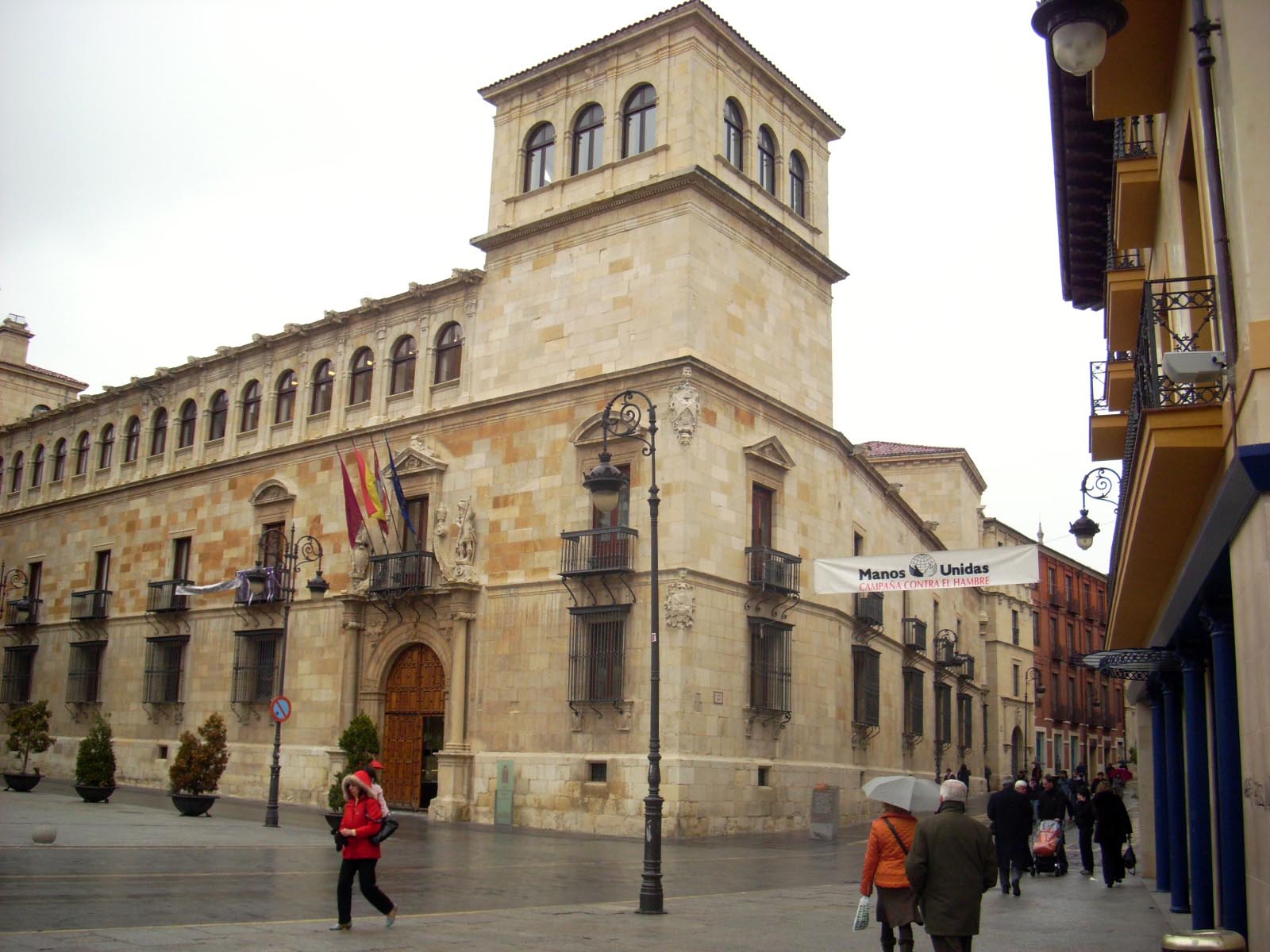 CUBO EN LA PARTE POSTERIOR DE UNA INMOBILIARIA( calle de la Rúa)
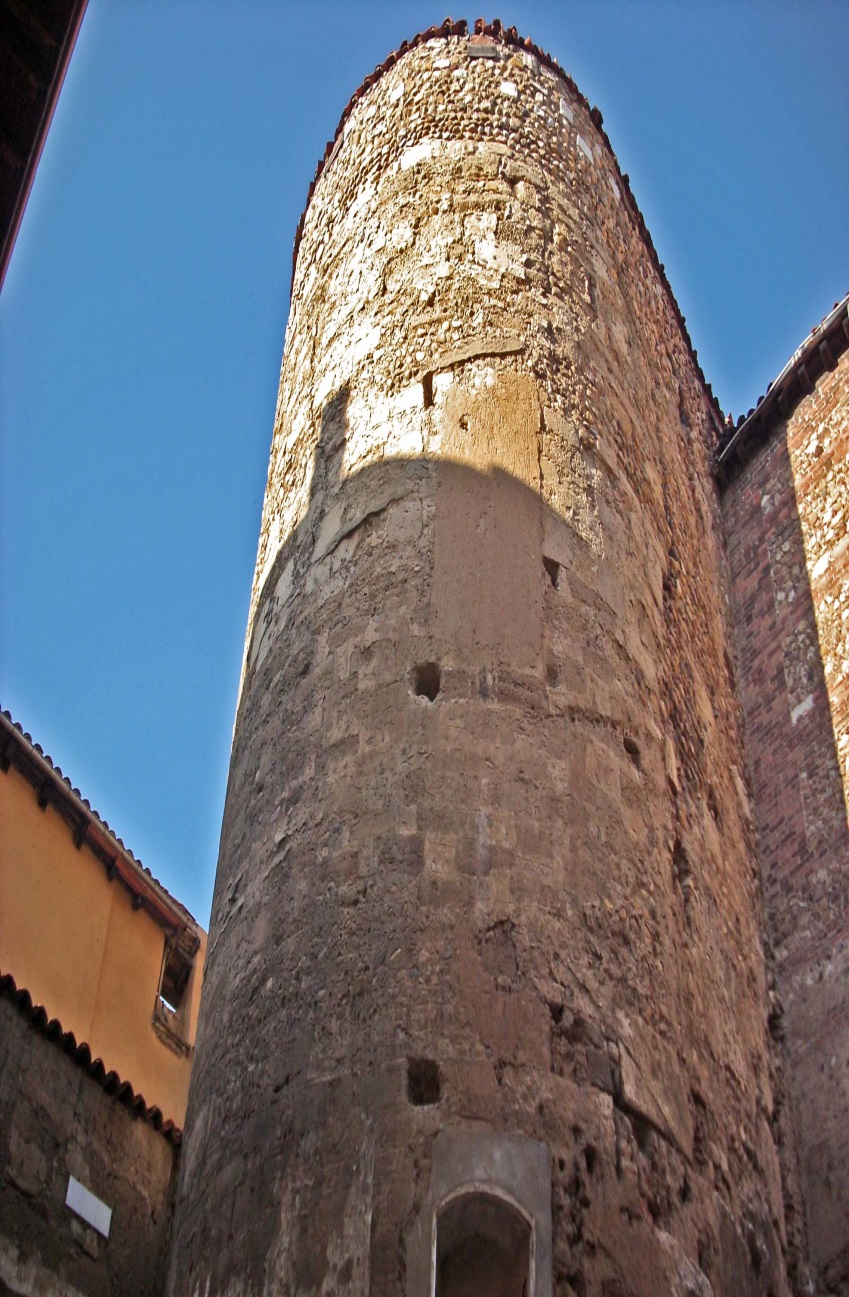 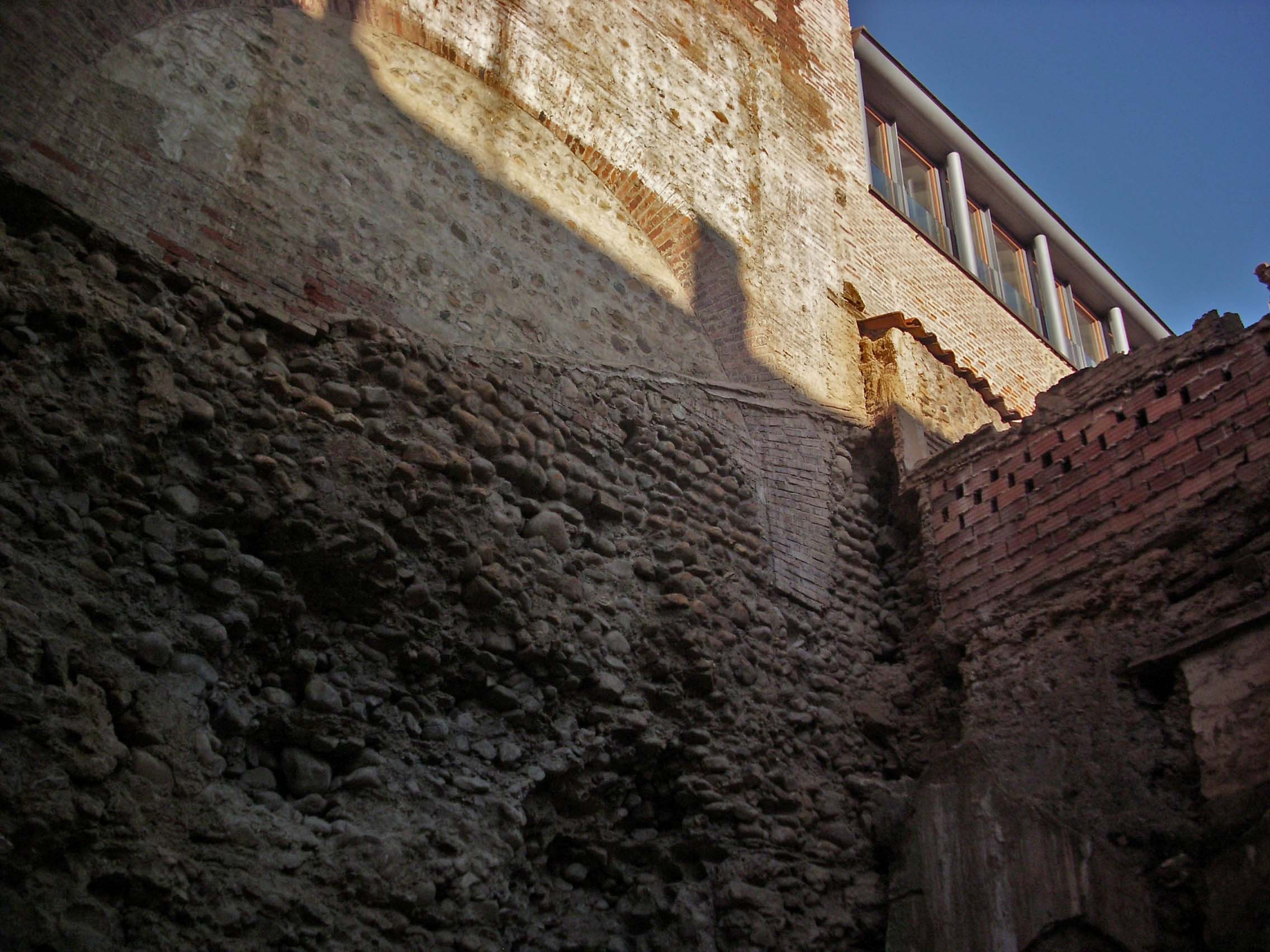 MURALLA EN LA PARTE POSTERIOR DE LA TIENDA DE TRAJES DE NOVIA
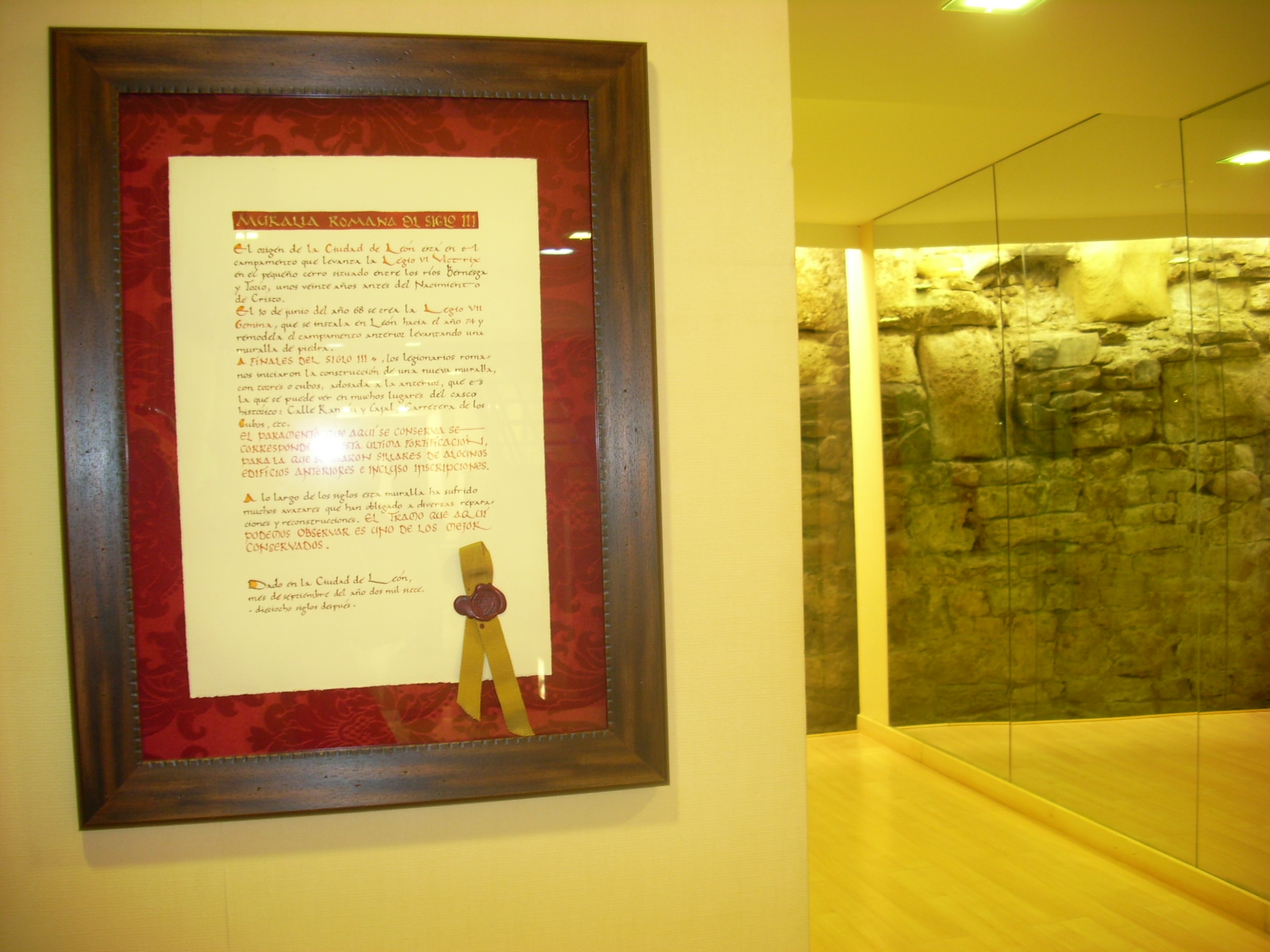 Y SEGUIMOS POR LA CALLE DE AZABACHERÍACUBO EN EL LIENZO SUR, ADOSADO AL PALACIO DEL CONDE LUNA
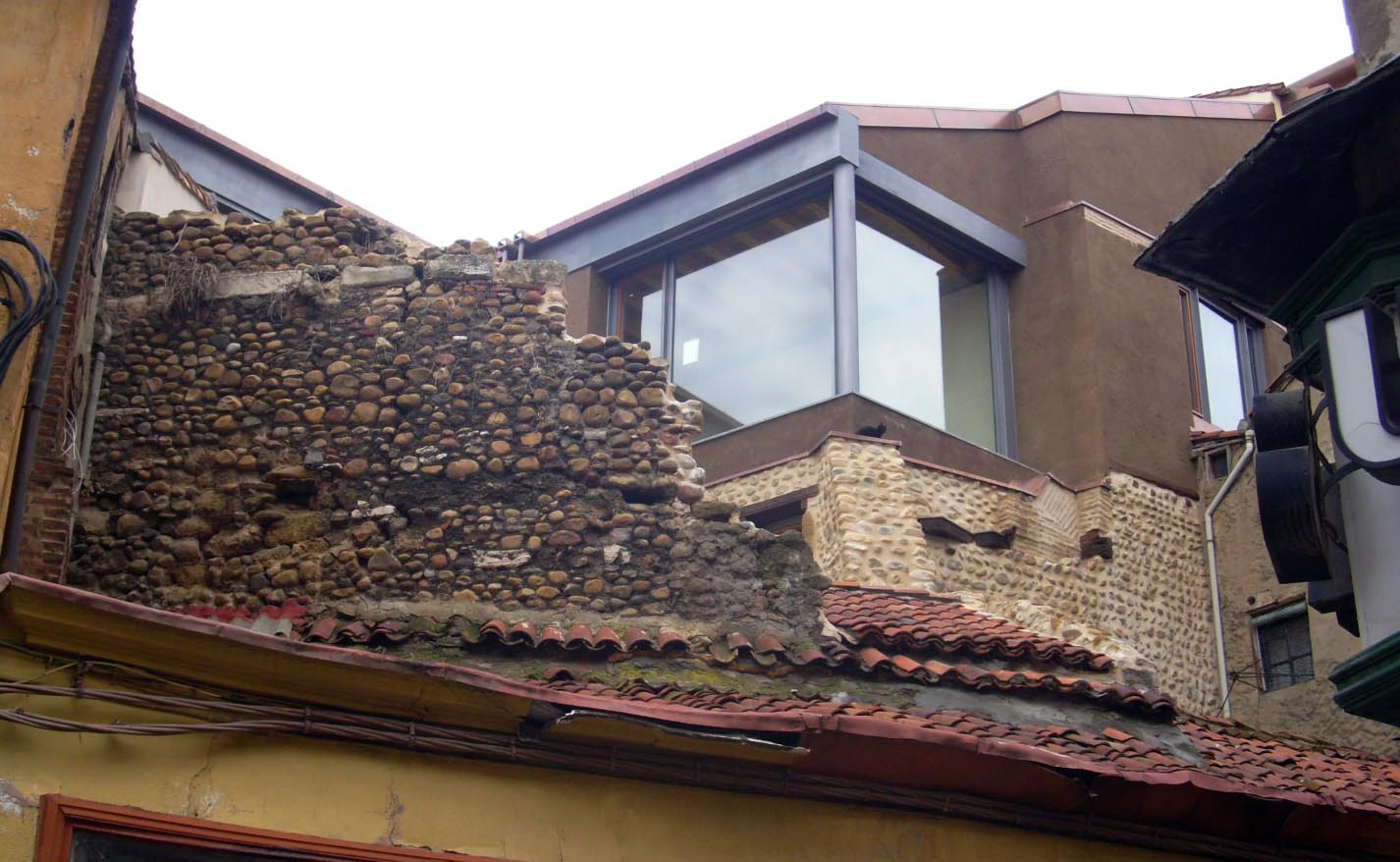 MURALLA ROMANA EN EL INTERIOR DEL PALACIO DE CONDE LUNA
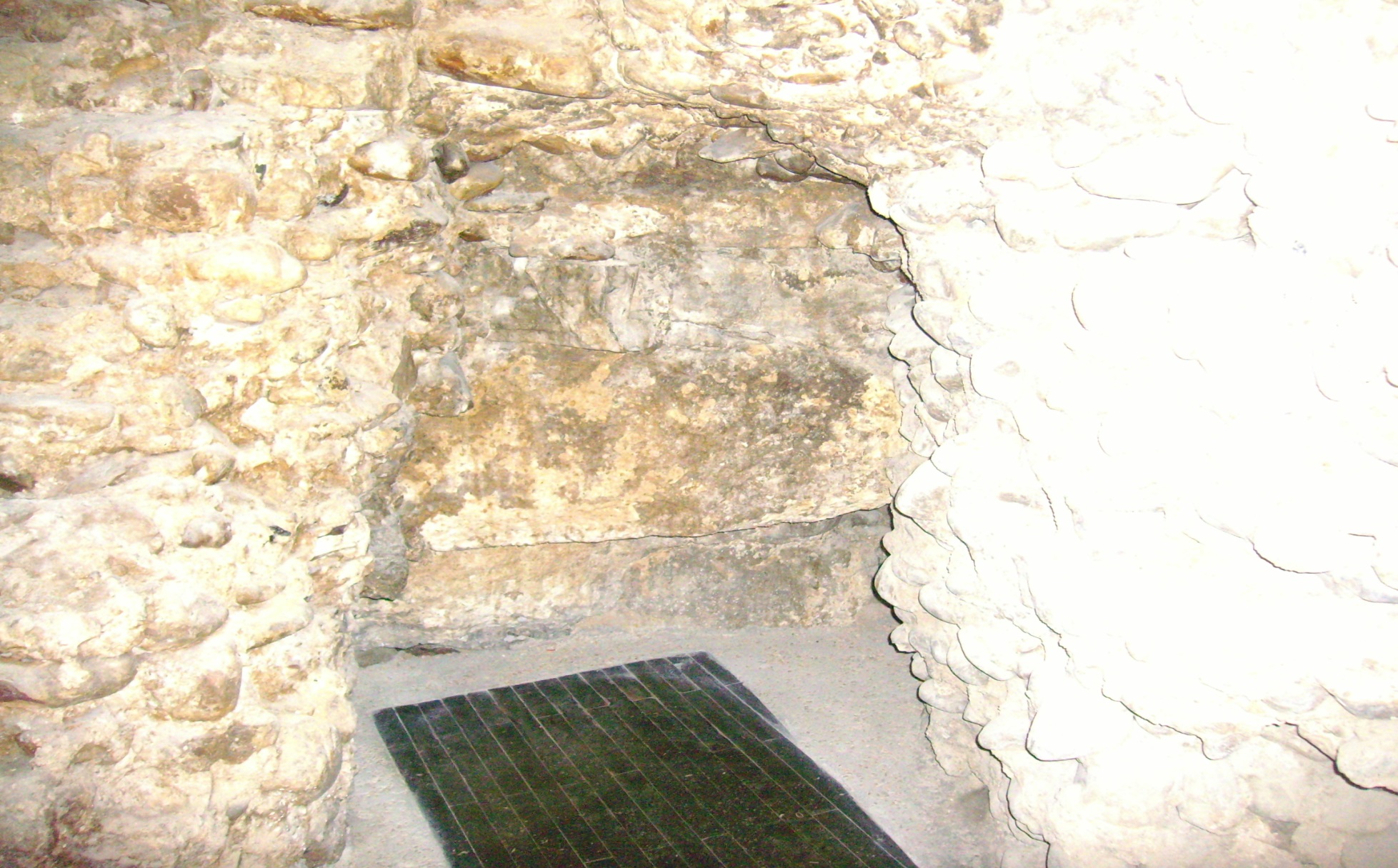 ANFITEATRO ROMANO
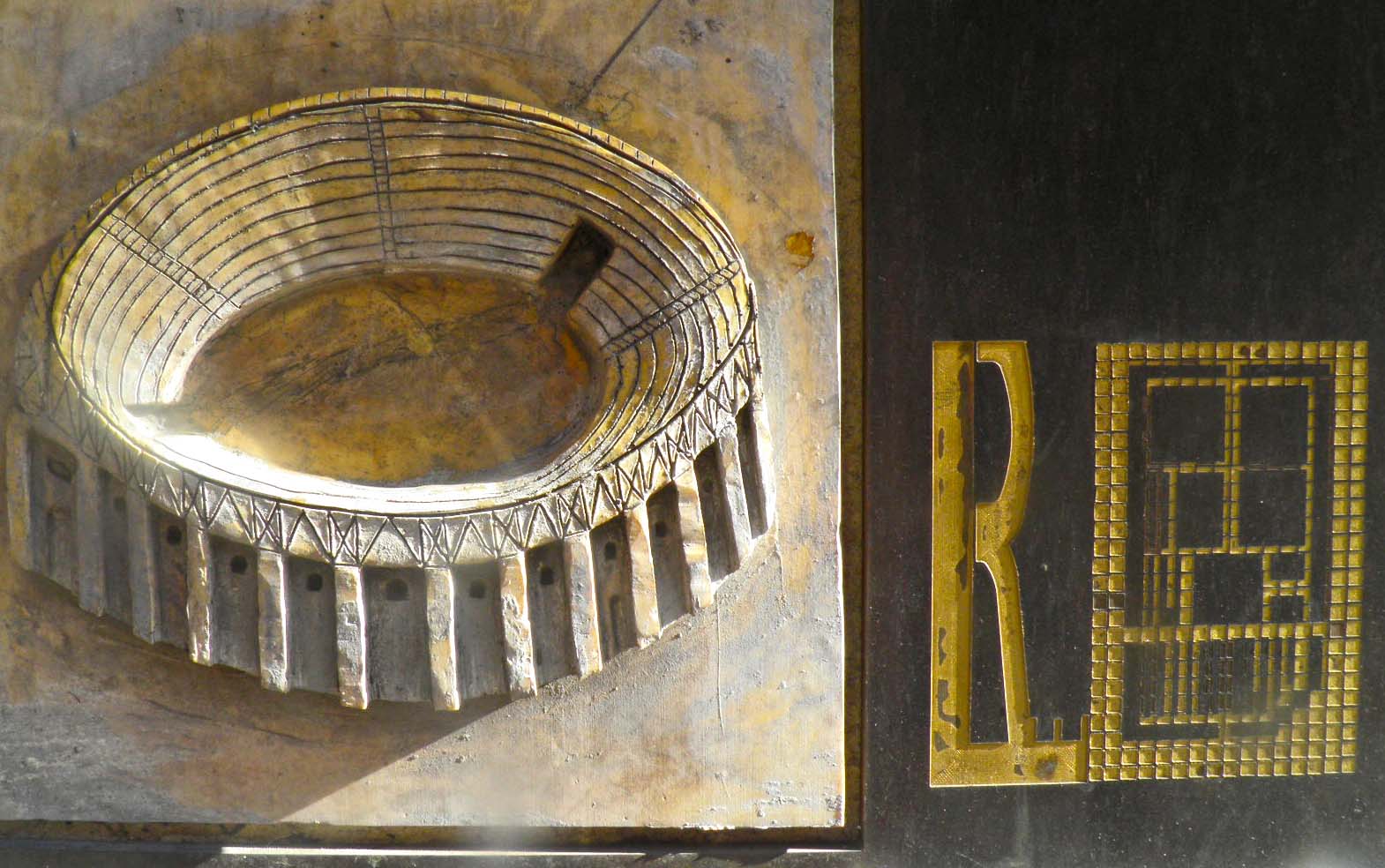 EN LA CALLE CASCALERÍAS ENCONTRAMOS RESTOS DEL ANFITEATRO EN DOS CRIPTAS SUBTERRÁNEAS EN EL SÓTANO DE DOS EDIFICIOS DE VIVIENDAS
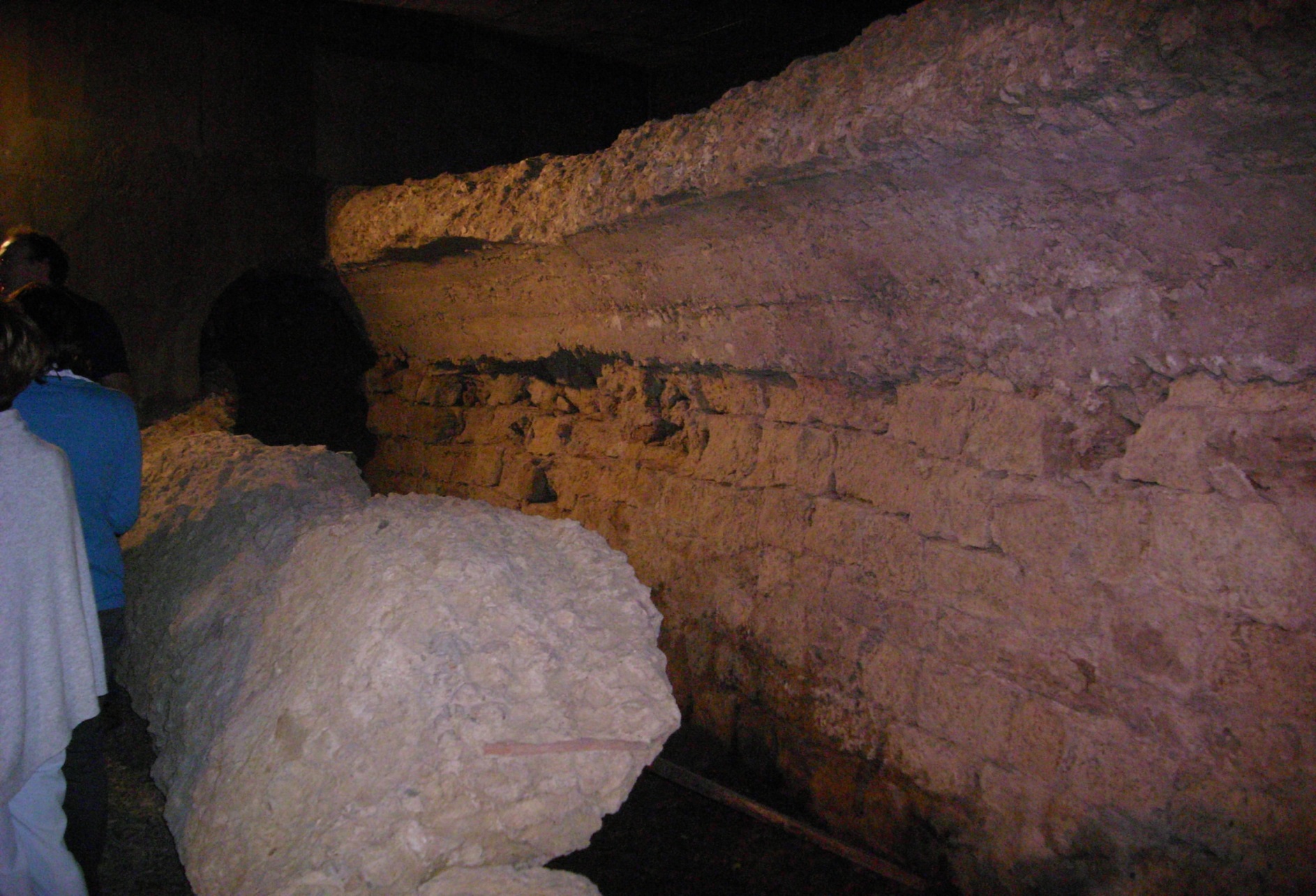 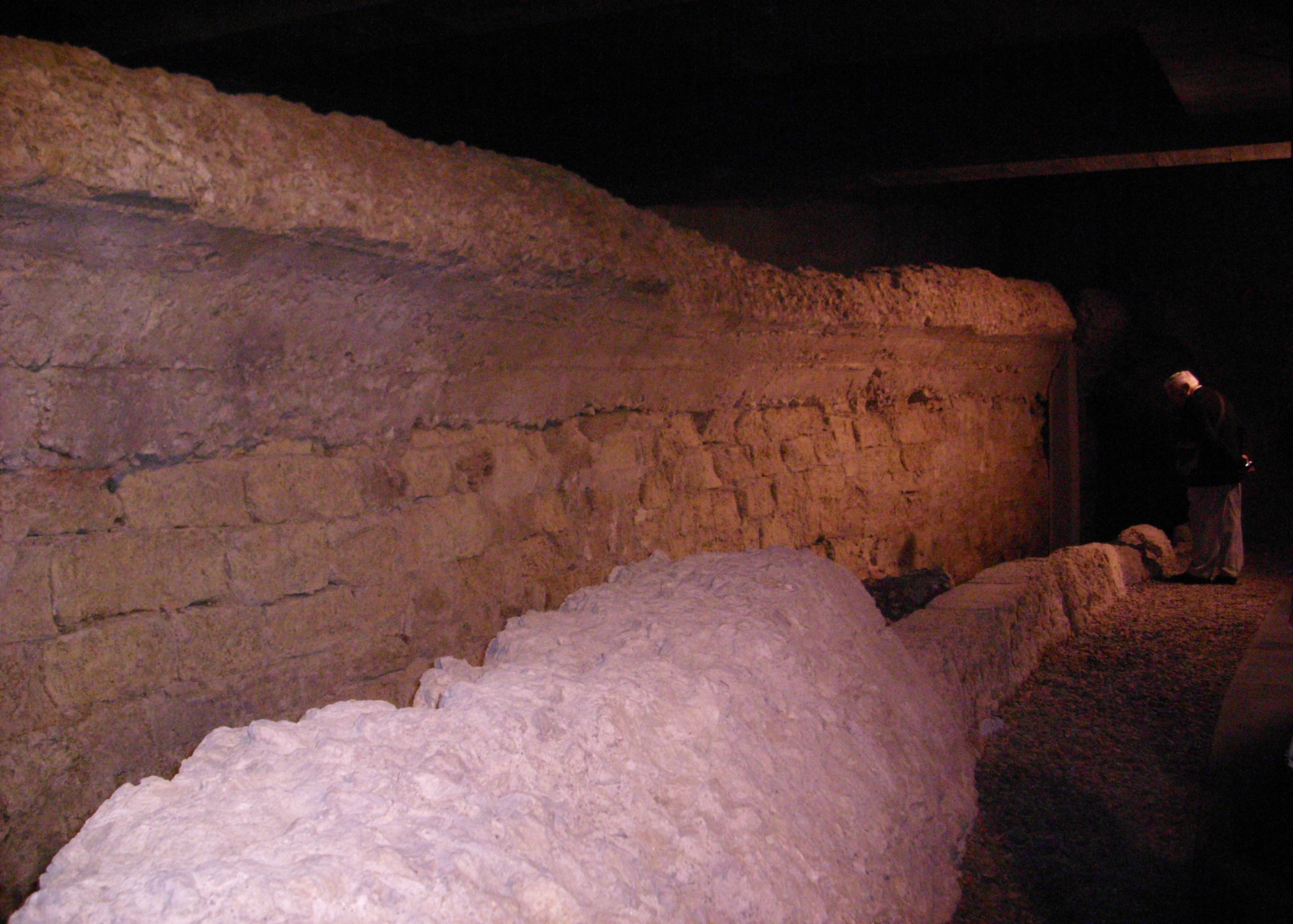 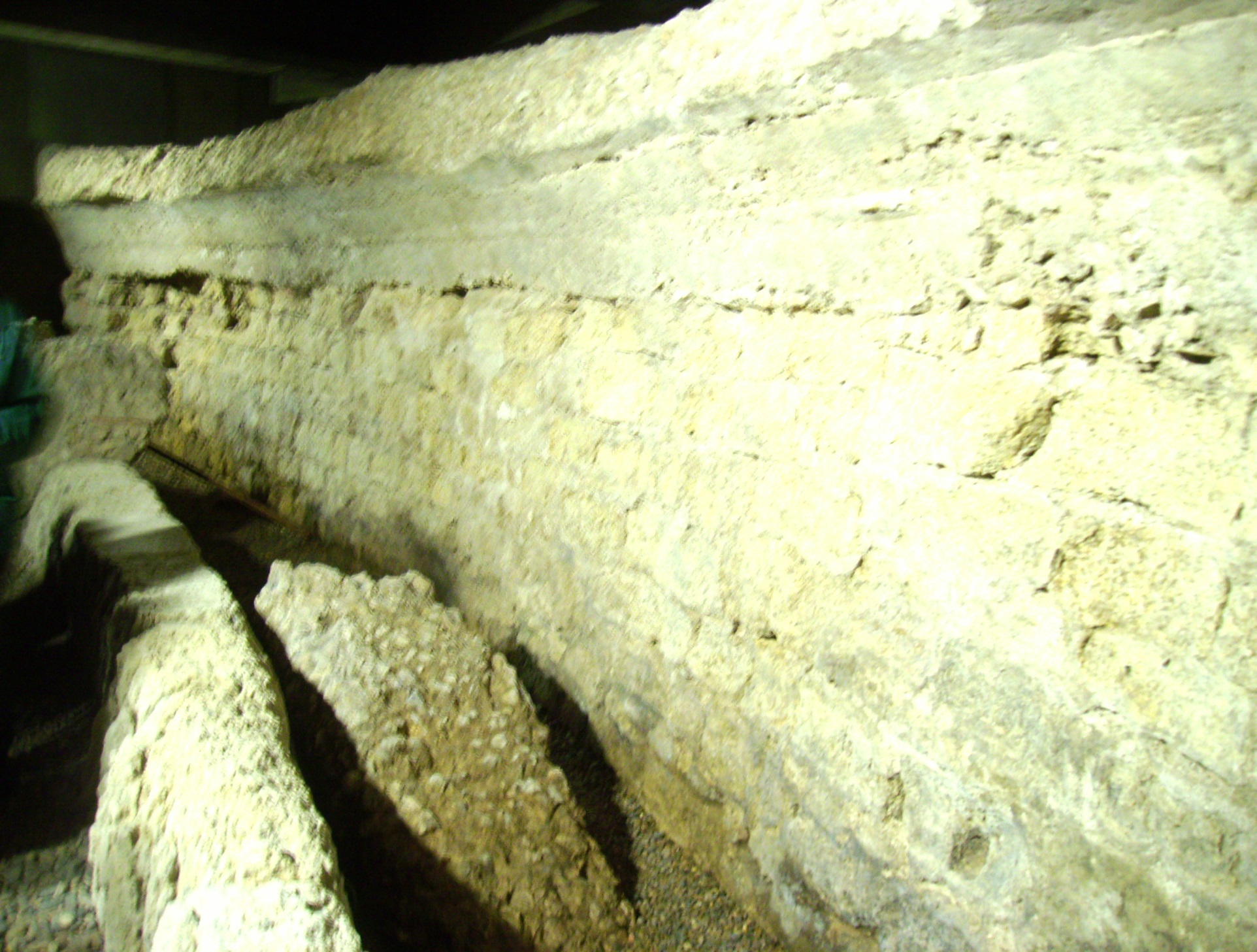 SEGUNDA CRIPTA
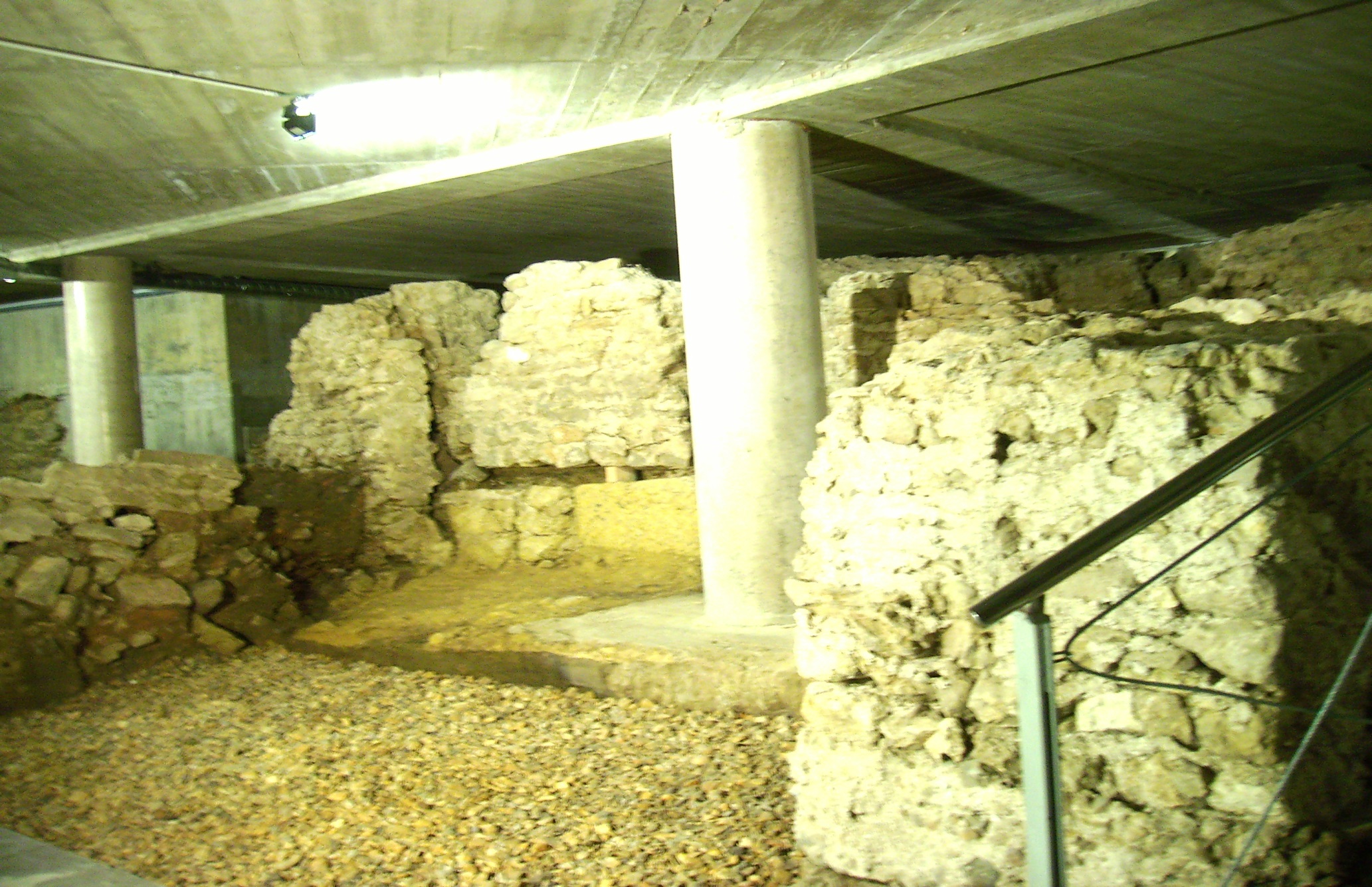 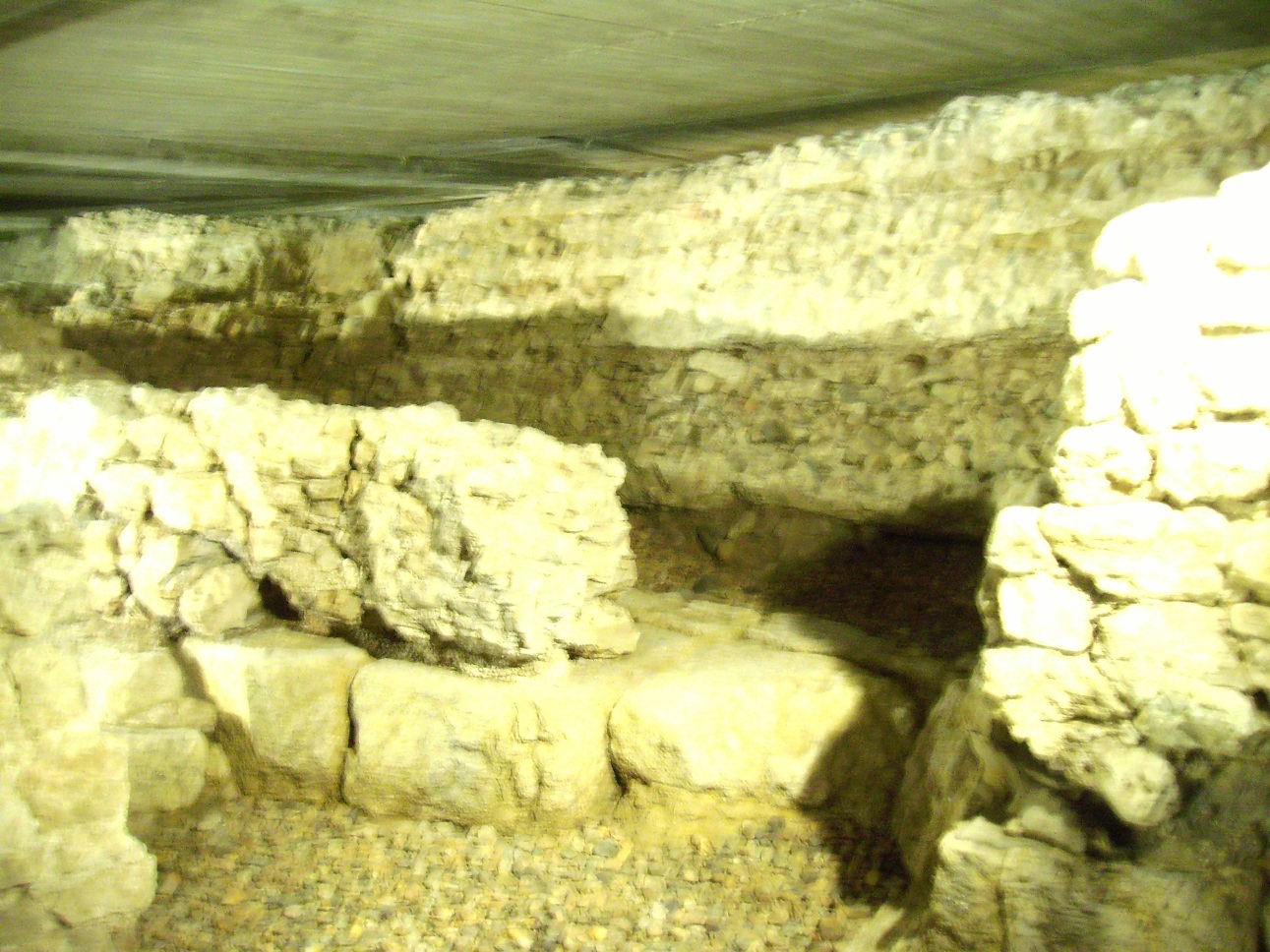 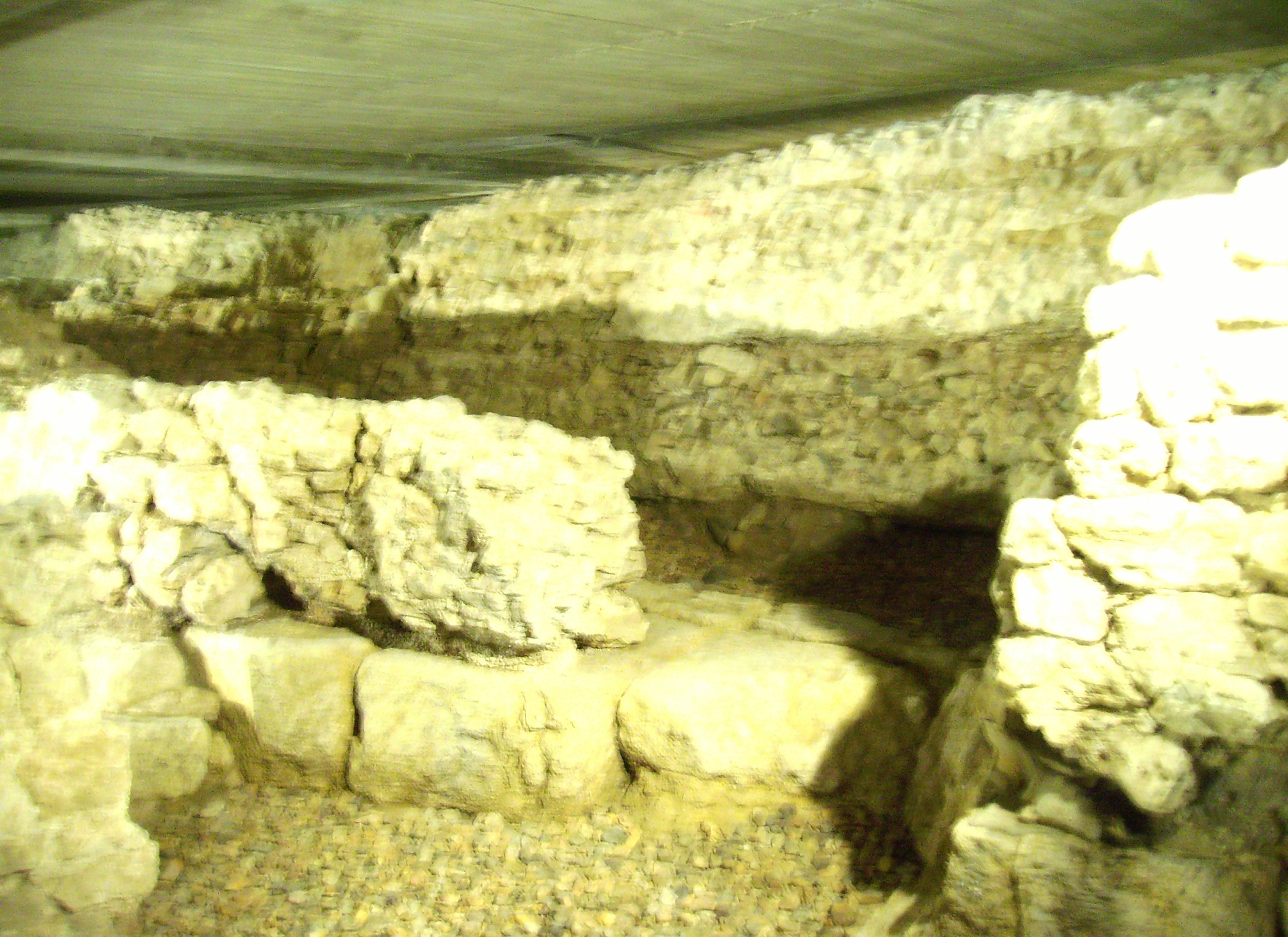 PARTE POSTERIOR
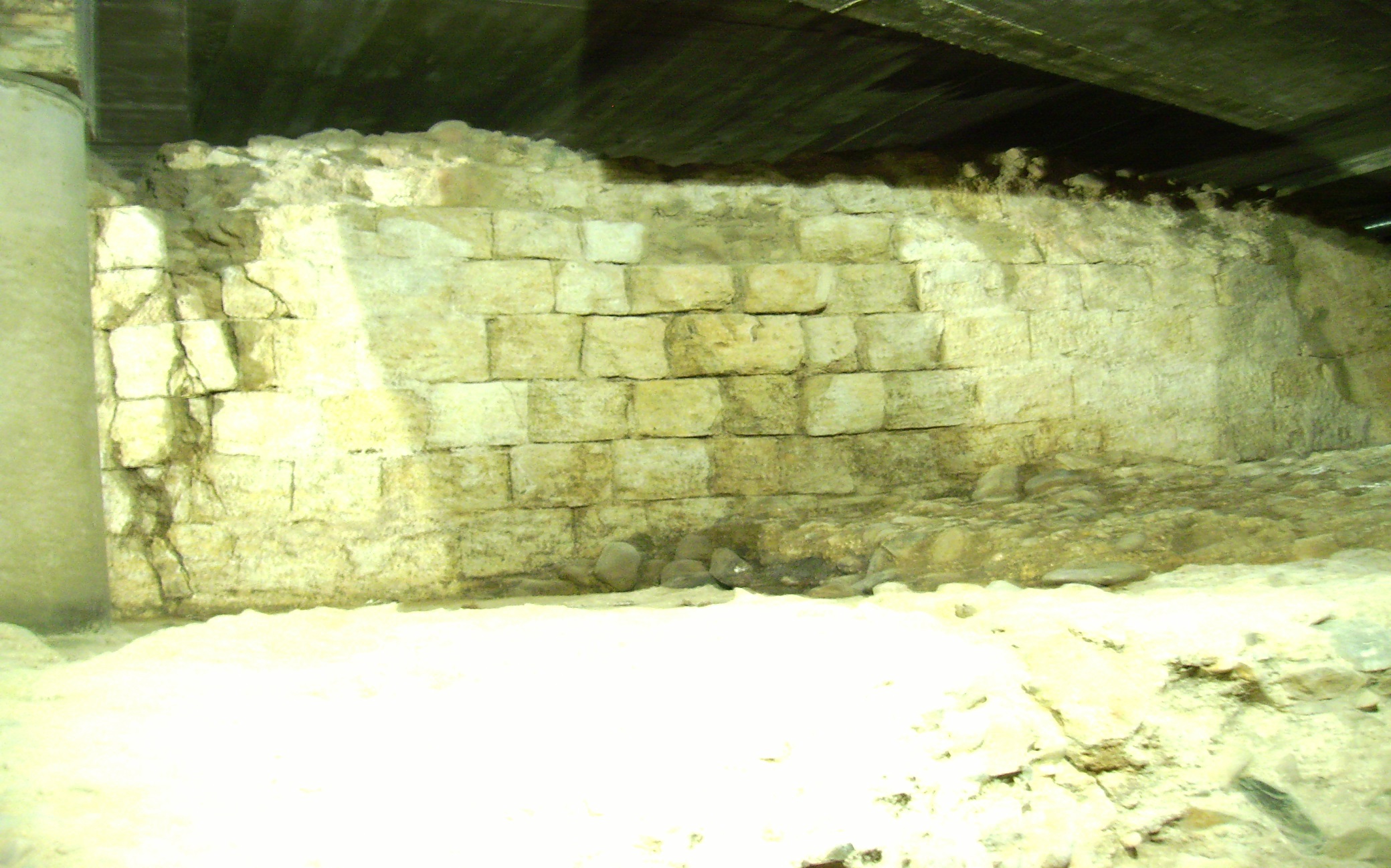 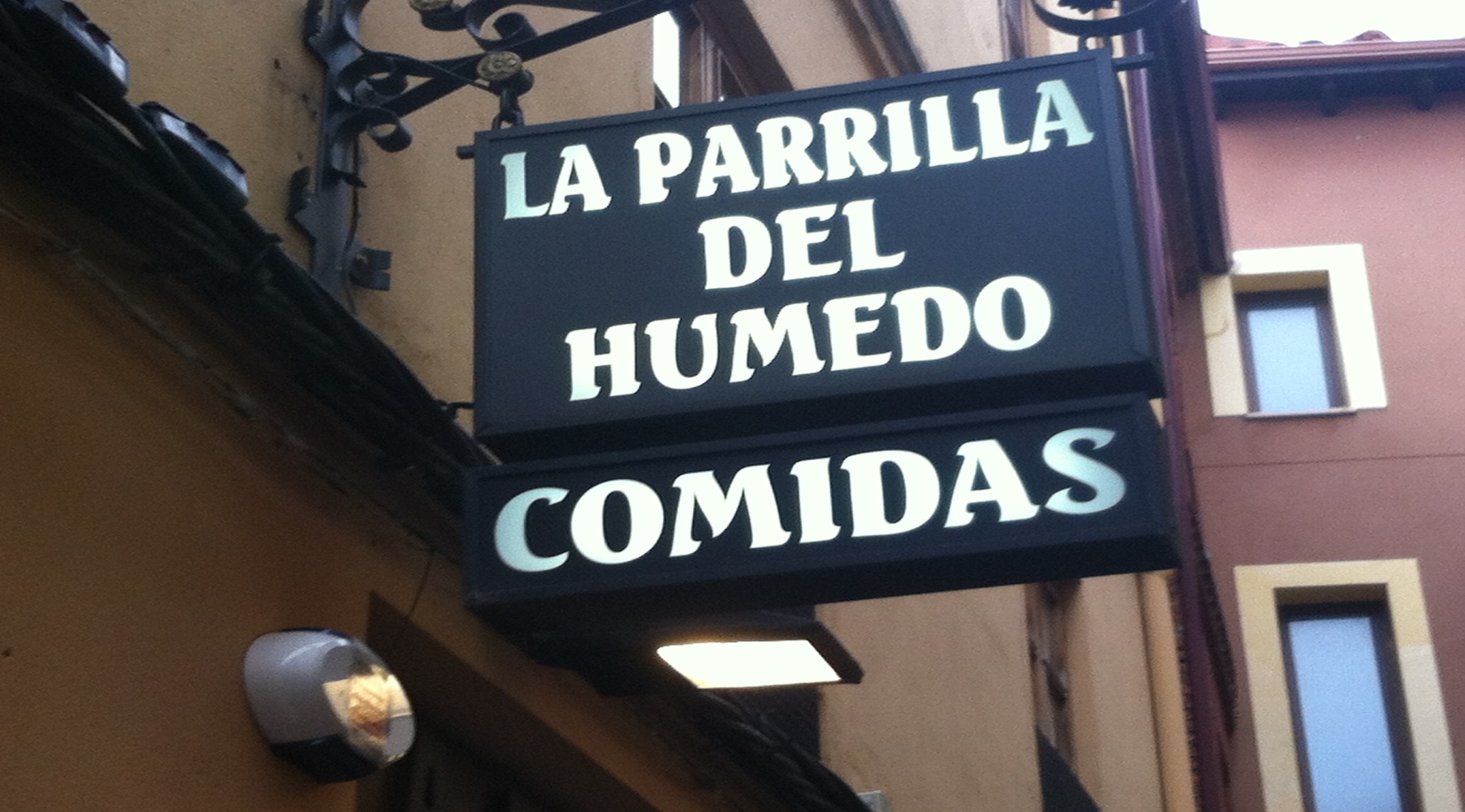 MURALLA ROMANA PUERTA PRAETORIANA EN EL INTERIOR DEL RESTAURANTE
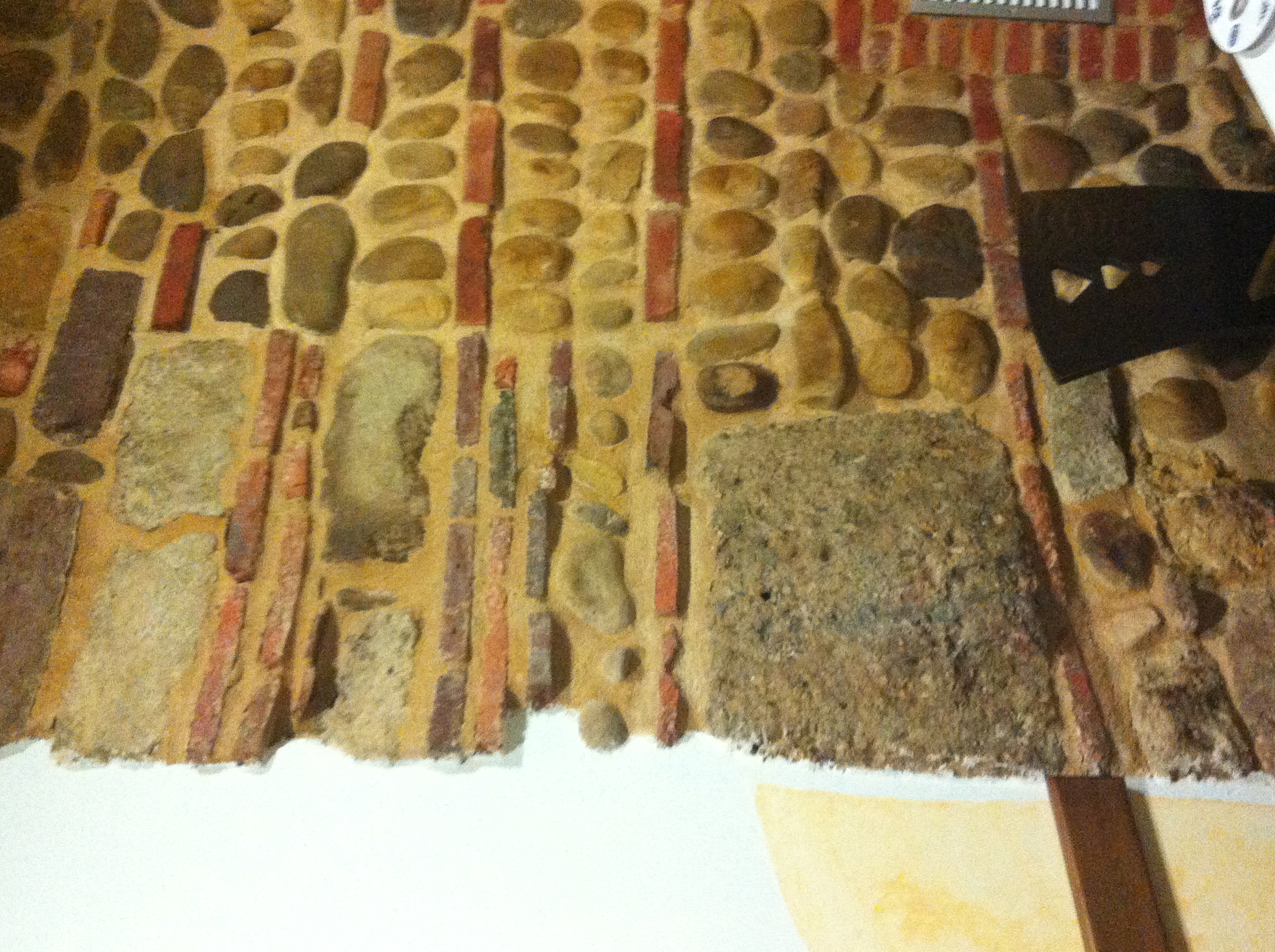 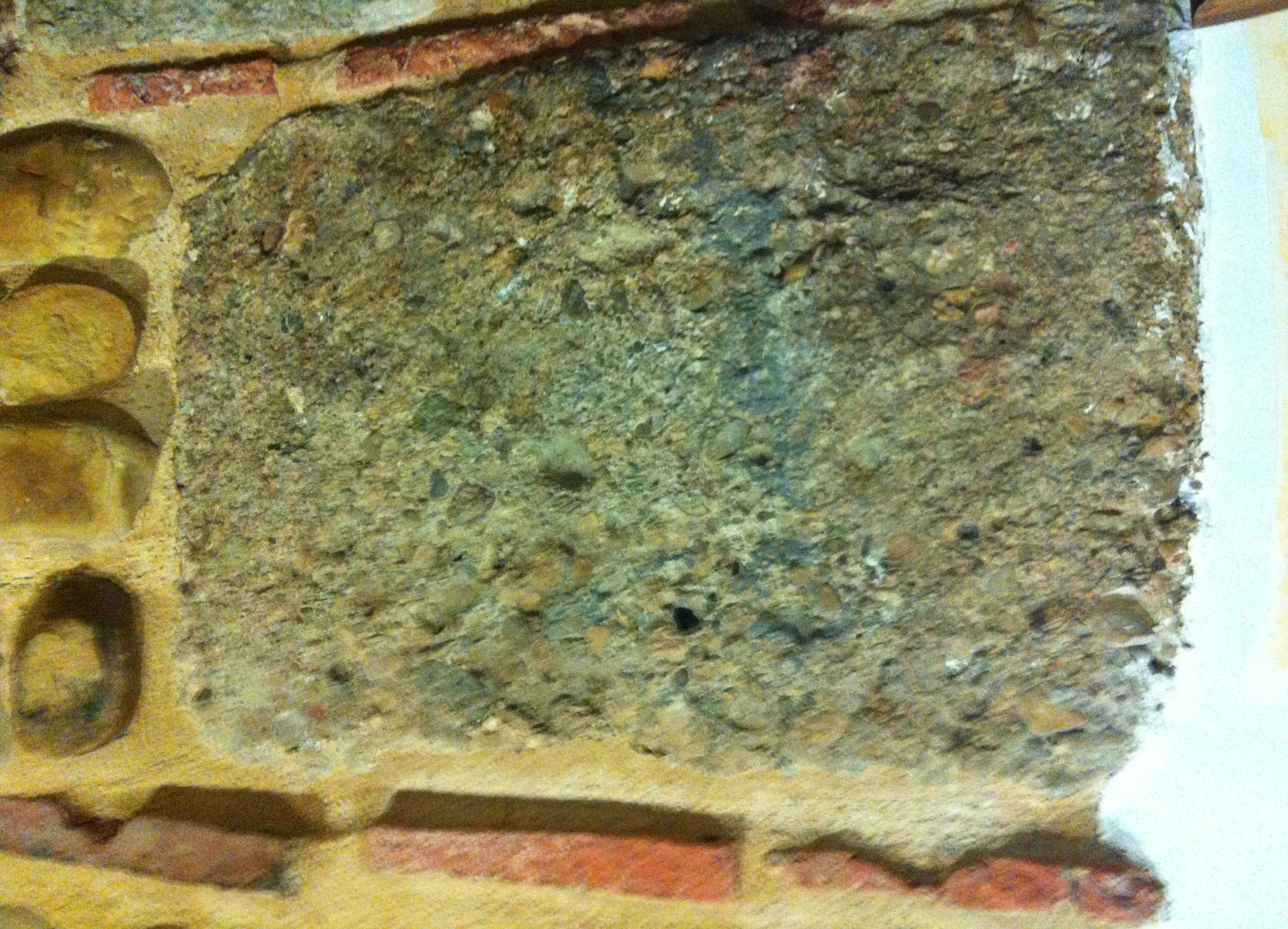 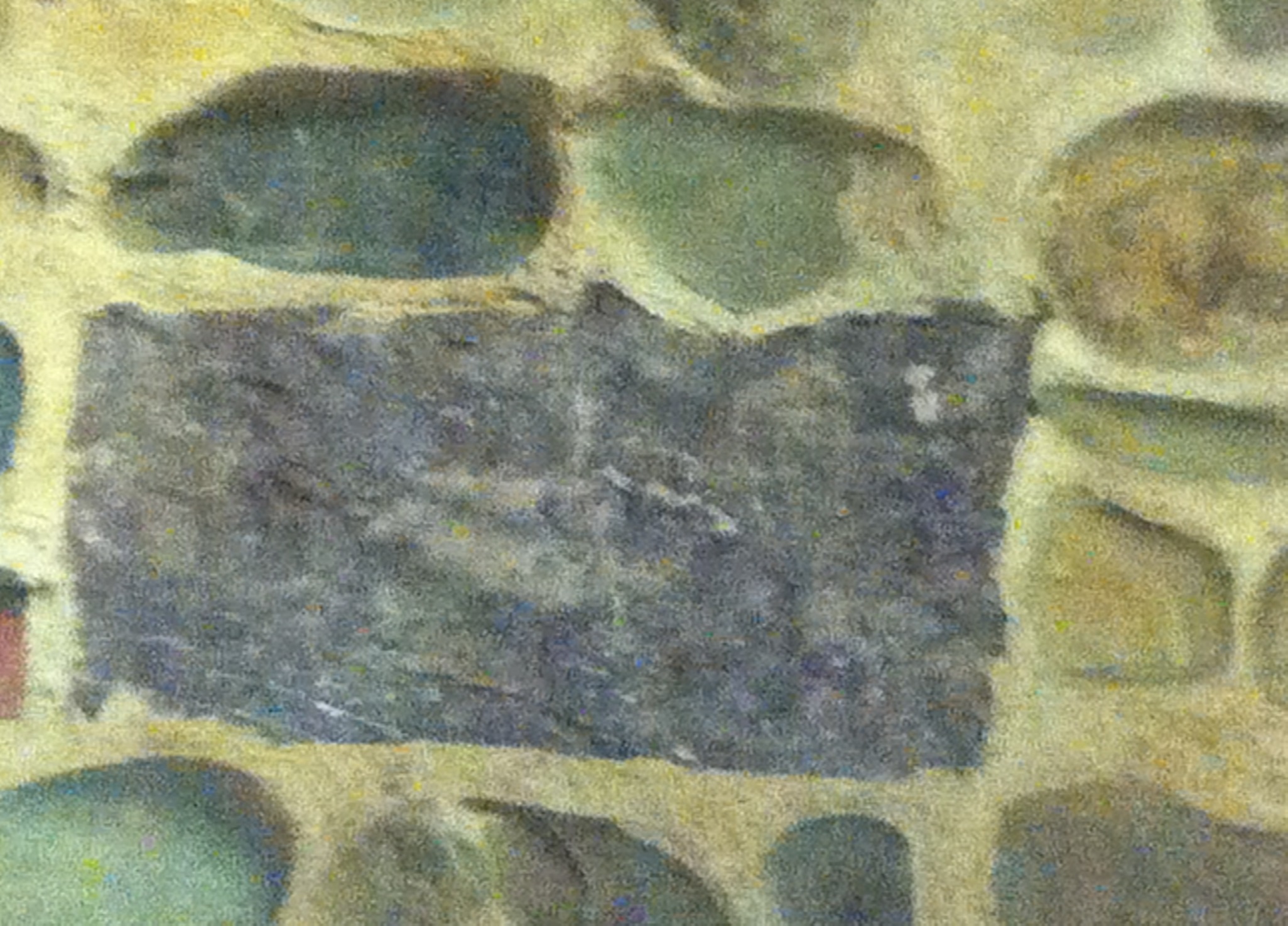 CUBO DE MURALLA EN EL SÓTANO DEL BAR EL BESUGO
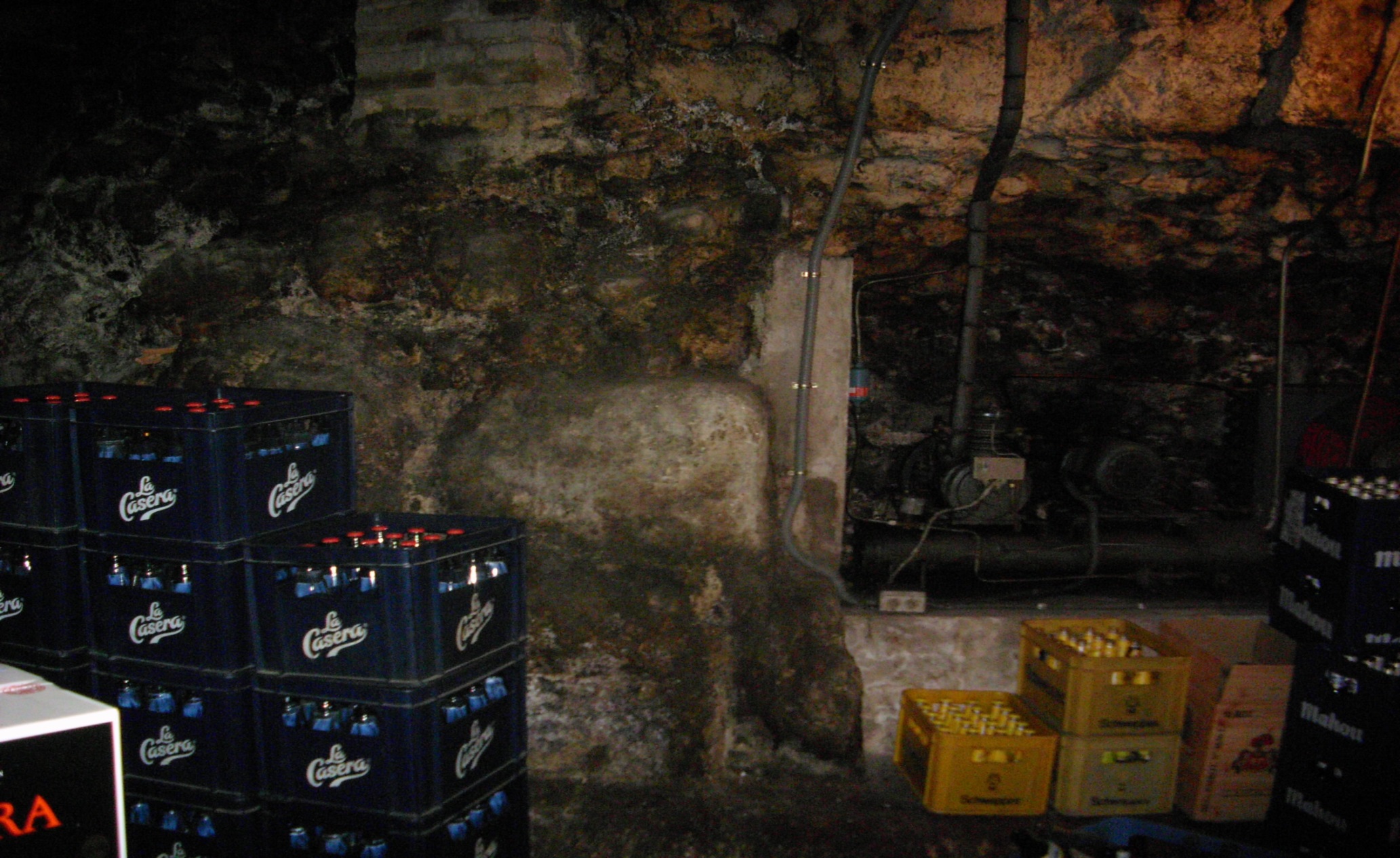 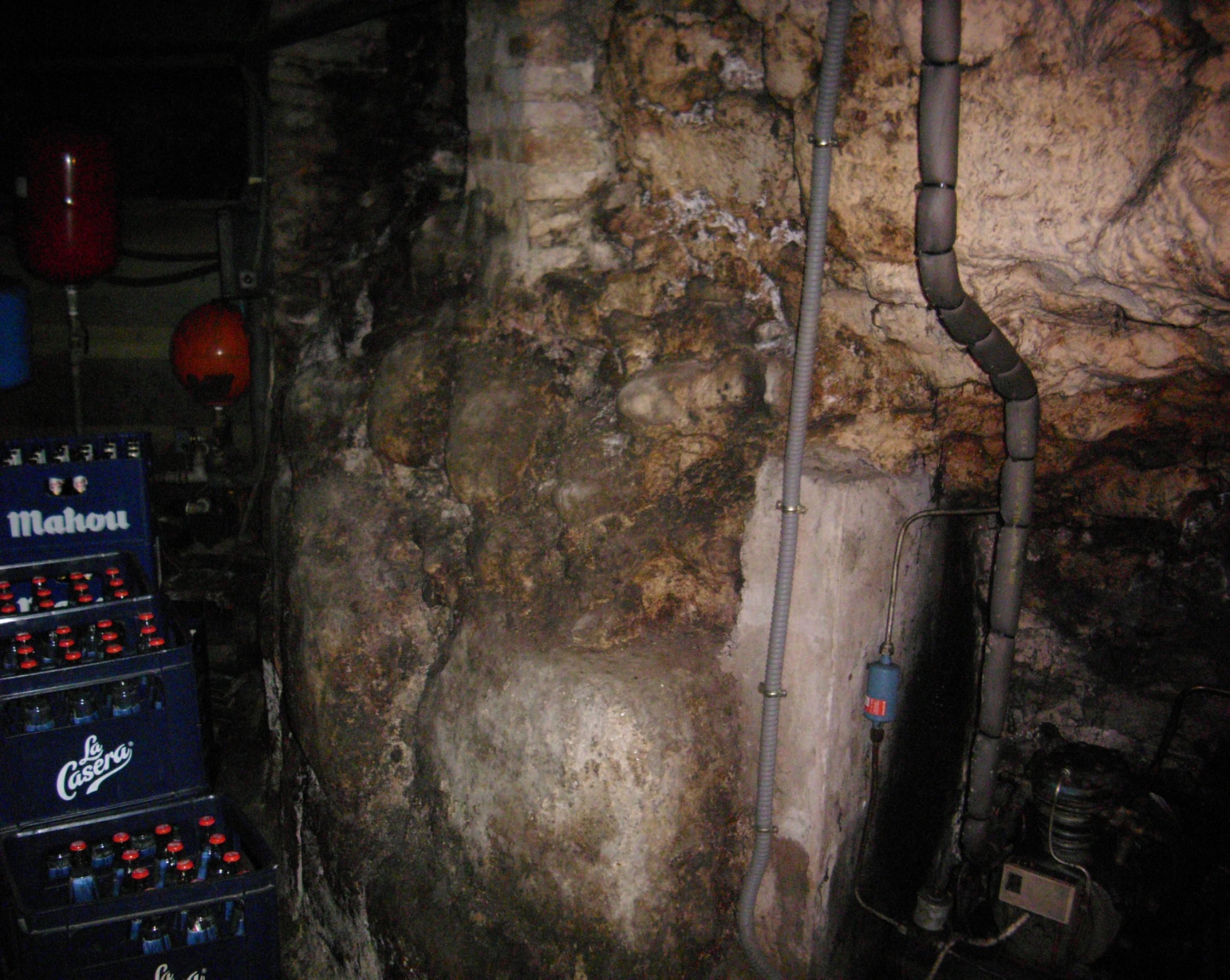 Y SIGUIENDO HACIA LA CALLE PLATERÍAS ENCONTRAMOS RESTOS DEL LIENZO SUR DE LA PUERTA PRETORIANA
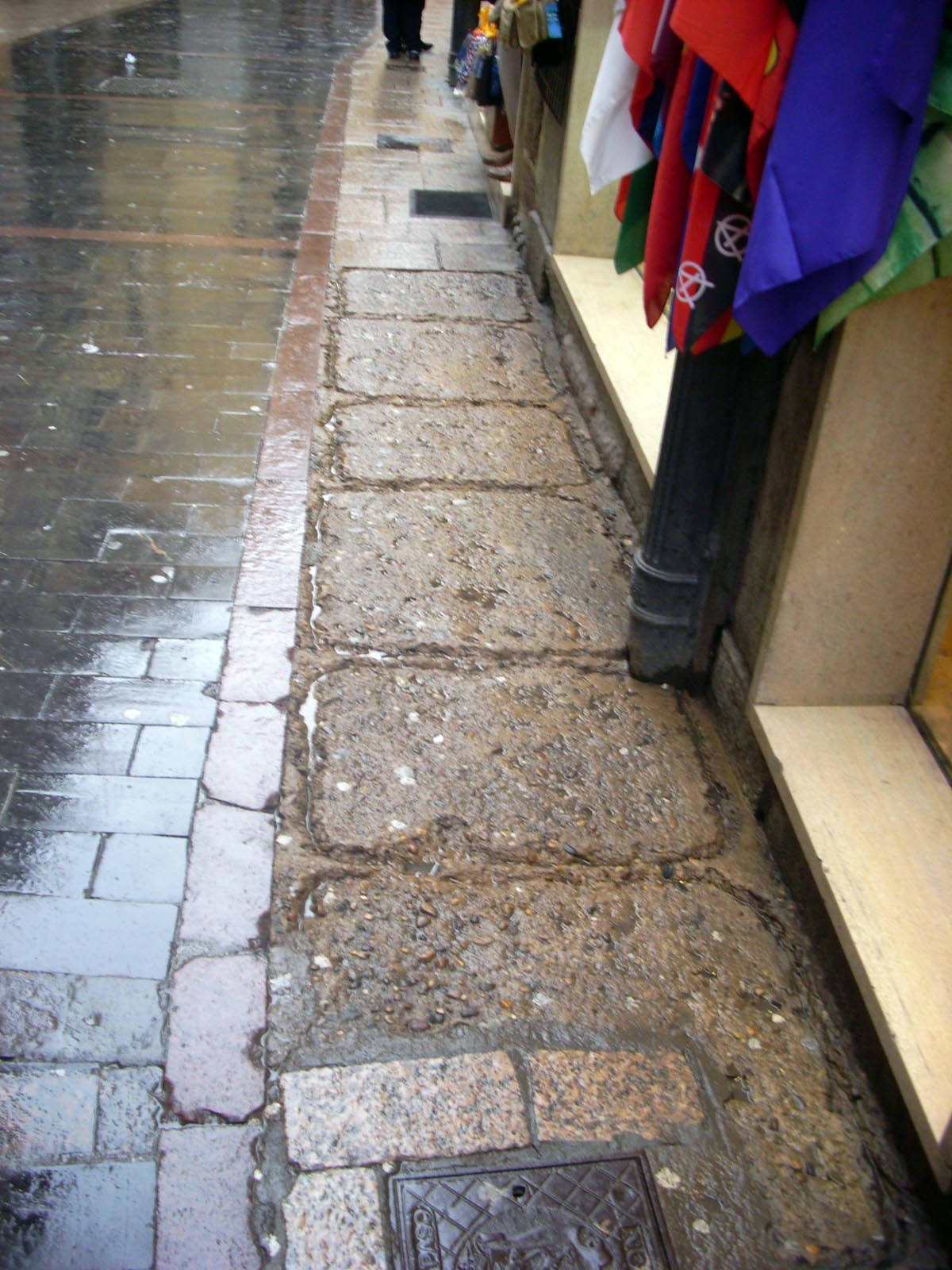 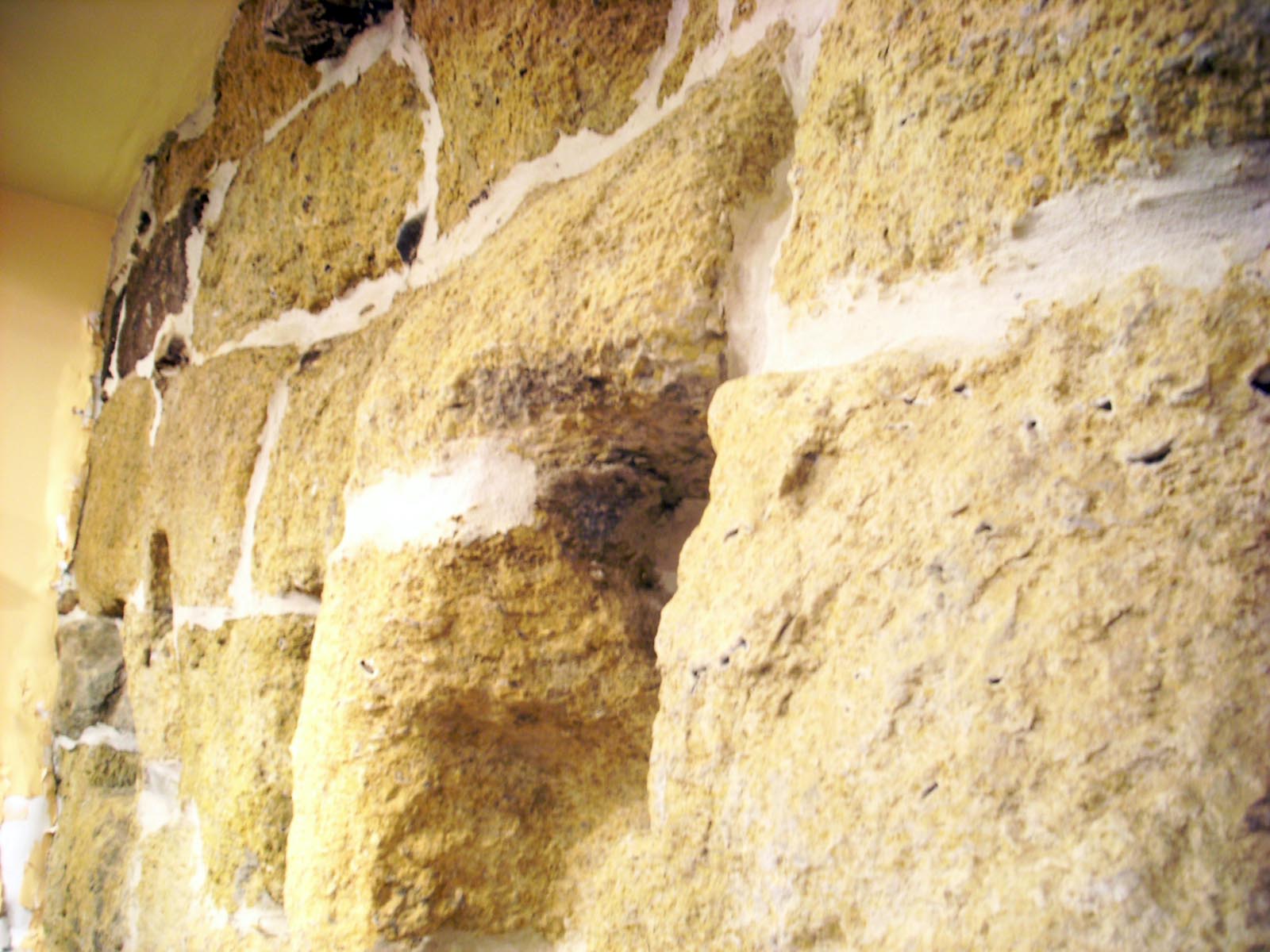 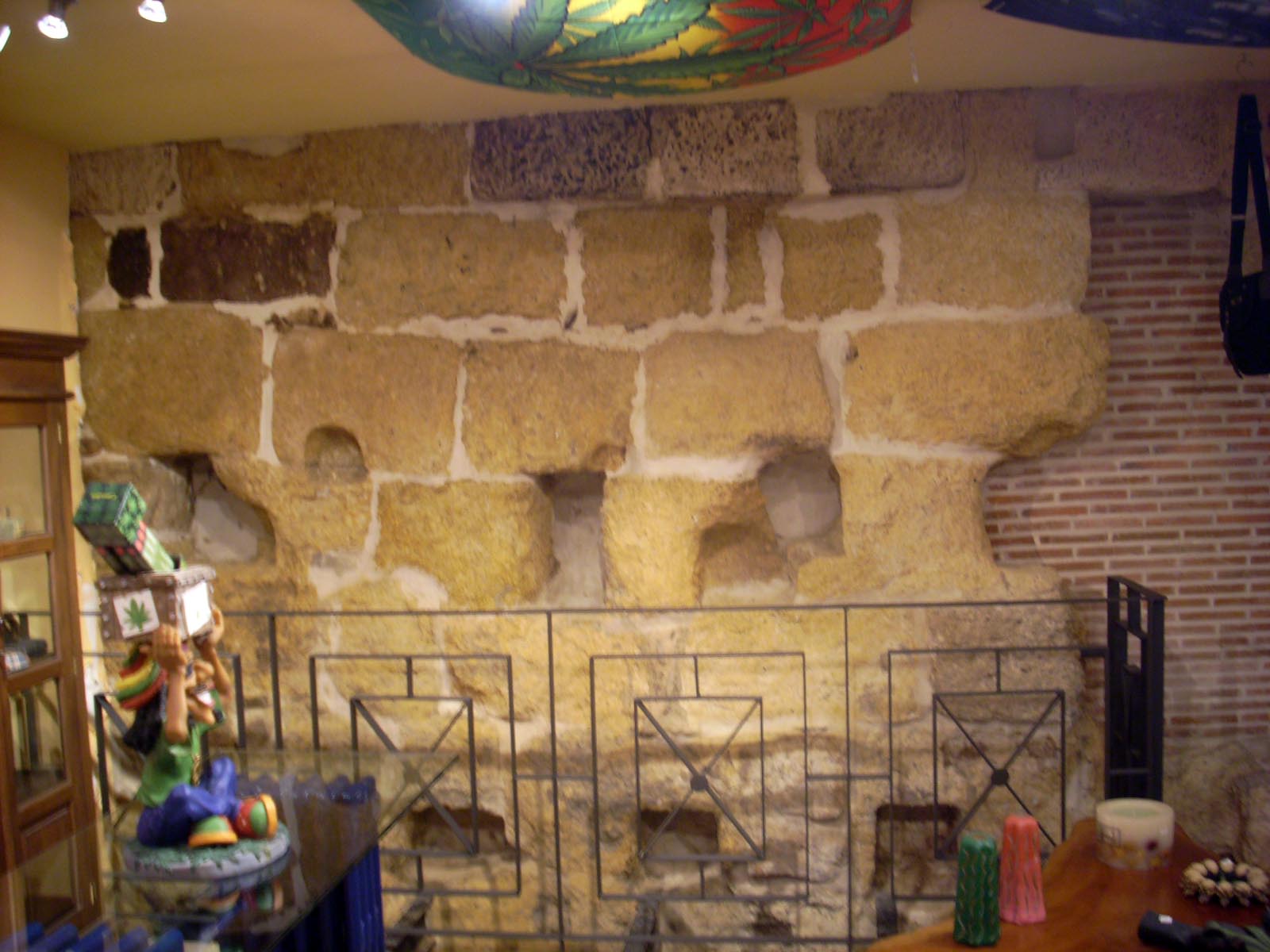 Y SOBRE EL DINTEL DE LA PUERTA, ARCO REAL DEL PALACIO DE RAMIRO II, CONVERTIDO EN CÁRCEL HASTA EL SIGLO XVI
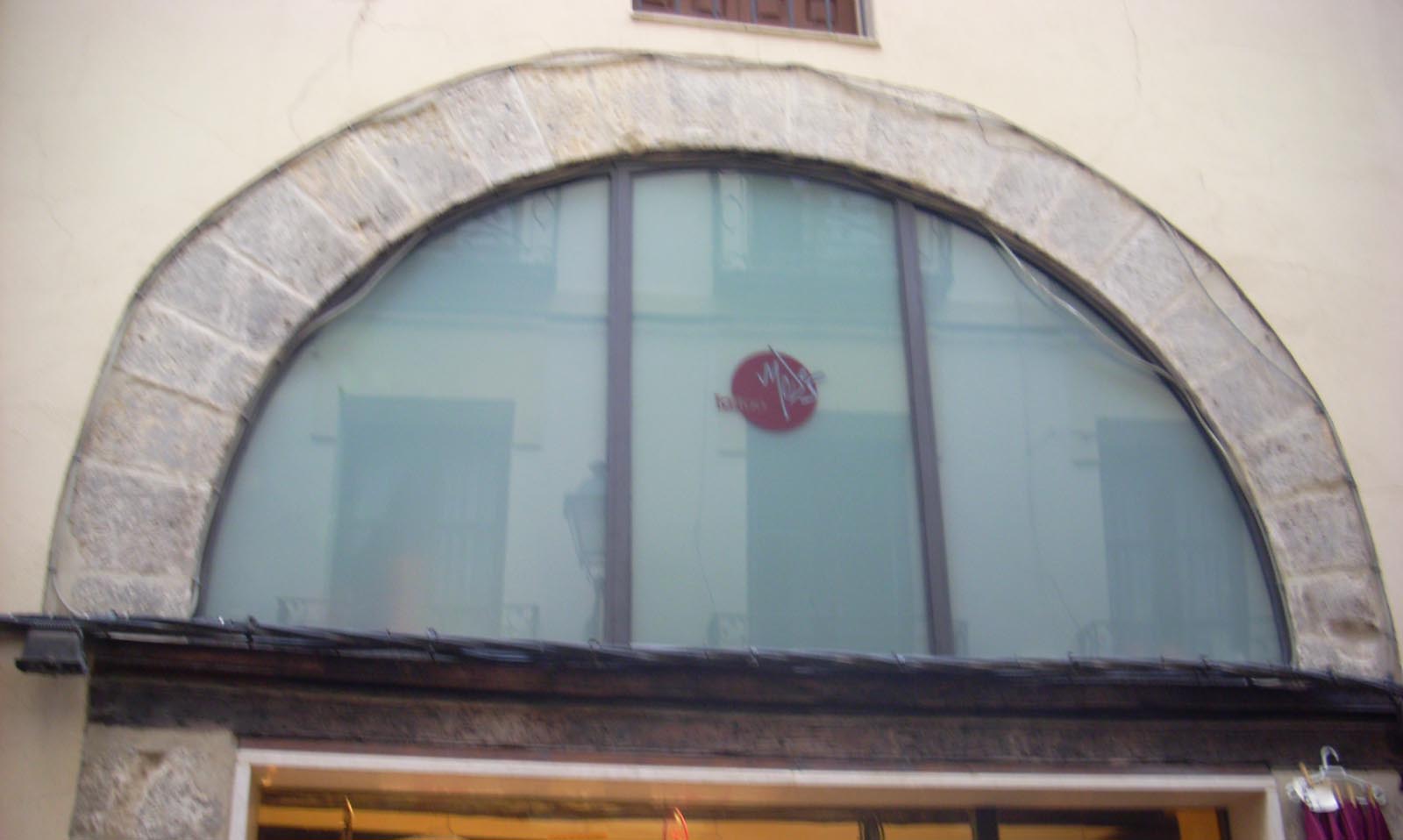 Y LLEGAMOS A LA PLAZA DE LA CATEDRAL, Y EN EL EDIFICIO DE SIERRA PAMBLEY ENCONTRAMOS RESTOS DE LAS CLOACAS
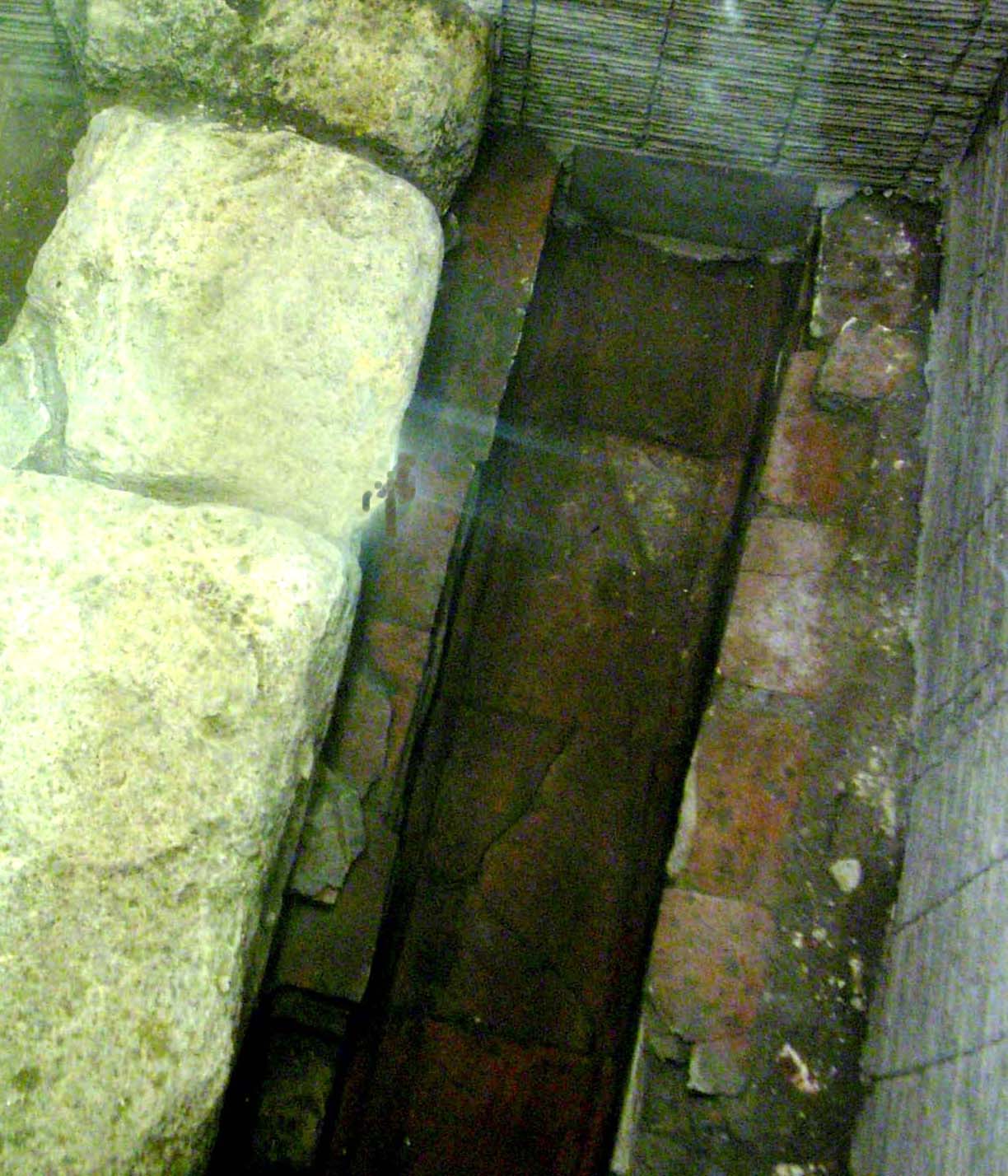 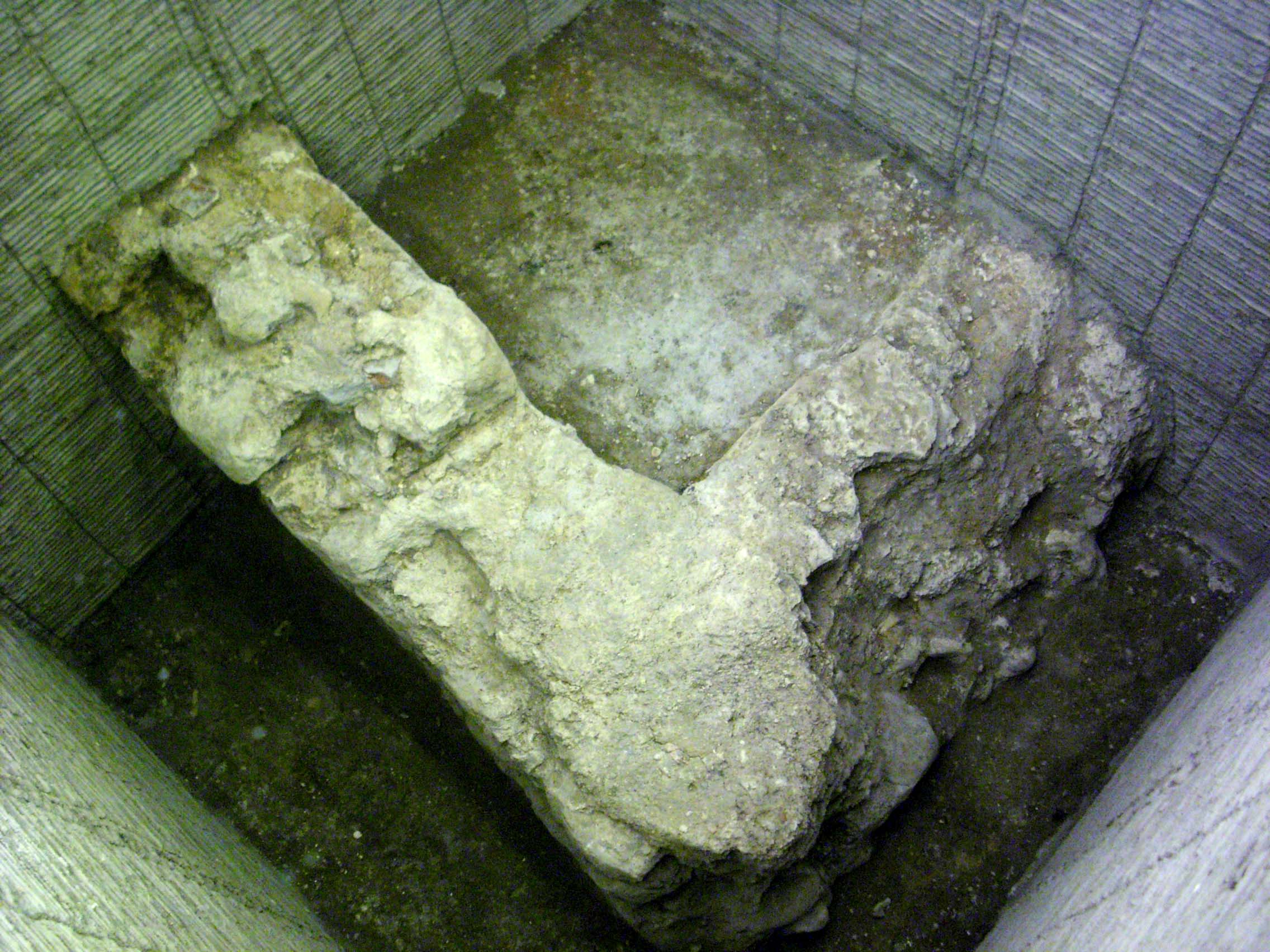 Y EN LA PLAZA DE LA CATEDRAL , LA CRIPTA DE LAS TERMAS, CON RESTOS DE LA PORTA PRINCIPALIS SINISTRA O PUERTA OBISPO
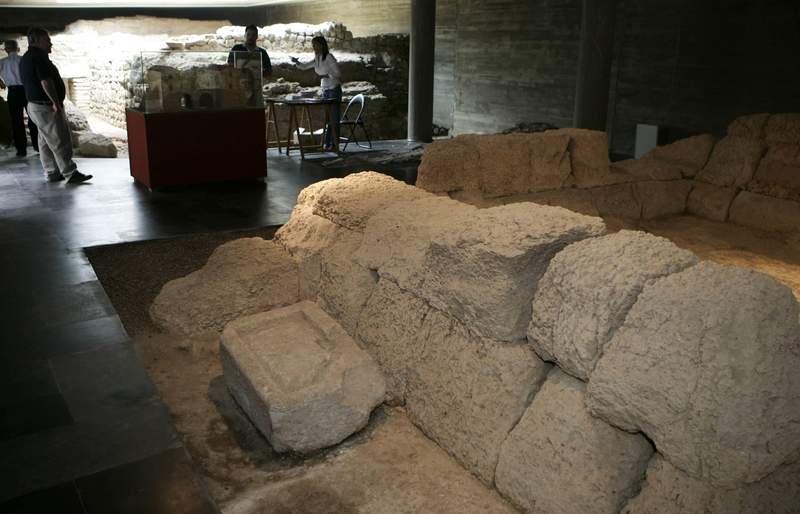 RESTOS DE LAS TERMAS
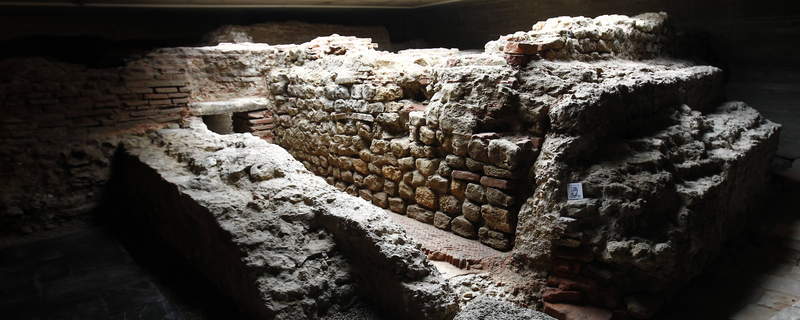 SILLAR DE LA PORTA PRINCIPALIS SINISTRA
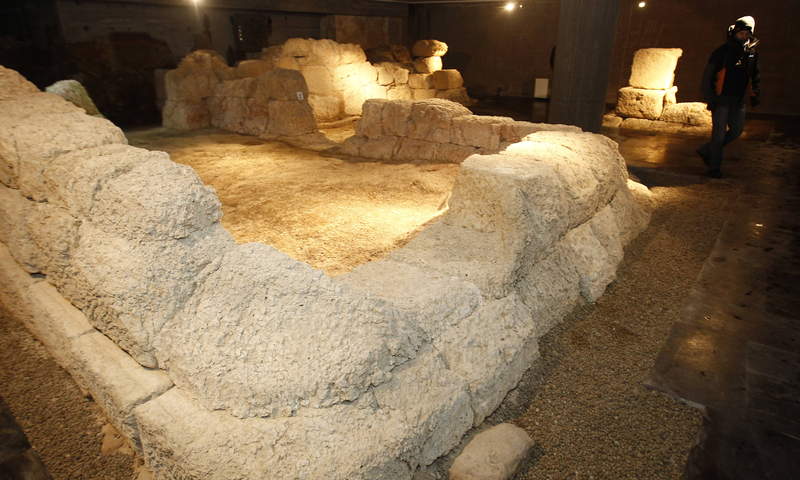 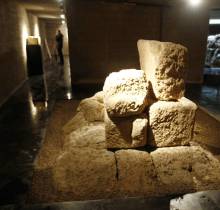 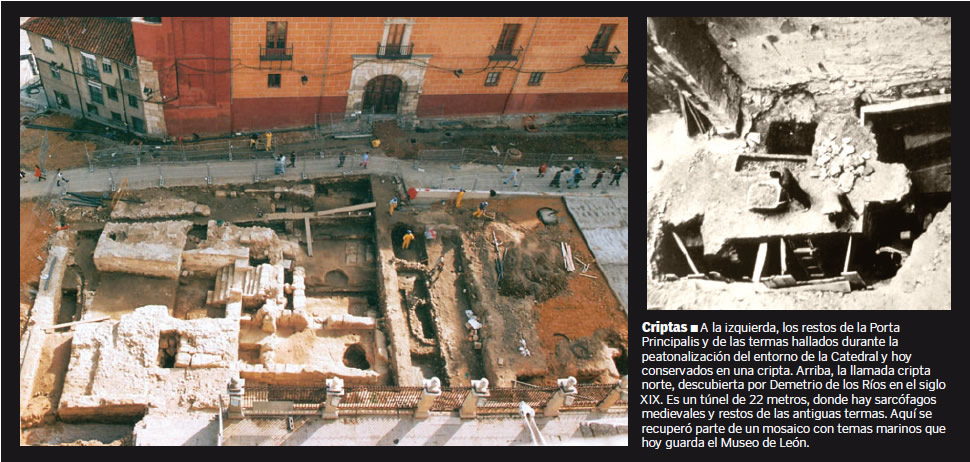 PUERTA OBISPO O PORTA PRINCIPALIS SINISTRA
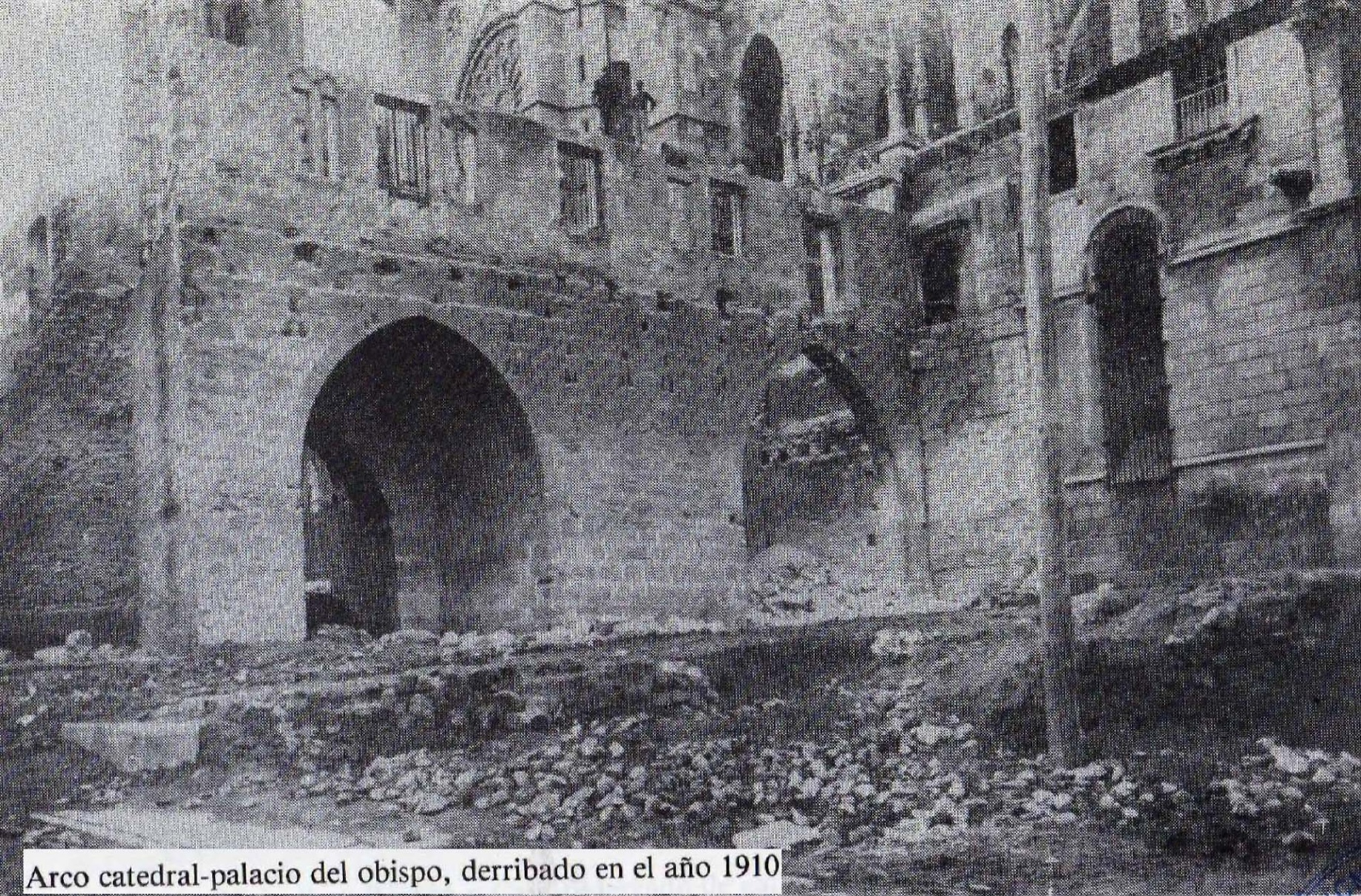 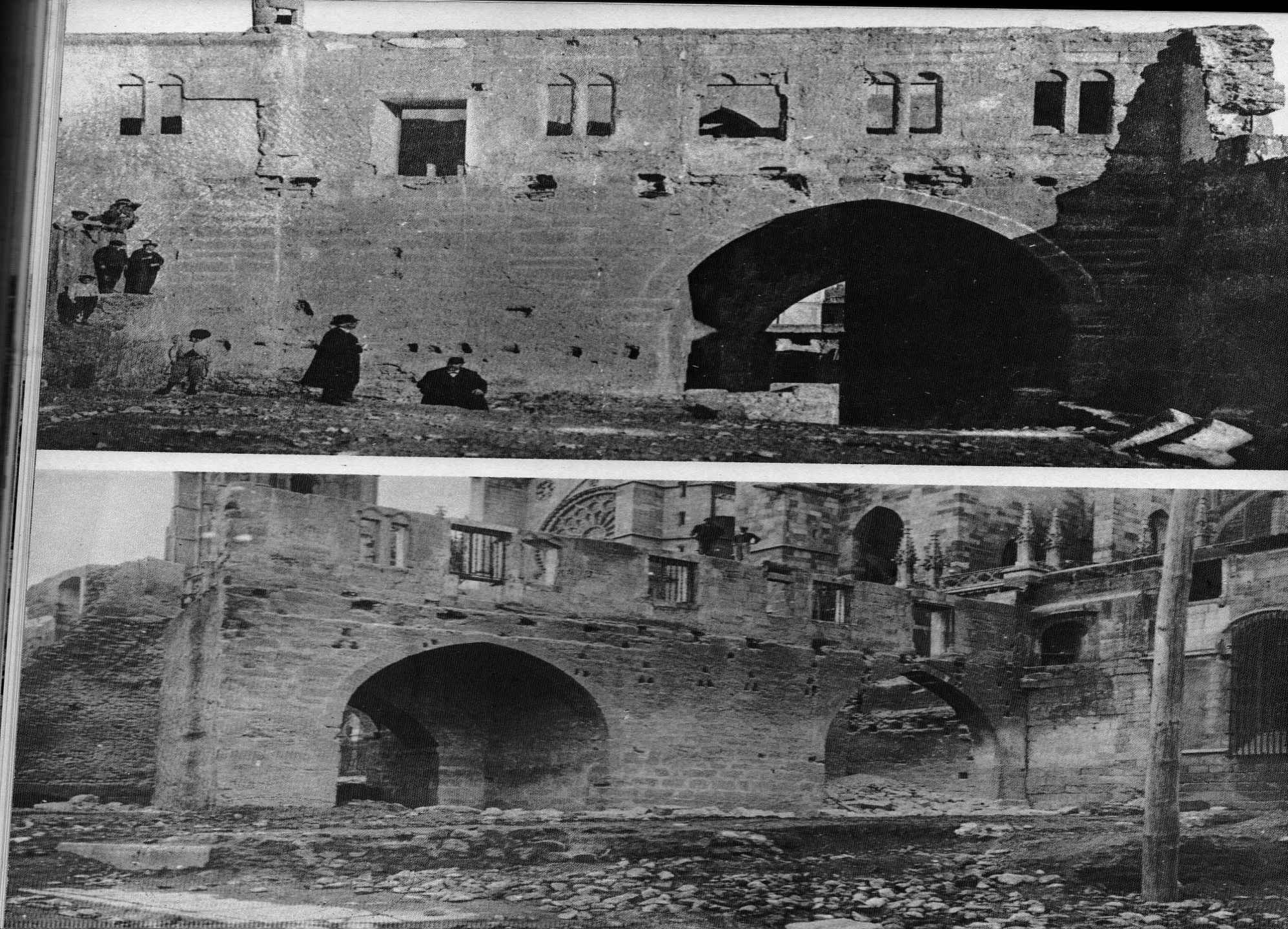 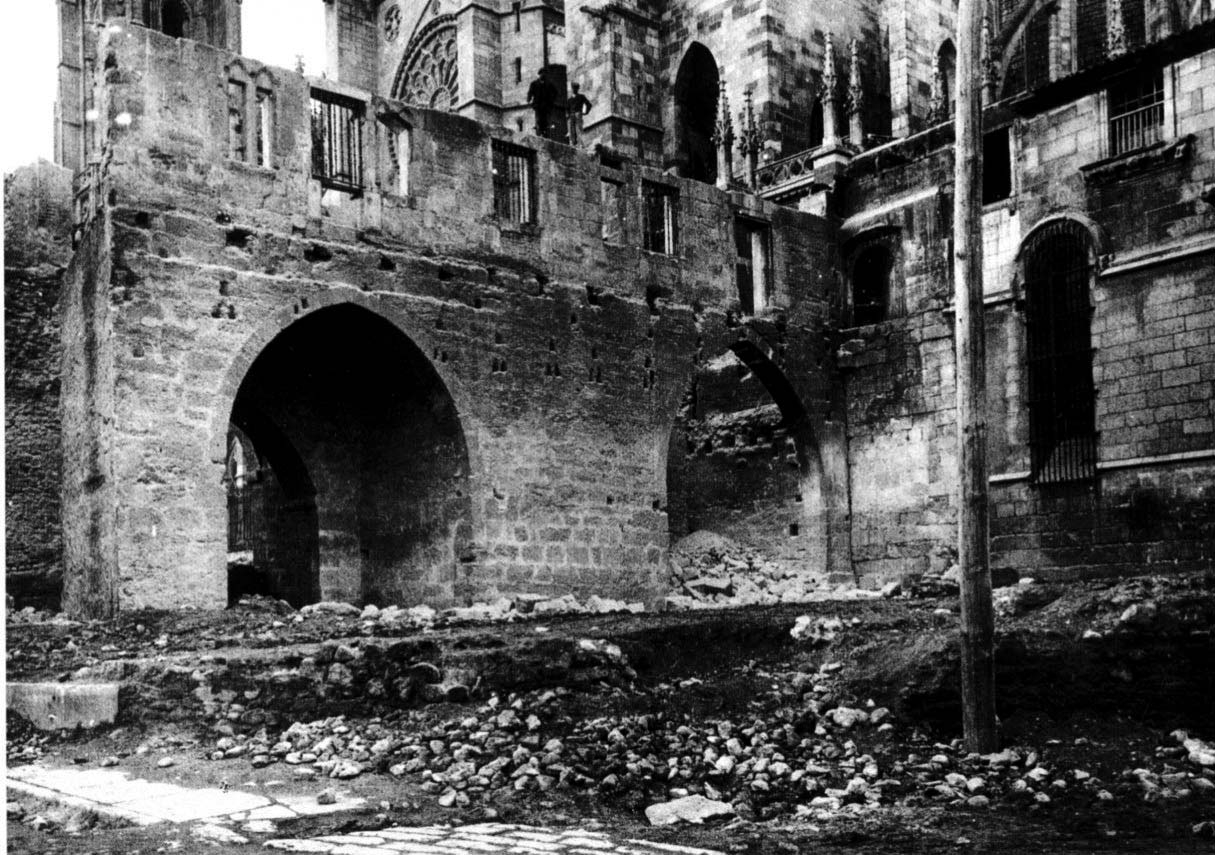 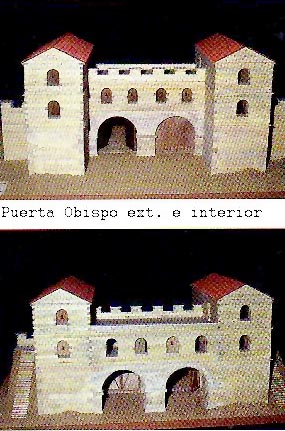 PUERTA DE ACCESO A LA CATEDRAL DESDE EL PALACIO ARZOBISPAL
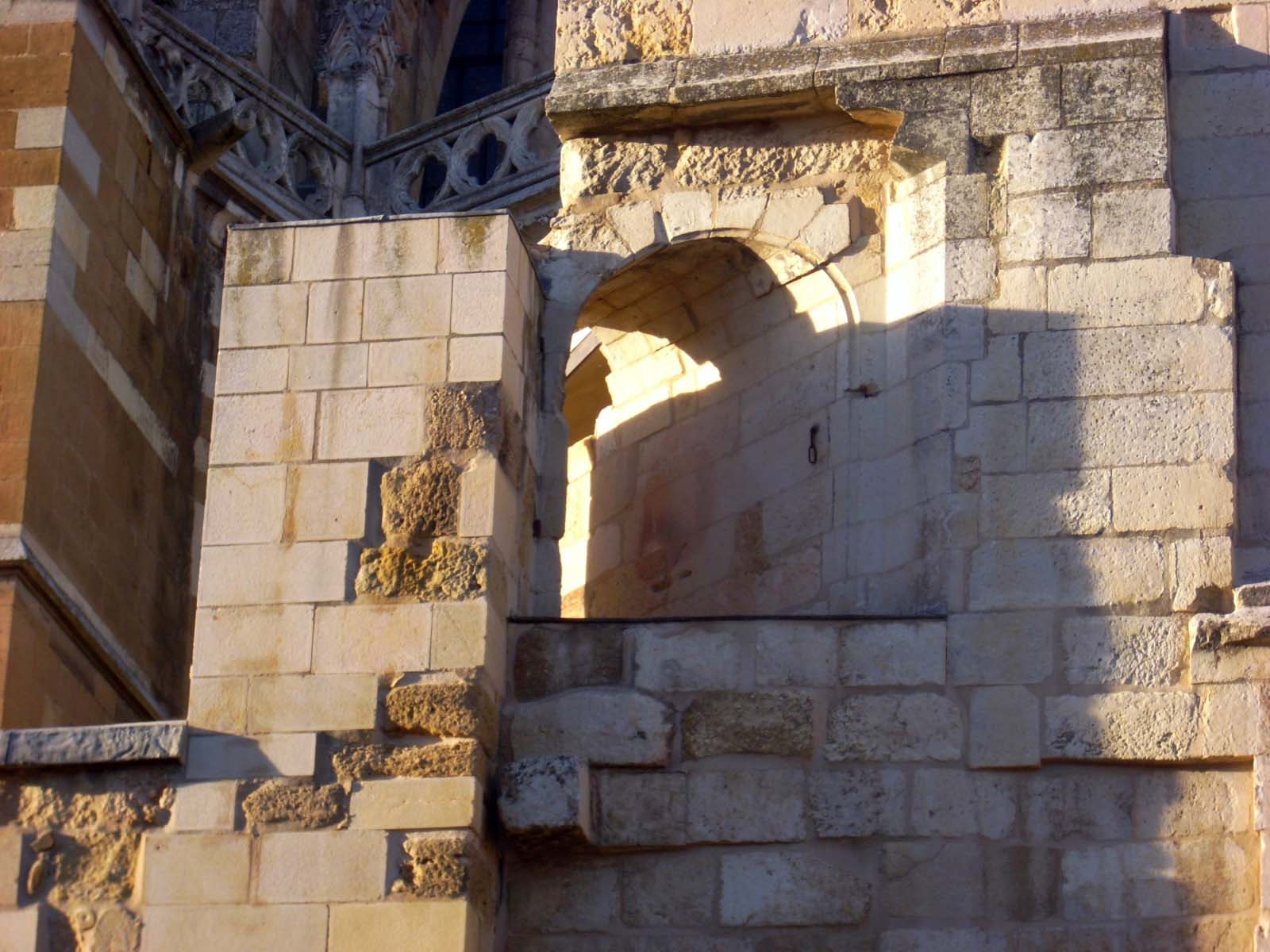 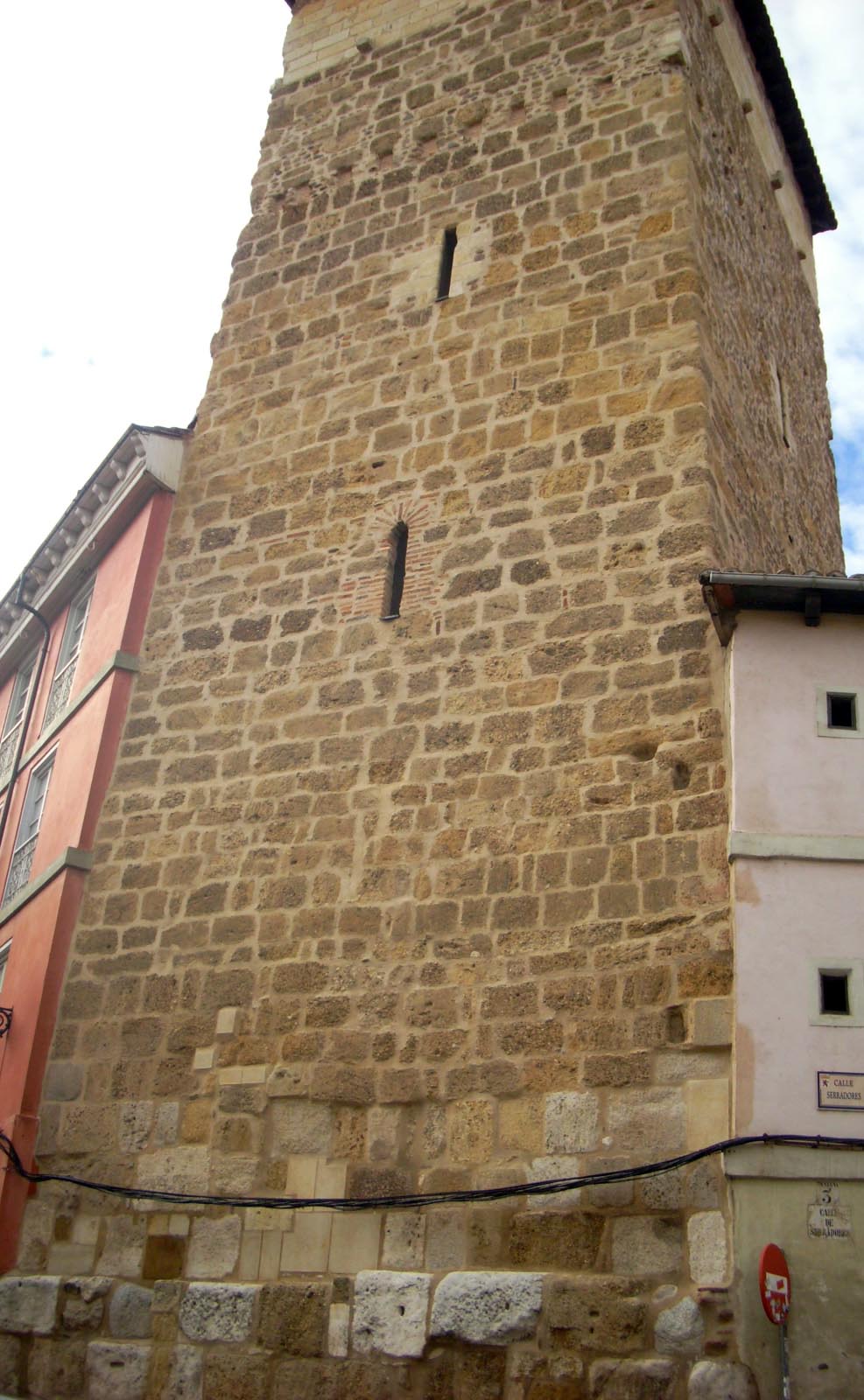 TORRE DE LOS PONCE O DEL OBISPO, CUADRILÁTERA, EN EL LIENZO SE DE LA MURALLA. De AQUÍ PARTÍA LA CERCA MEDIEVAL QUE EL REY ALFONSO XI MANDÓ CONSTRUIR EN 1324, PARA PROTEGER EL BARRIO FRANCO Y JUDÍO, APROVECHANDO LA TOPOGRAFÍA DEL TERRENO
E
SILLAR DE LA TORRE
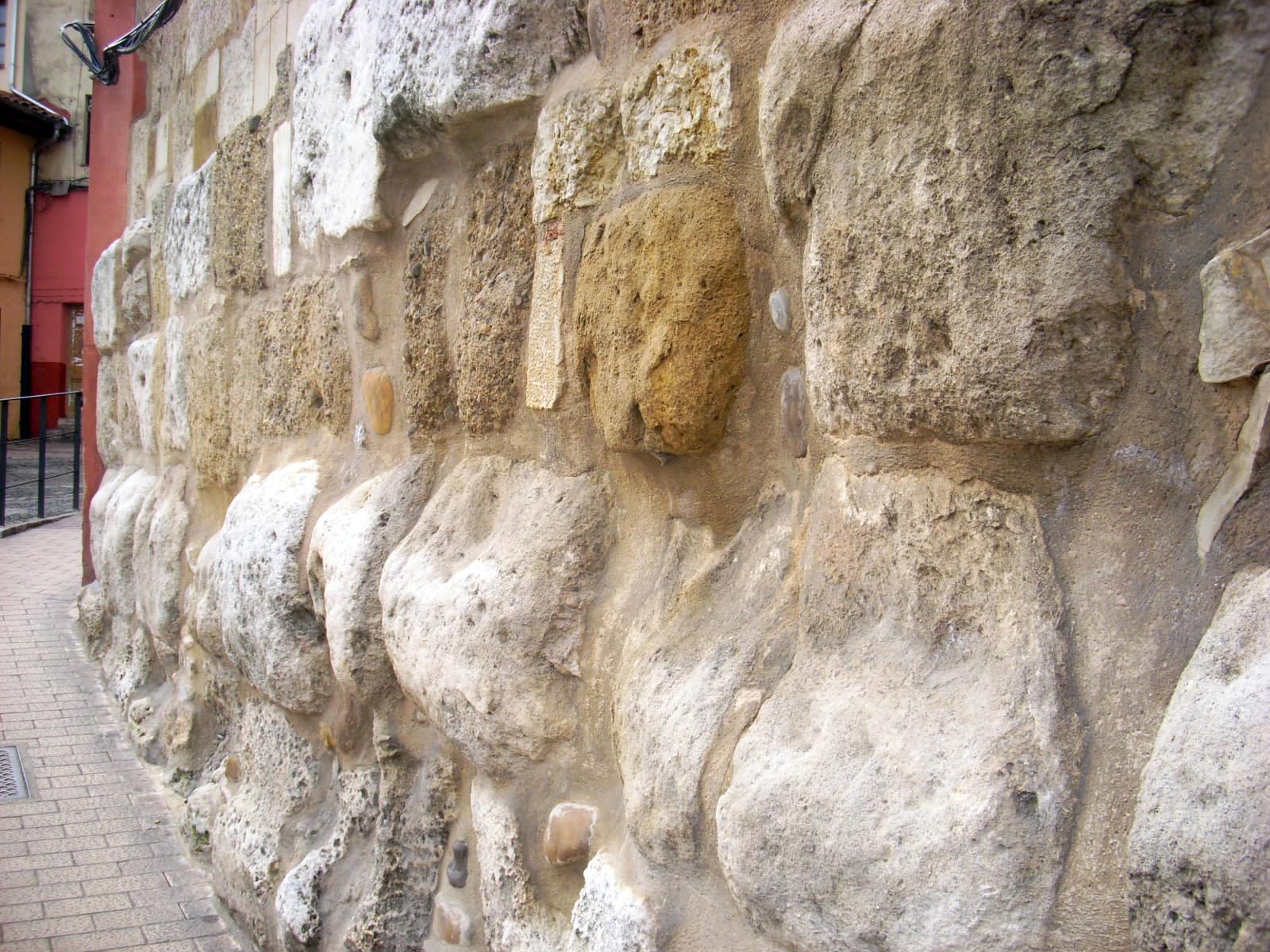 Y SALGAMOS DEL RECINTO ROMANO PARA LLEGAR AL DEPÓSITO DE AGUA EN LA PLAZA DE SAN PEDRO
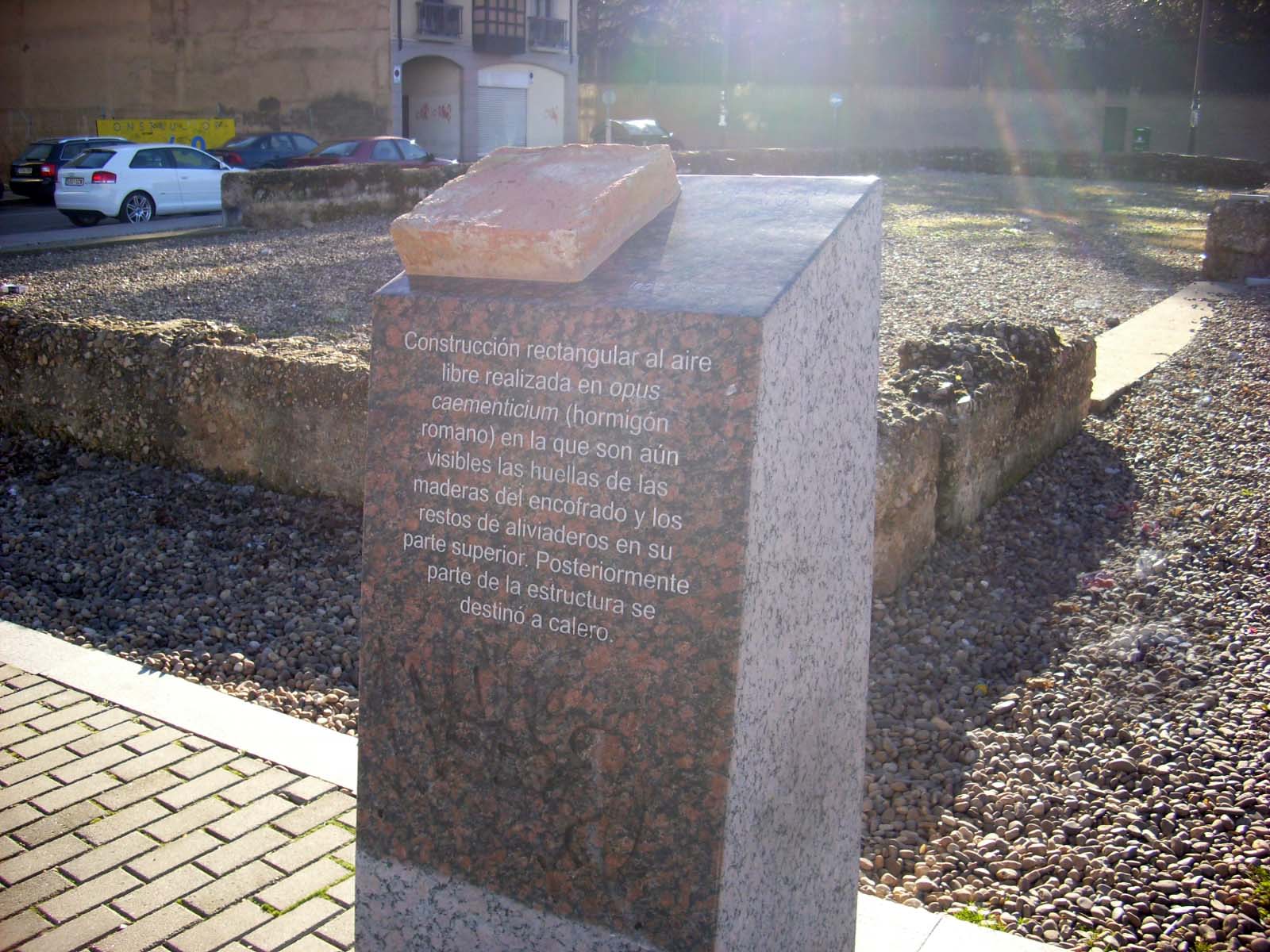 Y DESPUES DE CONTEMPLAR LAS MURALLAS DE LA CARRETERA DE LOS CUBOS…
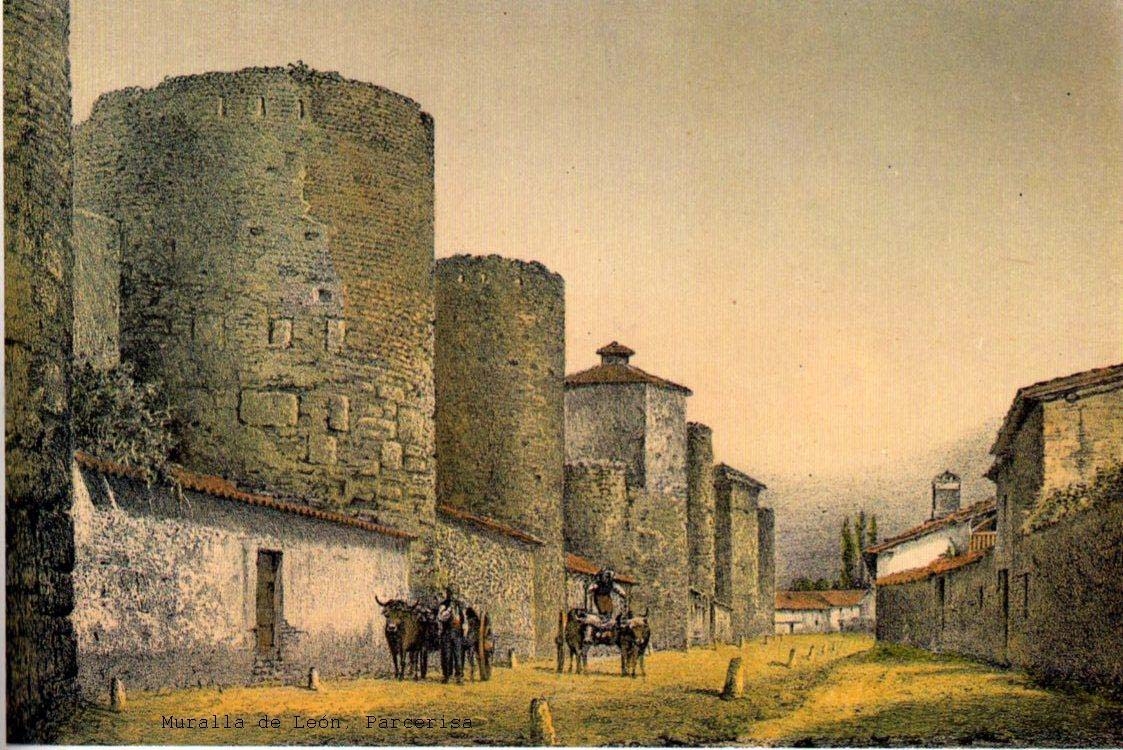 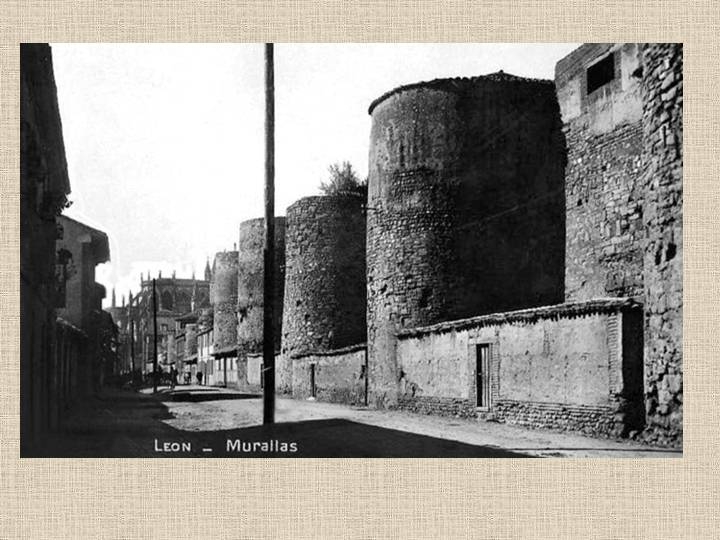 ENTRAEMOS DE NUEVO POR PUERTA OBISPO Y LLEGAREMOS A LA PARTE MÁS IMPORTANTE DEL CAMPAMENTO:LOS PRINCIPIA Y EL PRAETORIUM
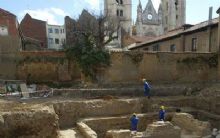 RECREACIÓN VIRTUAL DE LOS PRINCIPIA
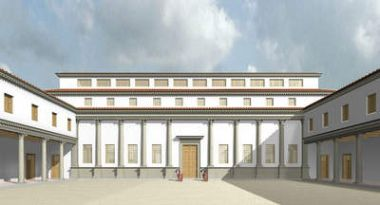 EL PRAETORIUM( PLAZA DE SAN PELAYO)
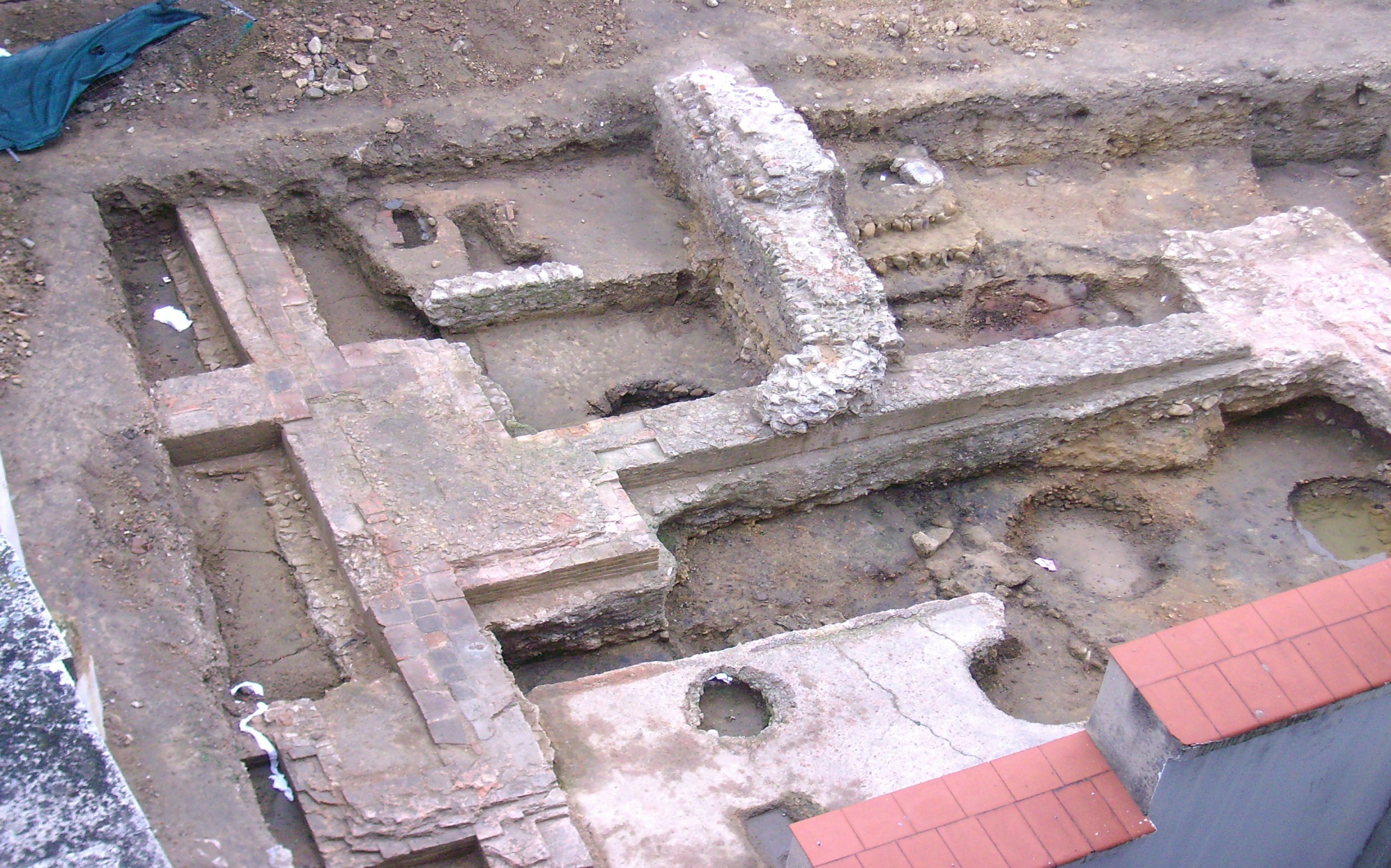 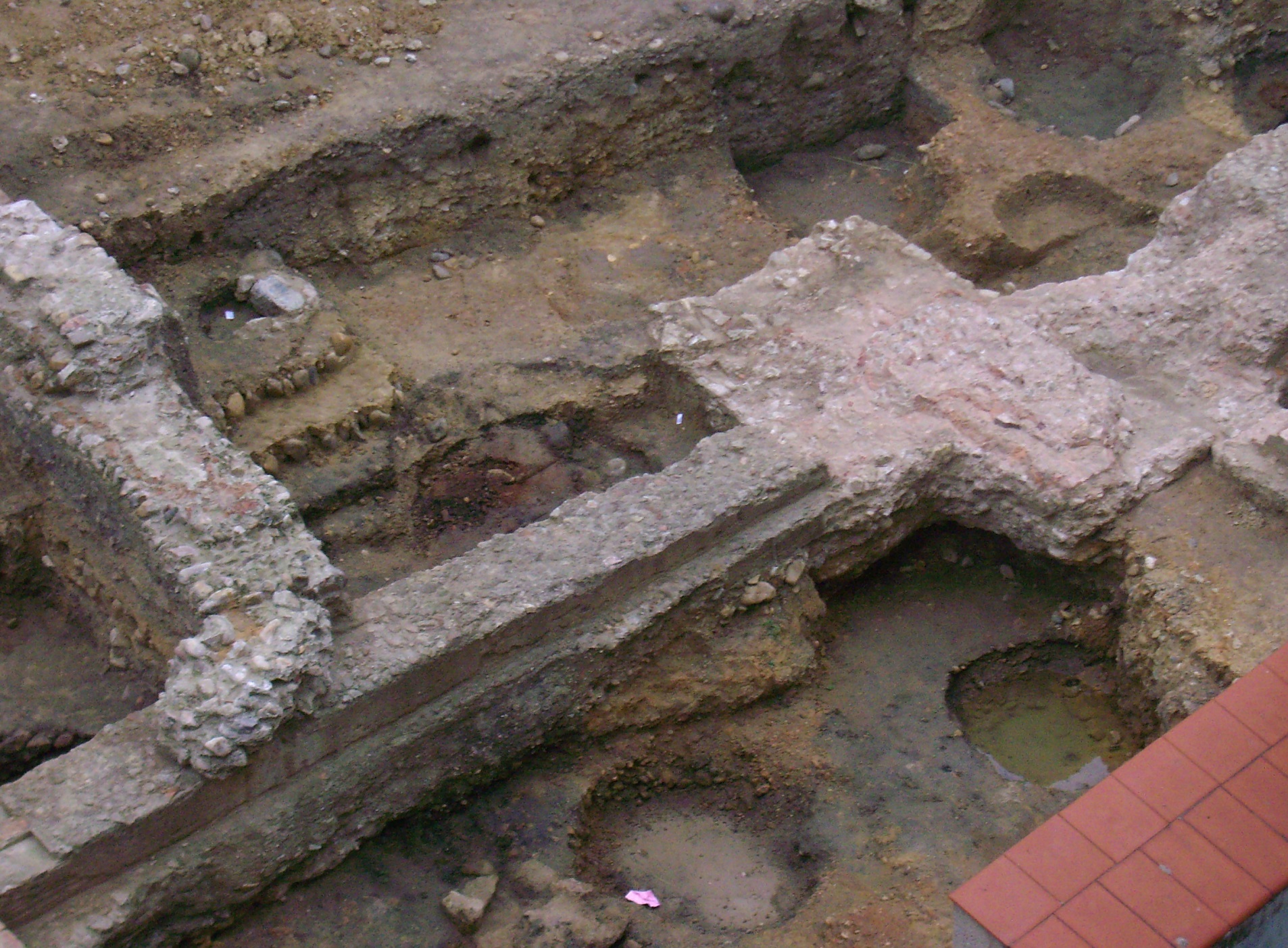 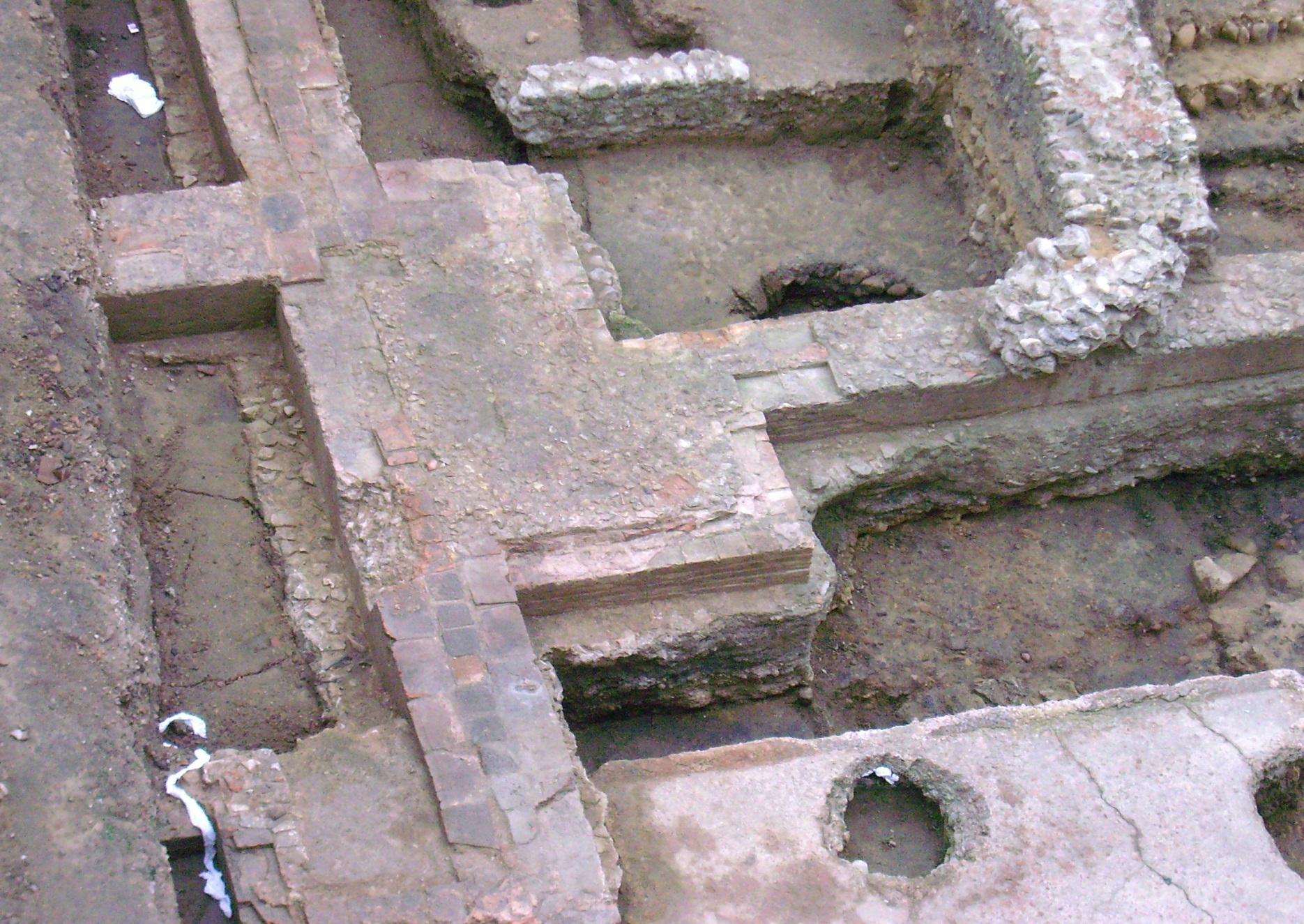 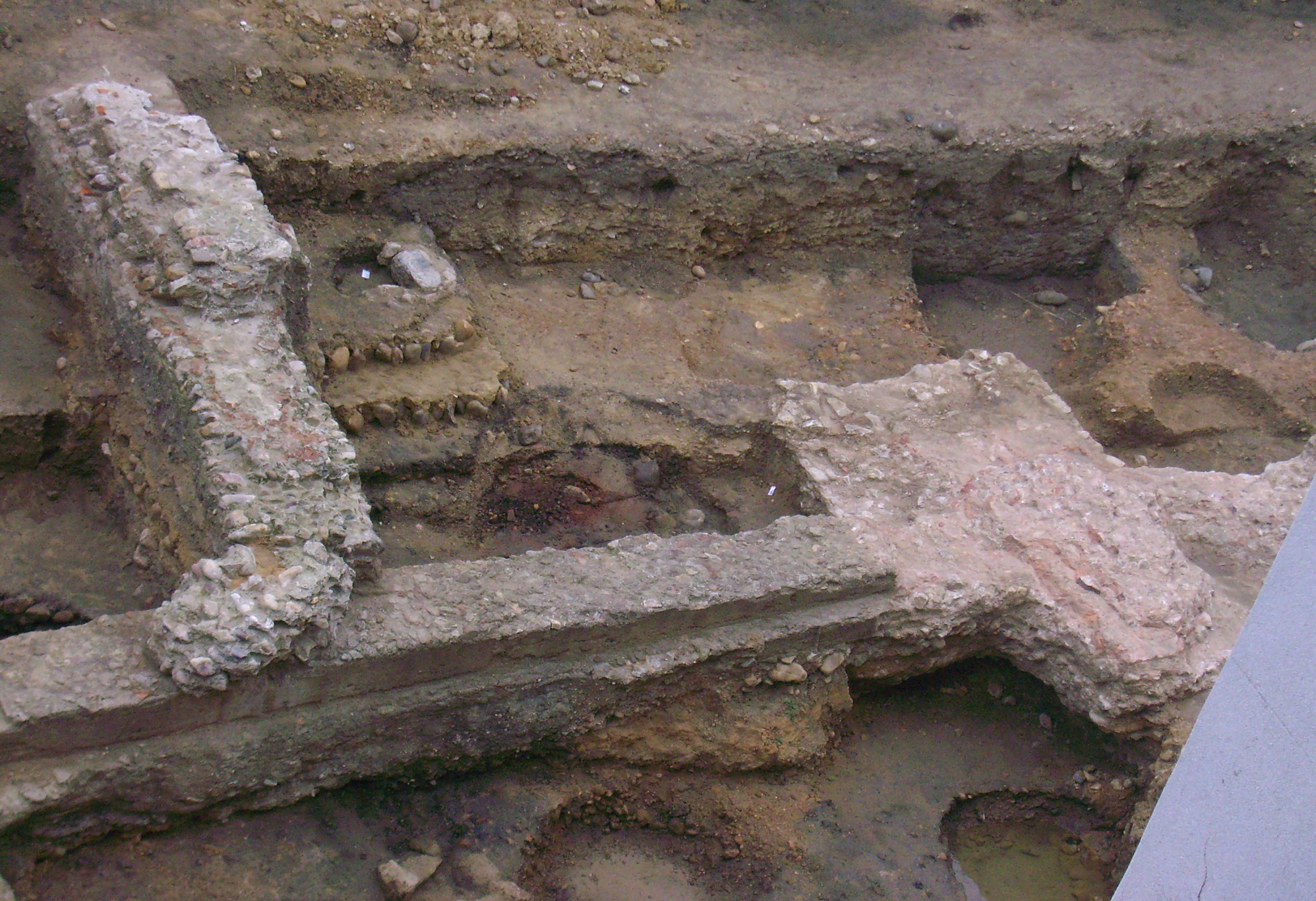 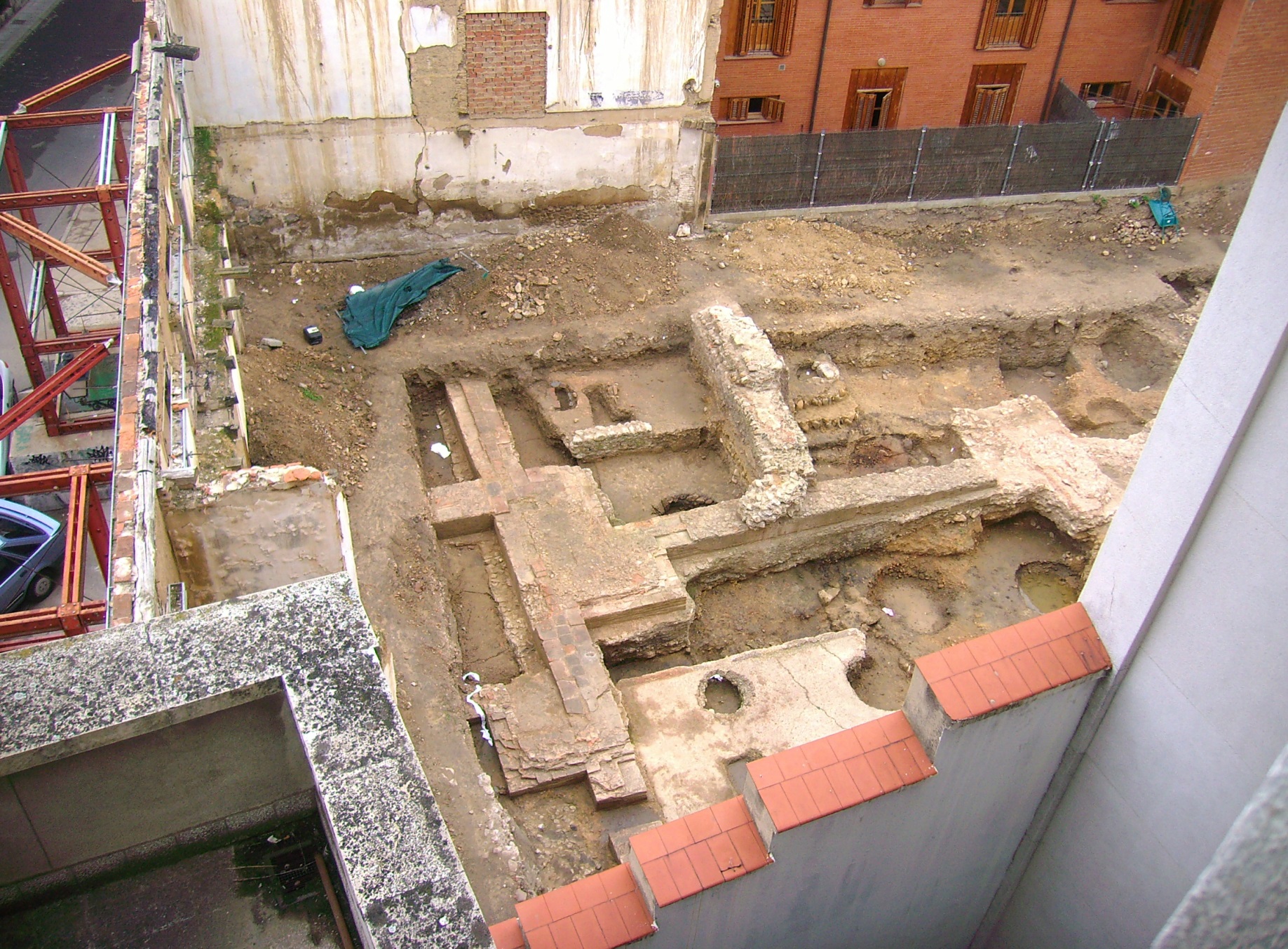 Y BAJAREMOS POR LA VIA PRINCIPALIS, EN CUYO SUBSUELO SE ENCUENTRAN RESTOS DE CANALIZACIONES.
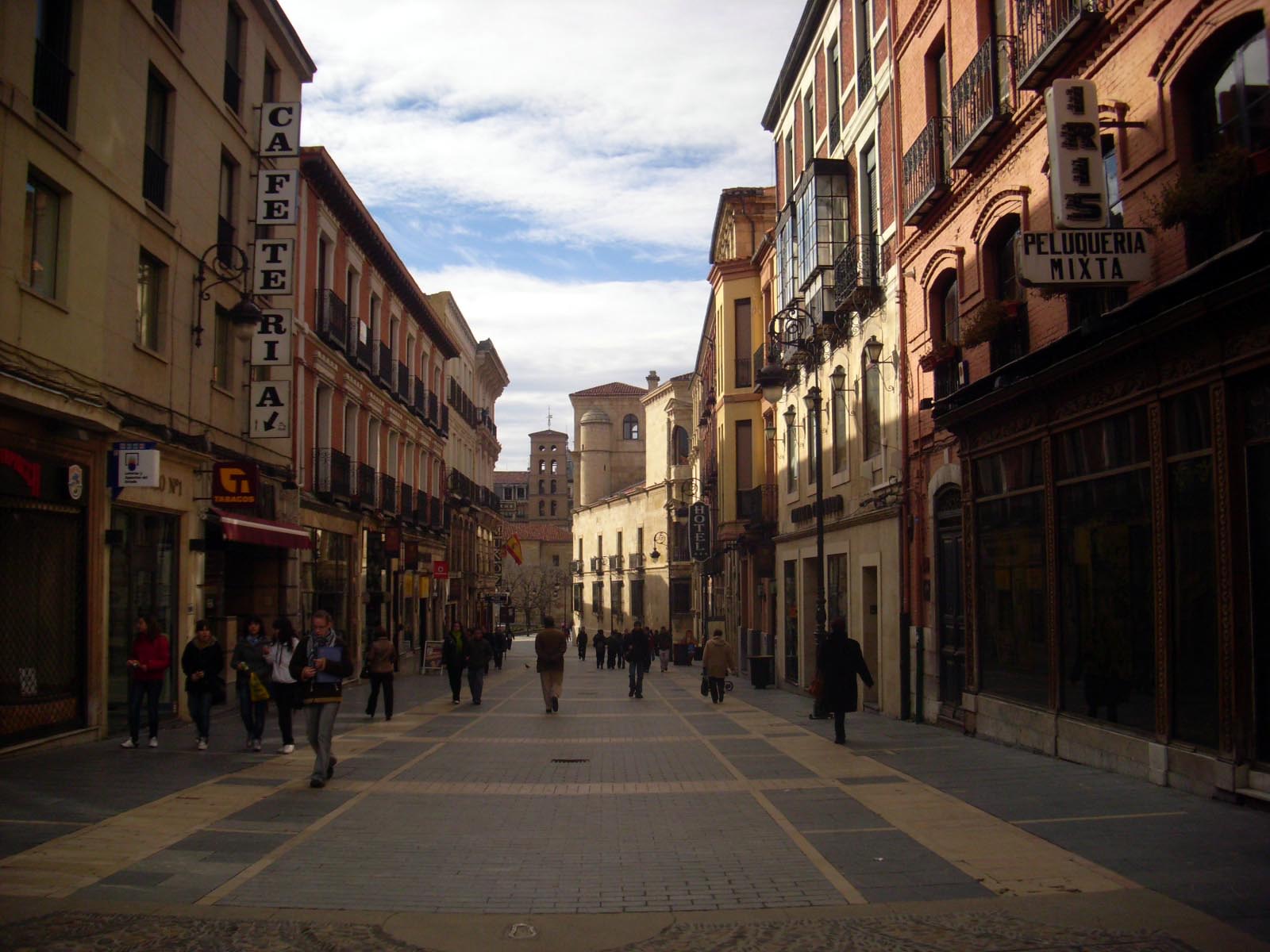 Cuatro cantones, donde se cruza el cardo y el decumanus(calle Cervantes a calle conde Luna)
Y EN LA CALLE CONDE LUNA ENCONTRAMOS RESTOS DE UNA CLOACA ROMANA, HOY CUBIERTA POR LA CARRETERA
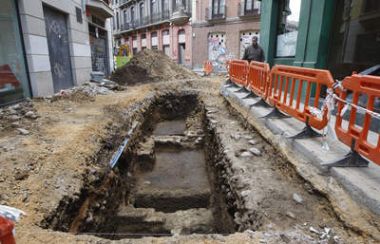 Y TERMINAREMOS EL RECORRIDO EN EL BAR EL BUHO, Y EN LA POSADA REGIA DONDE ENCONTRAMOS MURALLA ADOSADA,( PORTA PRINCIPALIS DEXTRA).
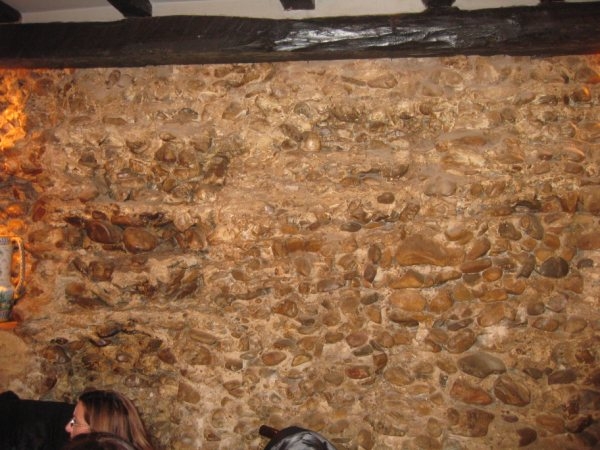 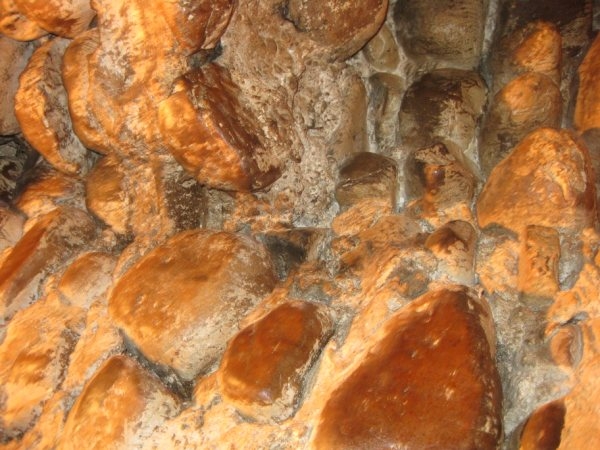 ASENTAMIENTO CIVIL DEL CAMPAMENTO DE LA LEGIO VII EN PUENTE CASTRO: VICUS AD LEGIONEM VII, ÚNICO ASENTAMIENTO CIVIL CONSERVADO EN ESPAÑA DEPENDIENTE DE UN CAMPAMENTO MILITAR ( TALLERES, TABERNAS, ALMACENES…)
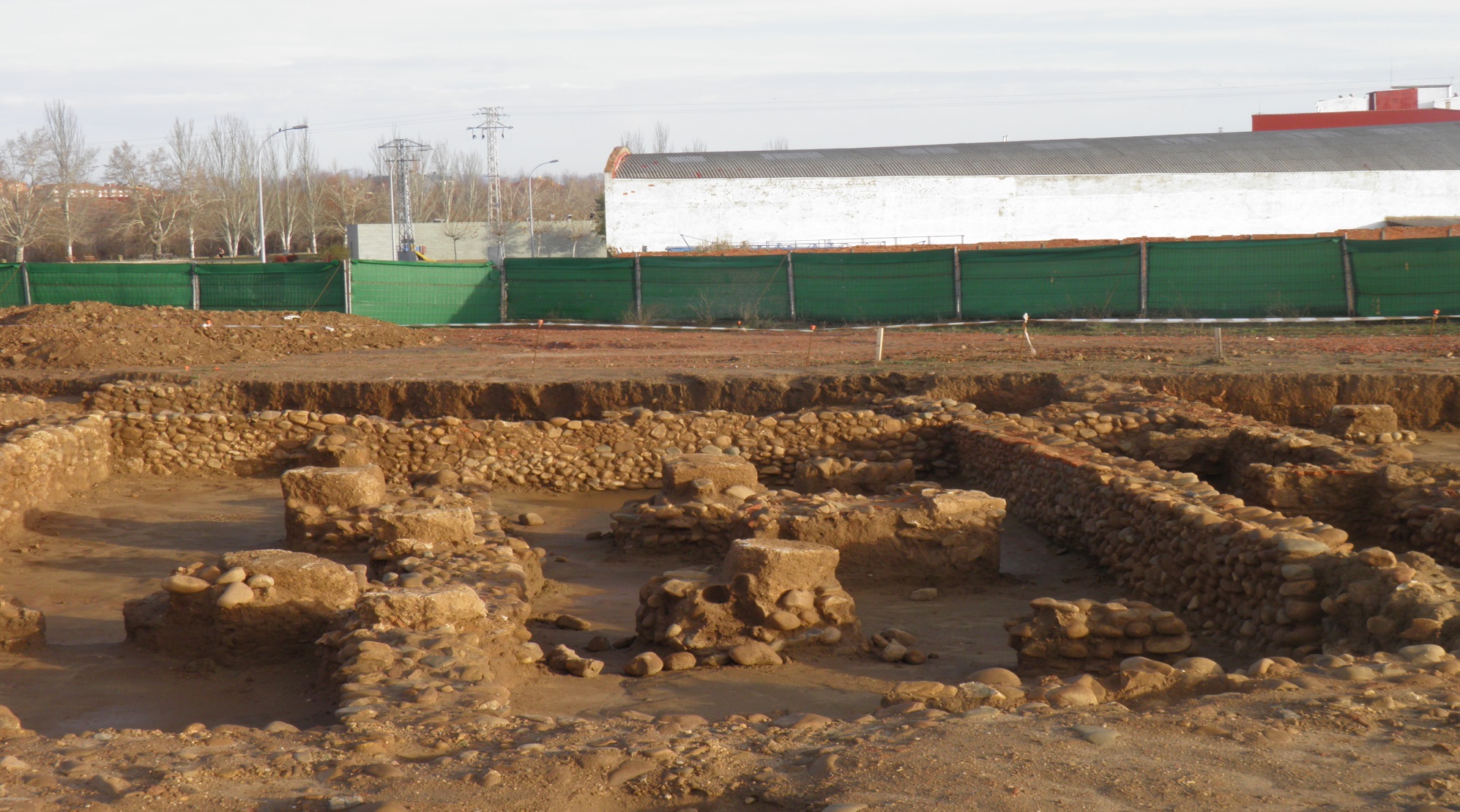 RESTOS DE TEGULAS Y COLUMNAS SUSTENTANTES
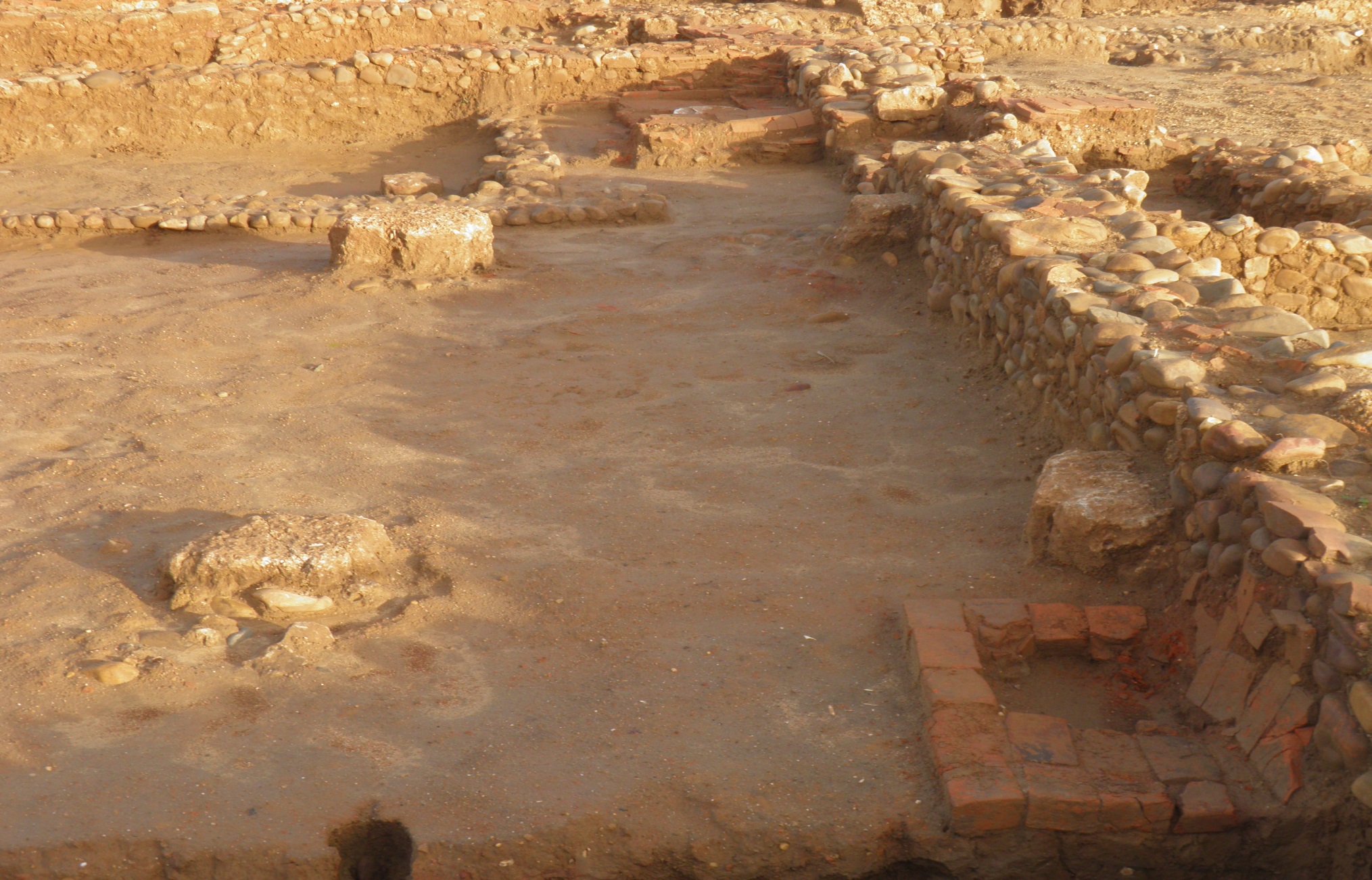 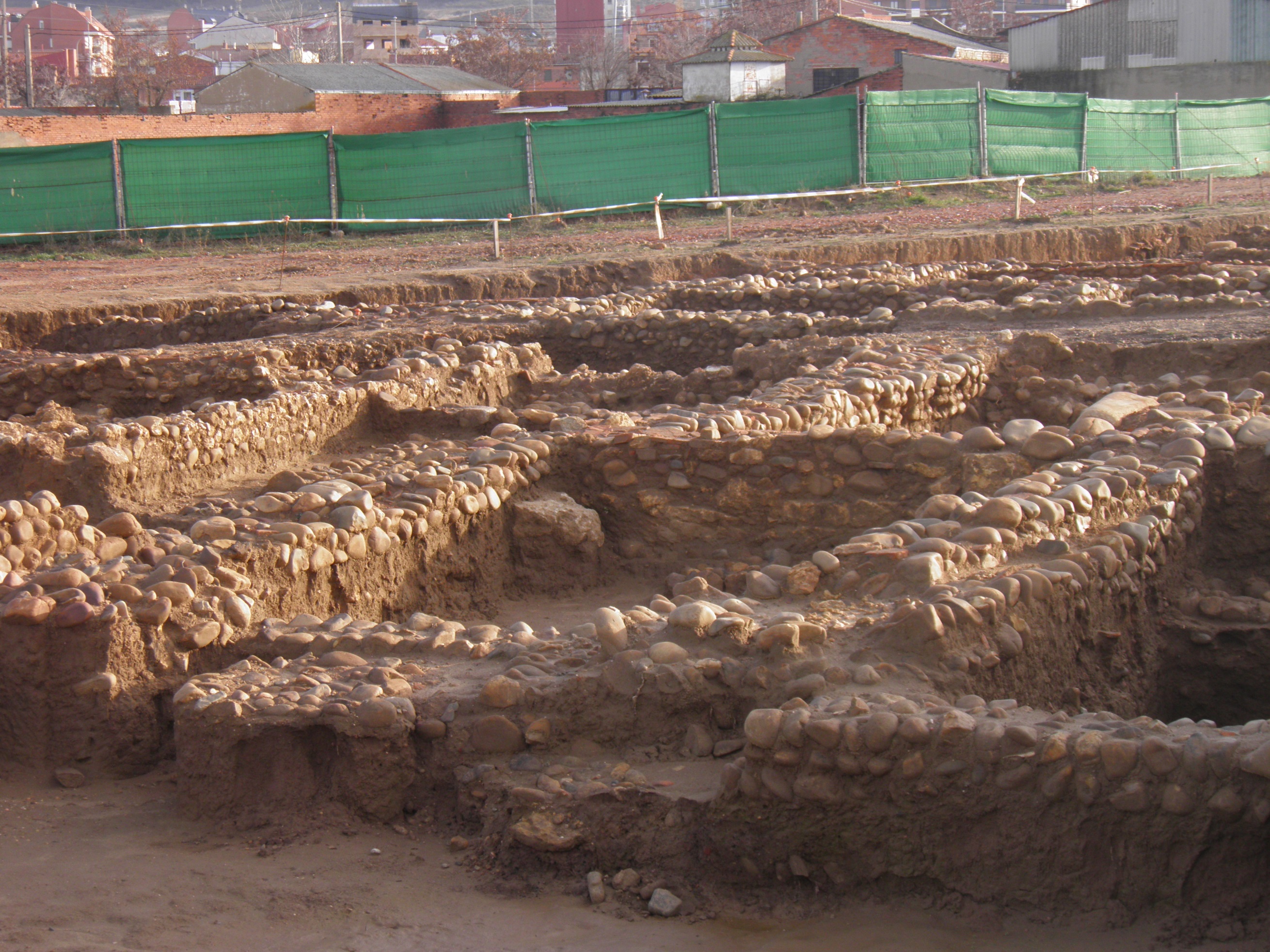 CONSTRUCCIONES CIRCULARES
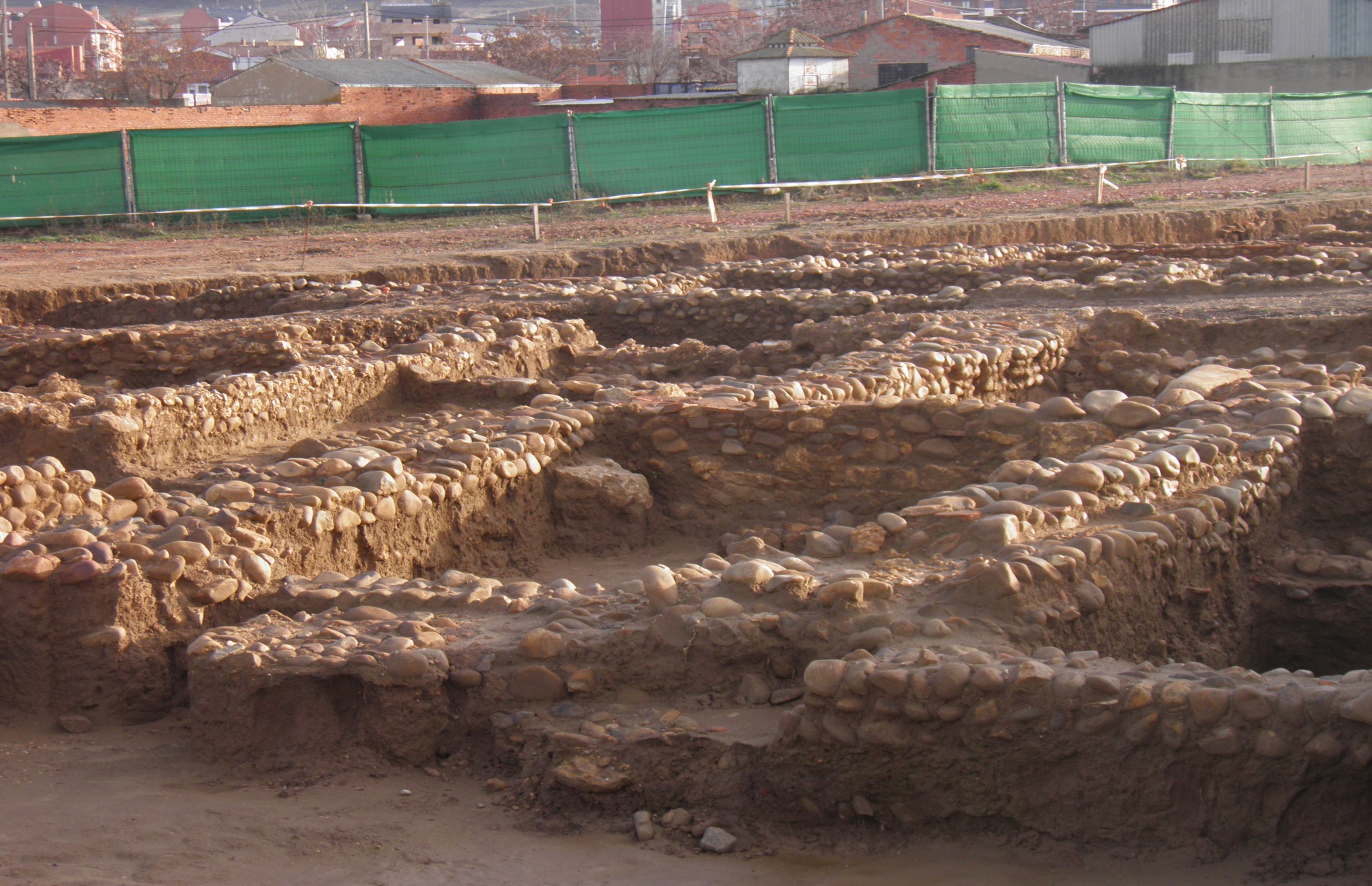 RESTOS DE MOLINO
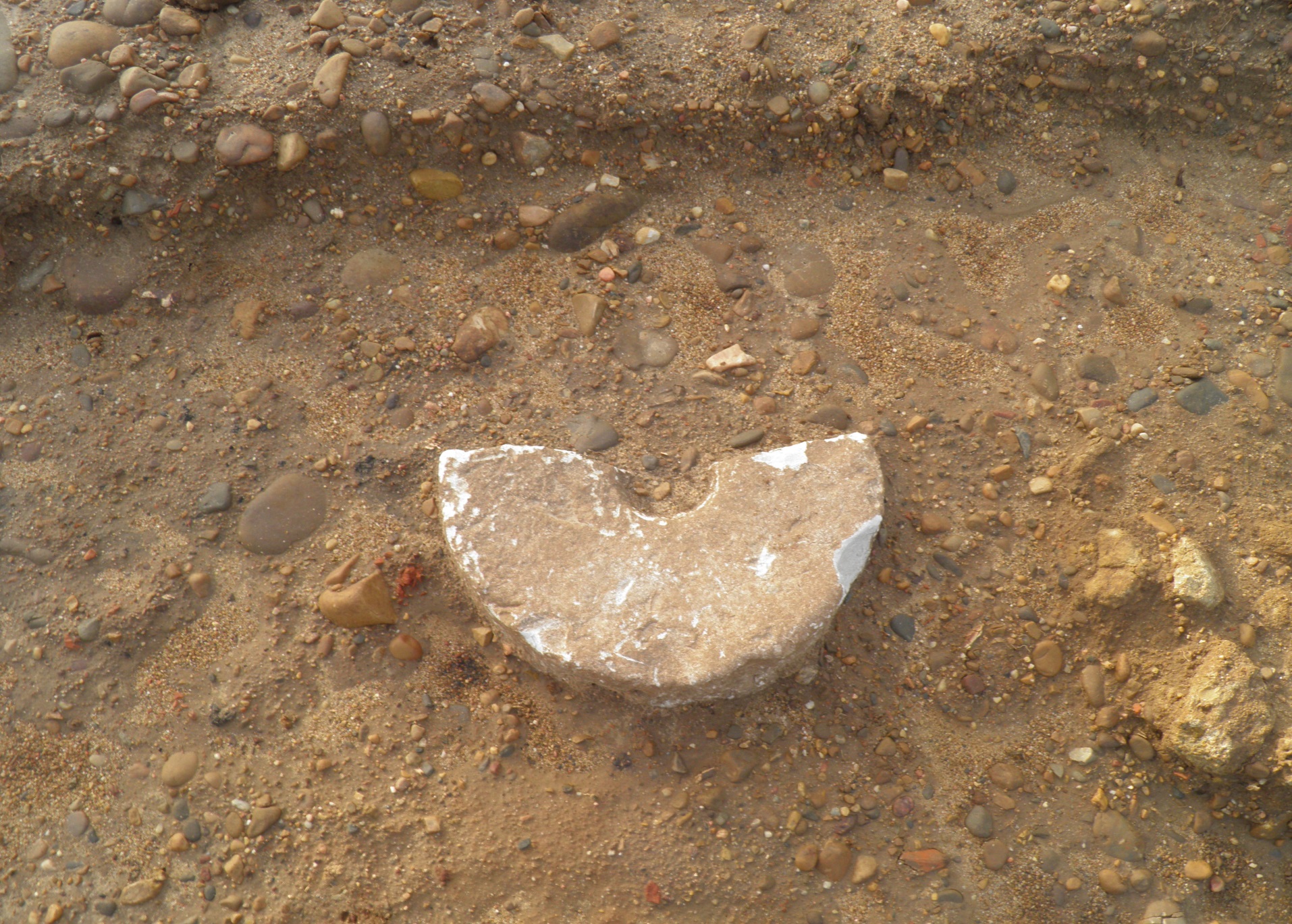 RESTOS DE PAVIMENTO EN VIVIENDA
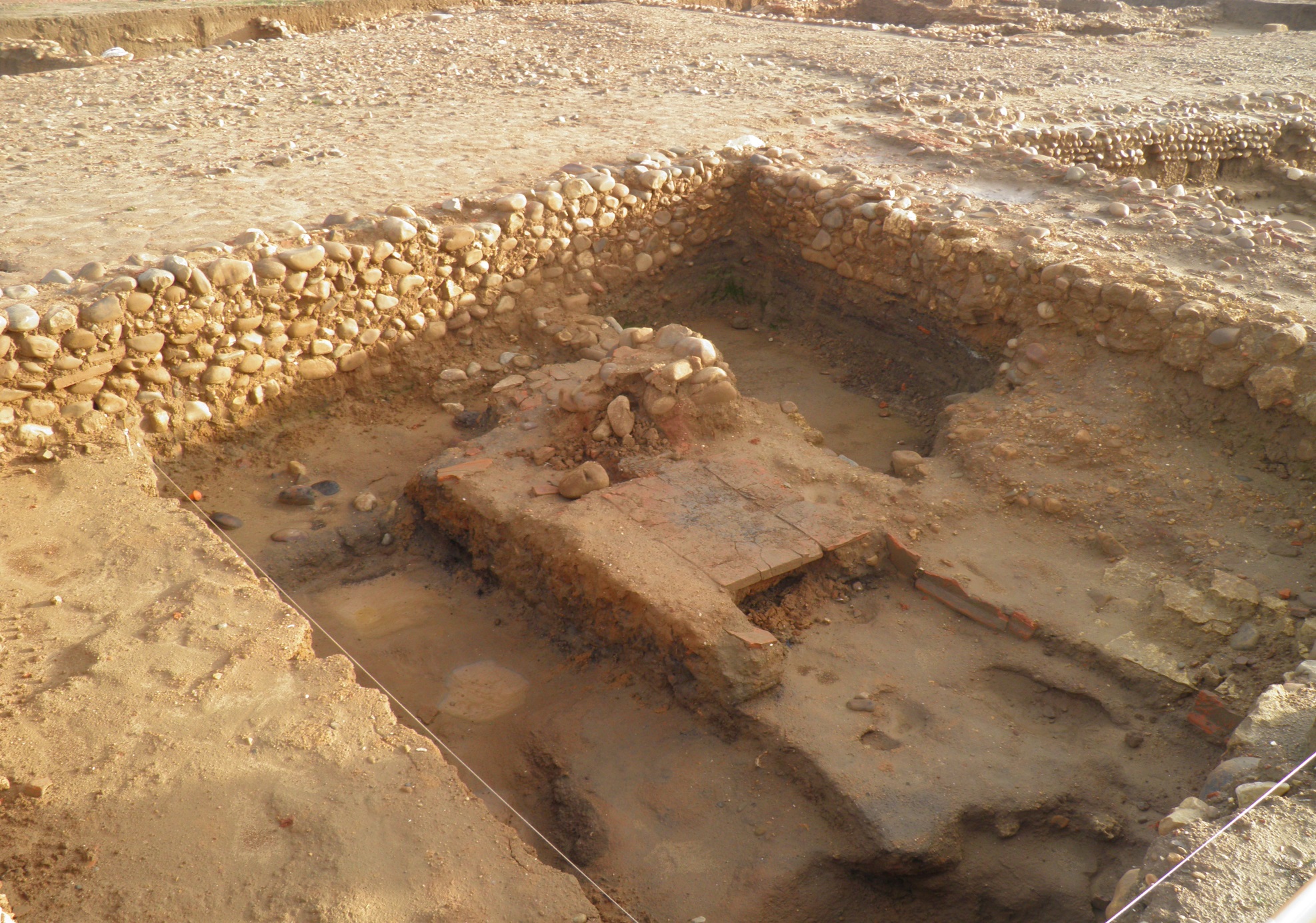 PUENTE DE LA LASTRA, SE OBSERVA EL ASENTAMIENTO DE LA VICUS AD LEGIONEM VII
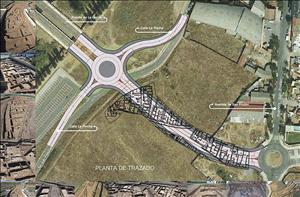 VISTA AÉREA
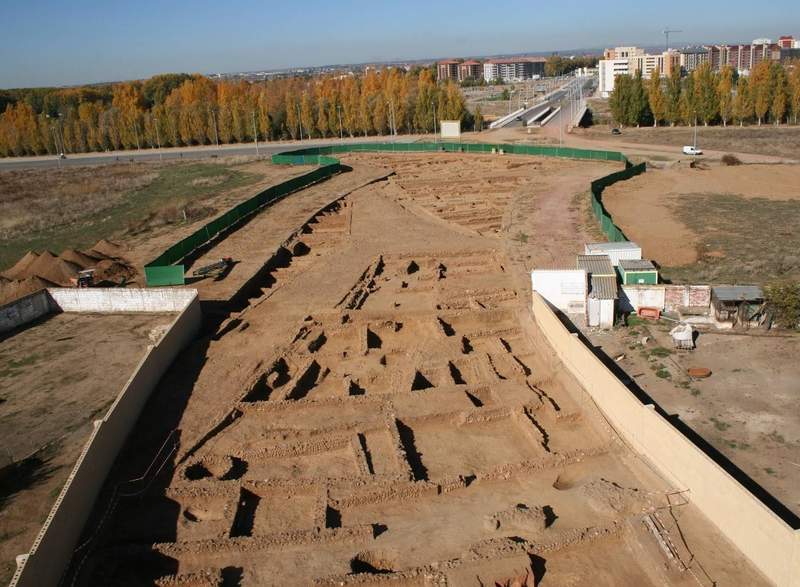 TALLERES DE LANCIA ( SUBLANCIA) EN LA LADERA SUR( VILLASABARIEGO)RESTOS DE TEGULAS
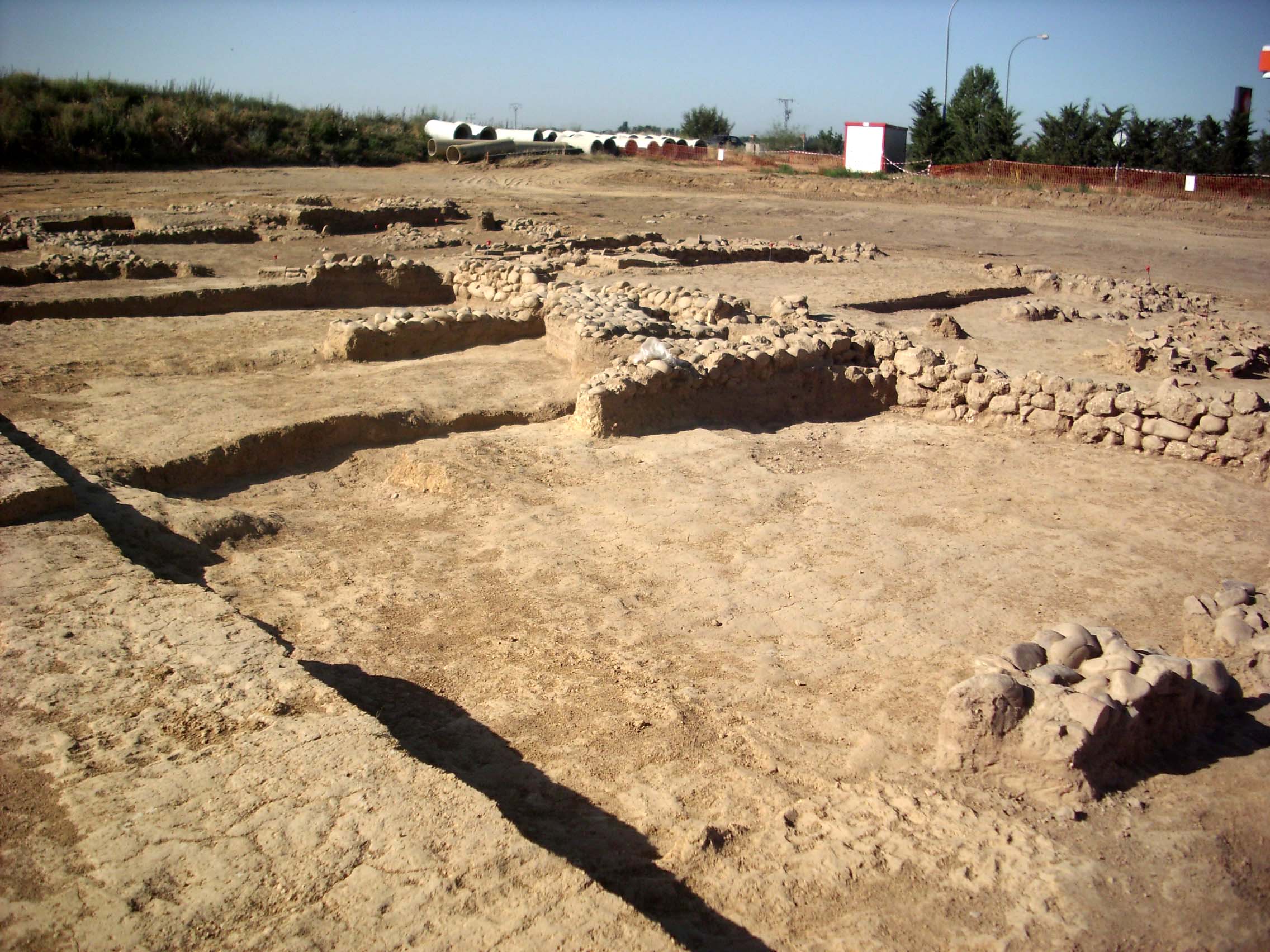 RESTOS DE TEGULAS
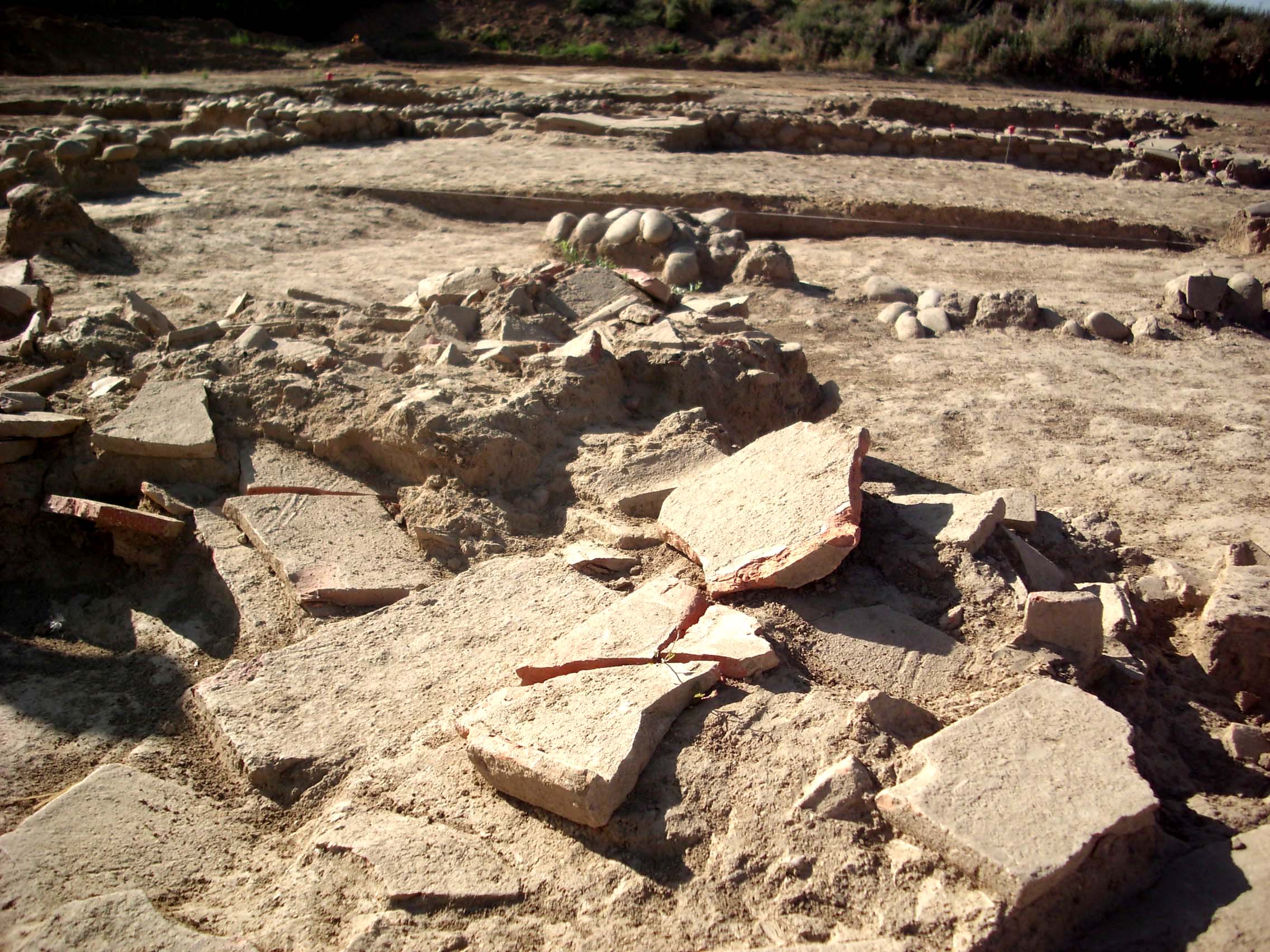 HORNOS PARA TEGULAS
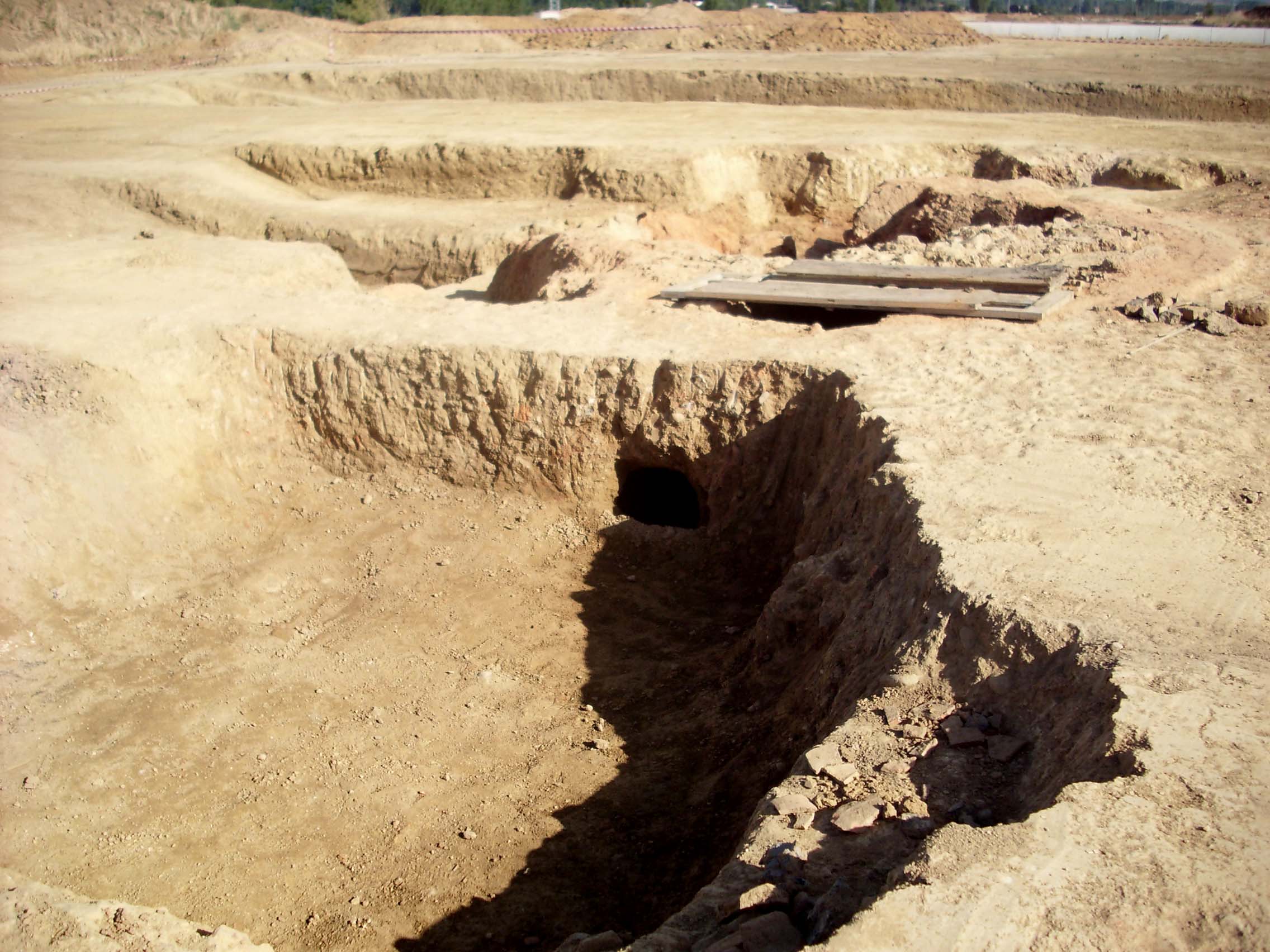 REJILLA DE HORNO
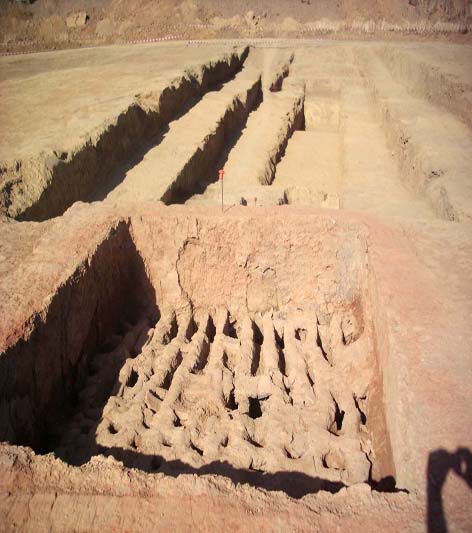 HORNO CIRCULAR
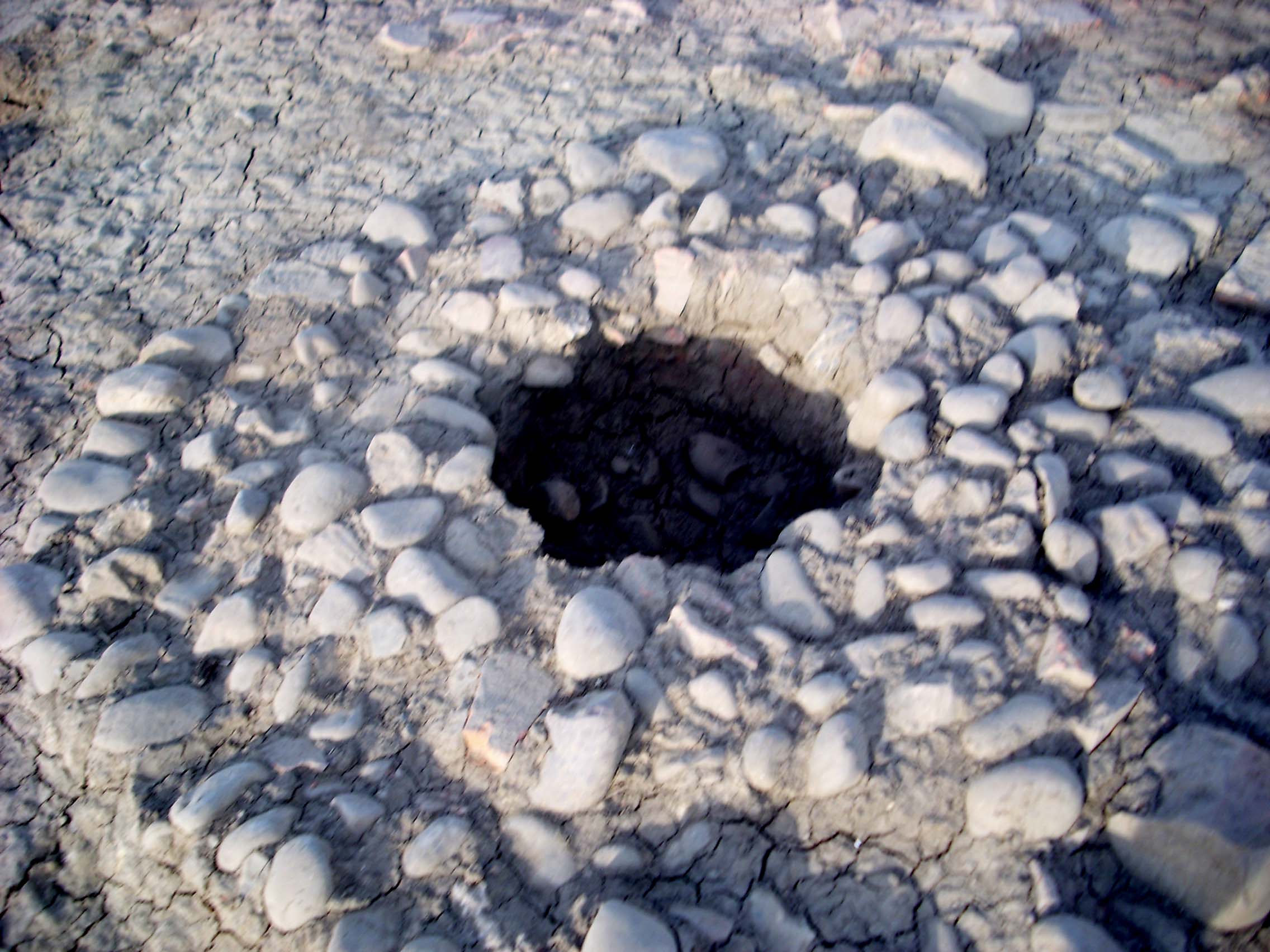 CASTRO ASTUR Y CIUDAD ROMANA DE LANCIA
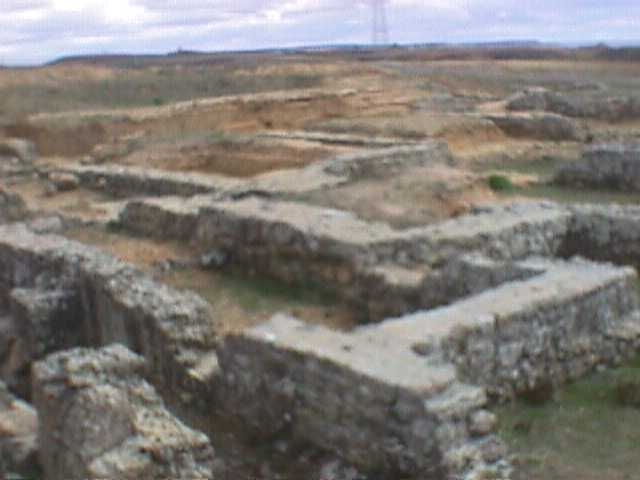 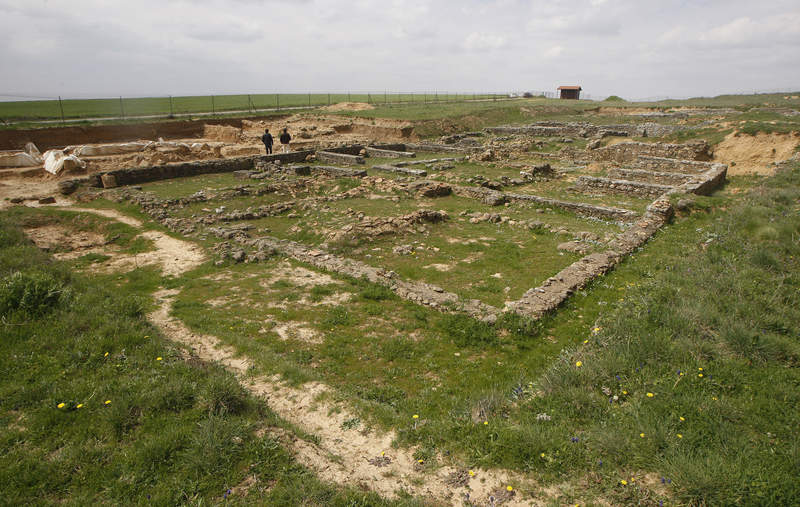 CONSTRUCCIÓN CIRCULAR
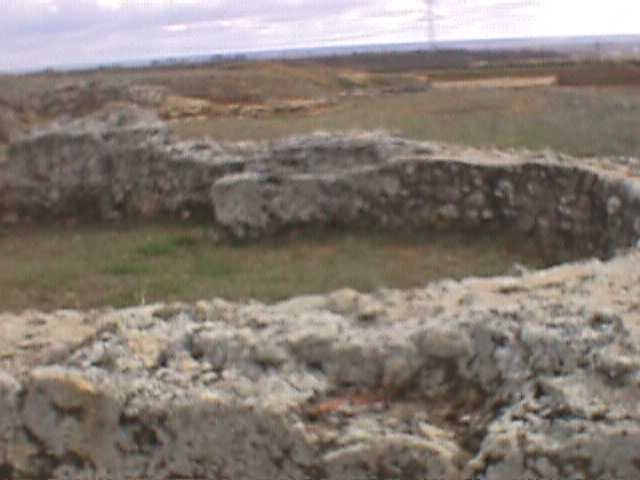 RESTOS DE TEGULAS
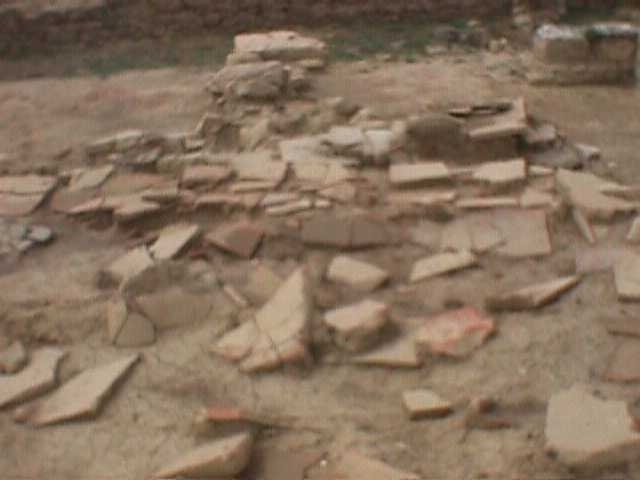 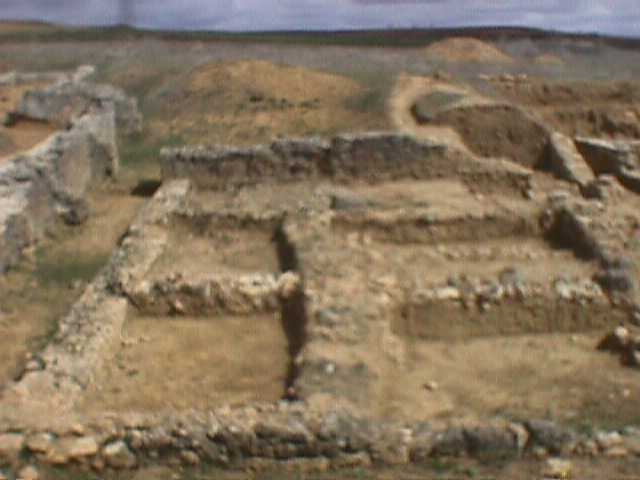 CANALIZACIÓN EN CALLE DE LA CIUDAD ROMANA
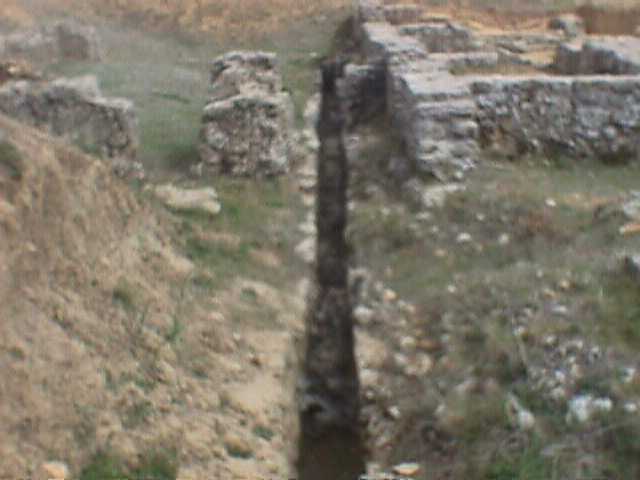 RESTOS EN EL VERTEDERO( LADERA NORTE)
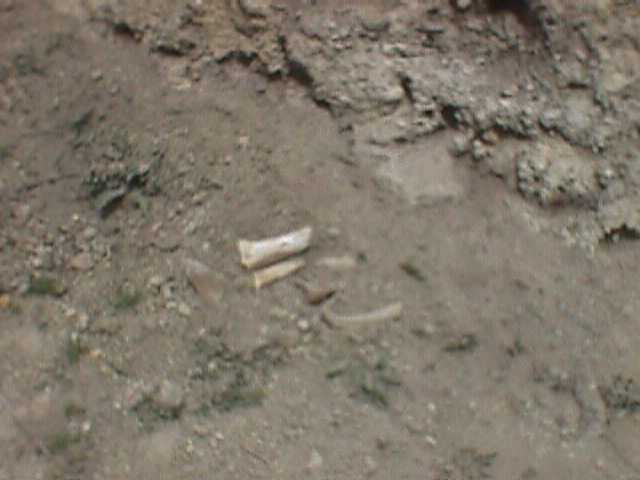 EREMITORIOS SIGLO VII-VIII
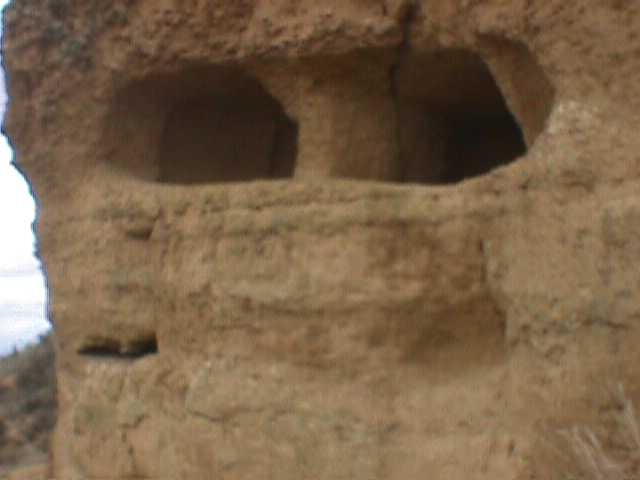 VILLA ROMANA DE NAVATEJERA, SOBRE LA QUE SE CONSTRUYÓ UNA IGLESIA PALEOCRISTIANA( IV-V)
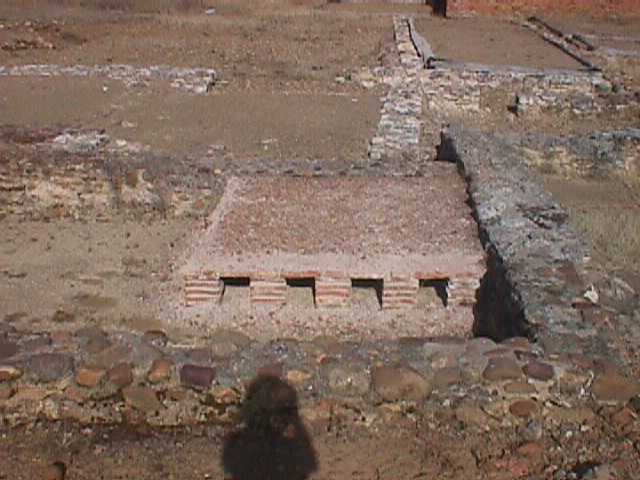 RESTOS DE LA PRIMITIVA IGLESIA PALEOCRISTIANA
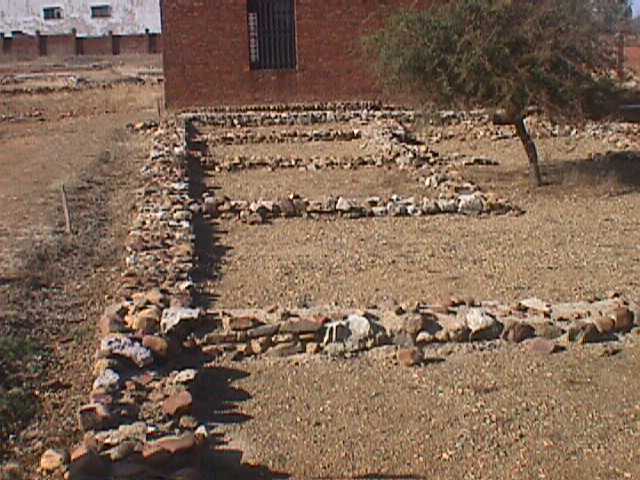 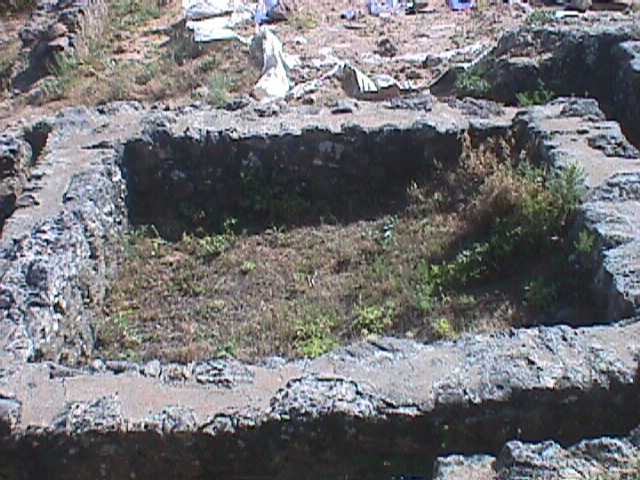 PAVIMENTO DE MOSAICO EN UNA ESTANCIA
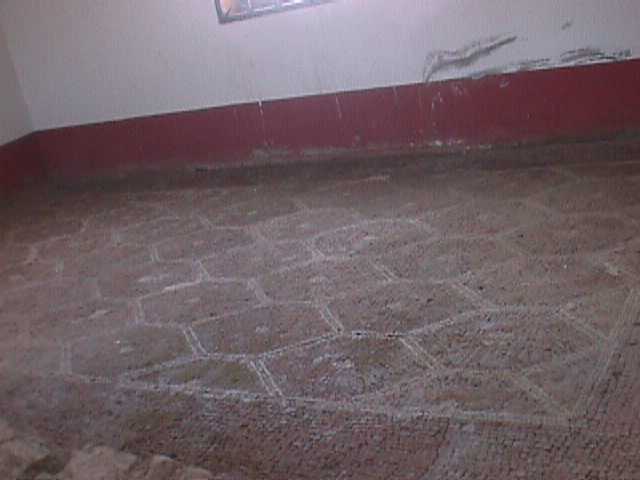 TERMAS DE LA VILLA
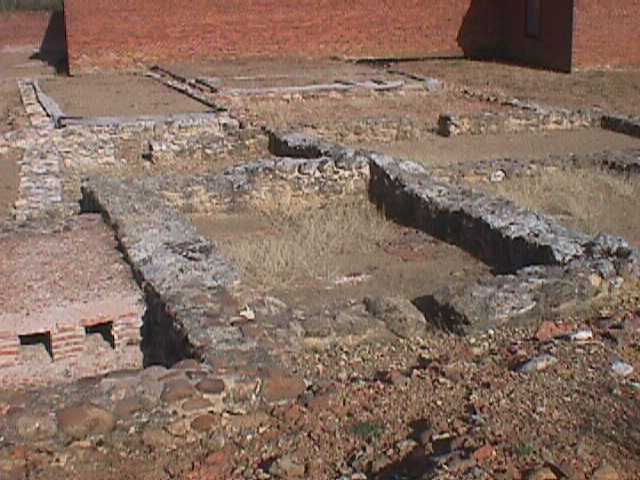 MOSAICO EN UNA ESTANCIA DE LA VILLA
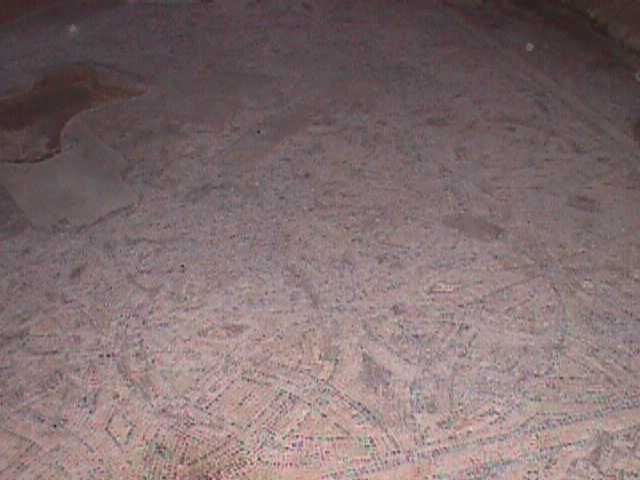 CANALES MERIDIONALES HACIA LAS MÉDULAS EN LA ZONA DE LLAMAS DE CABRERA
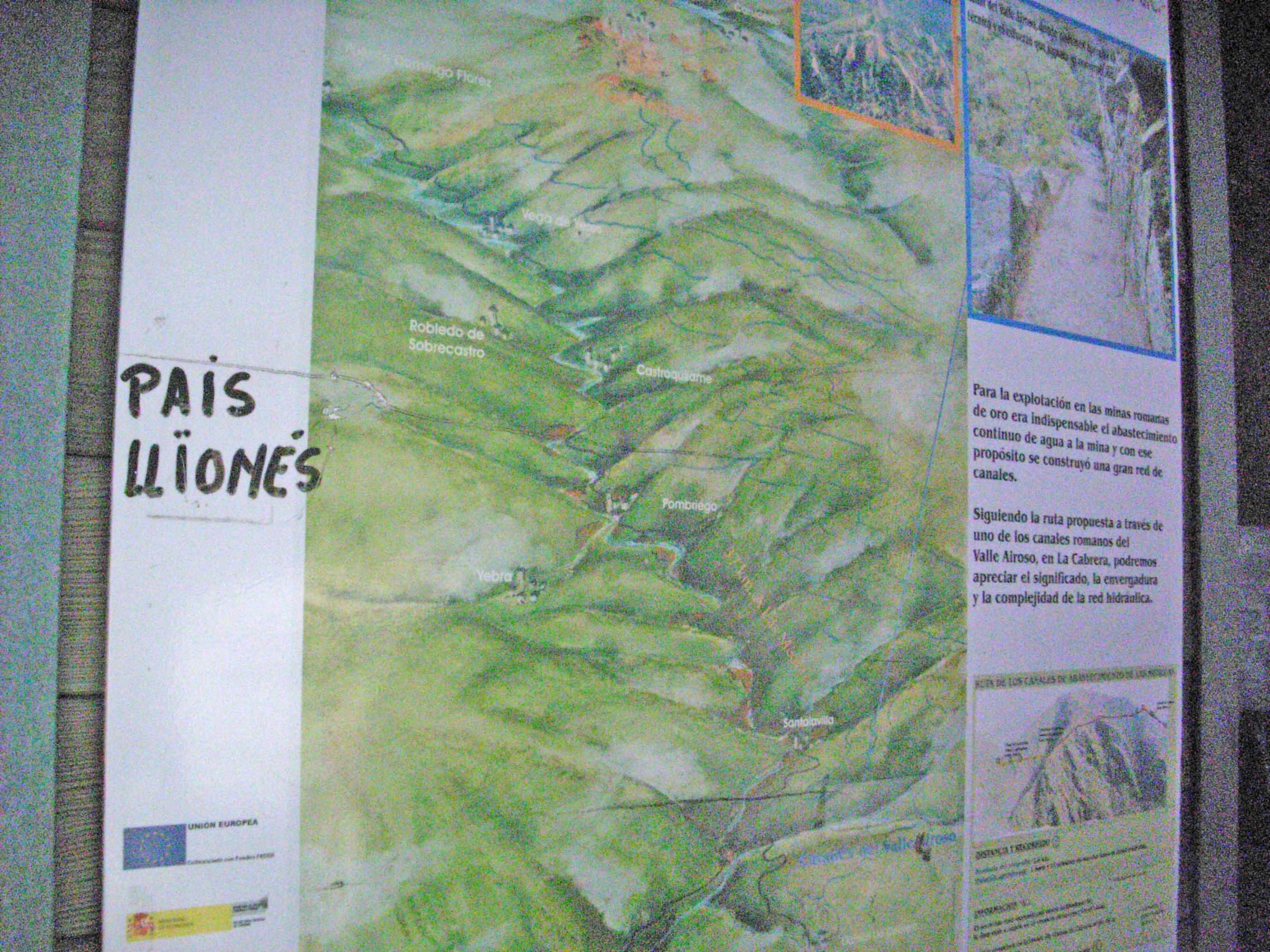 EXPLOTACIONES AURÍFERAS
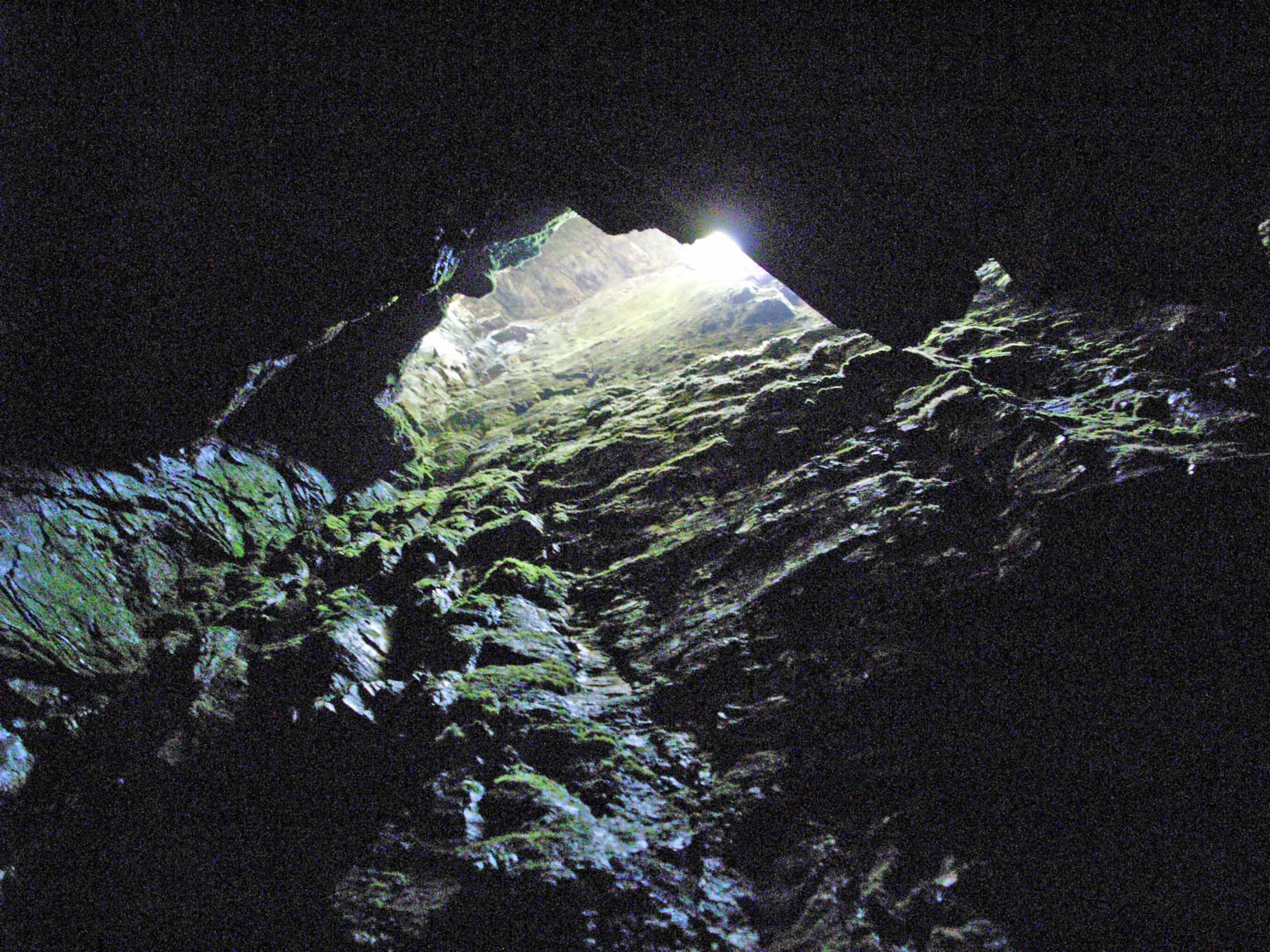 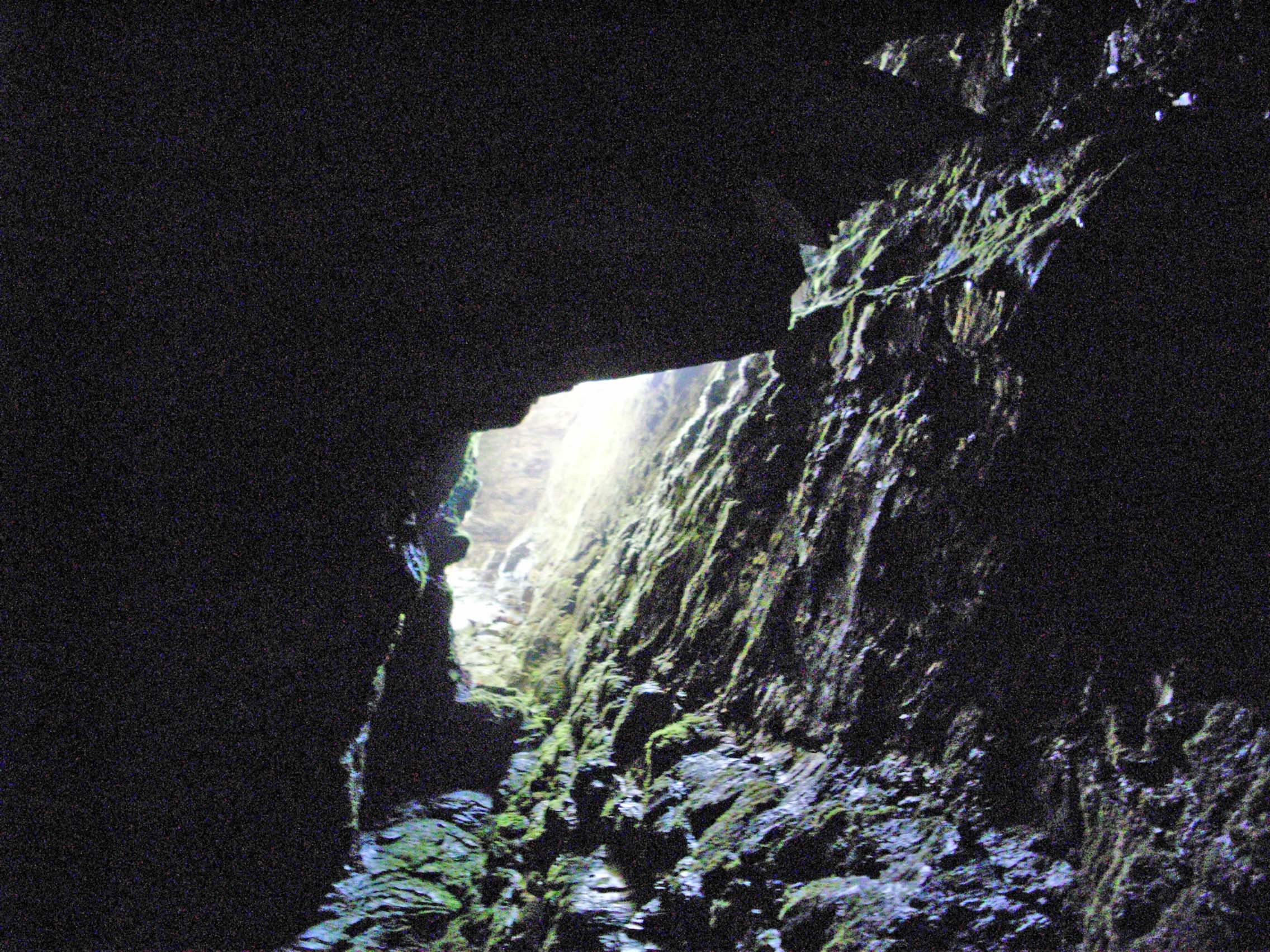 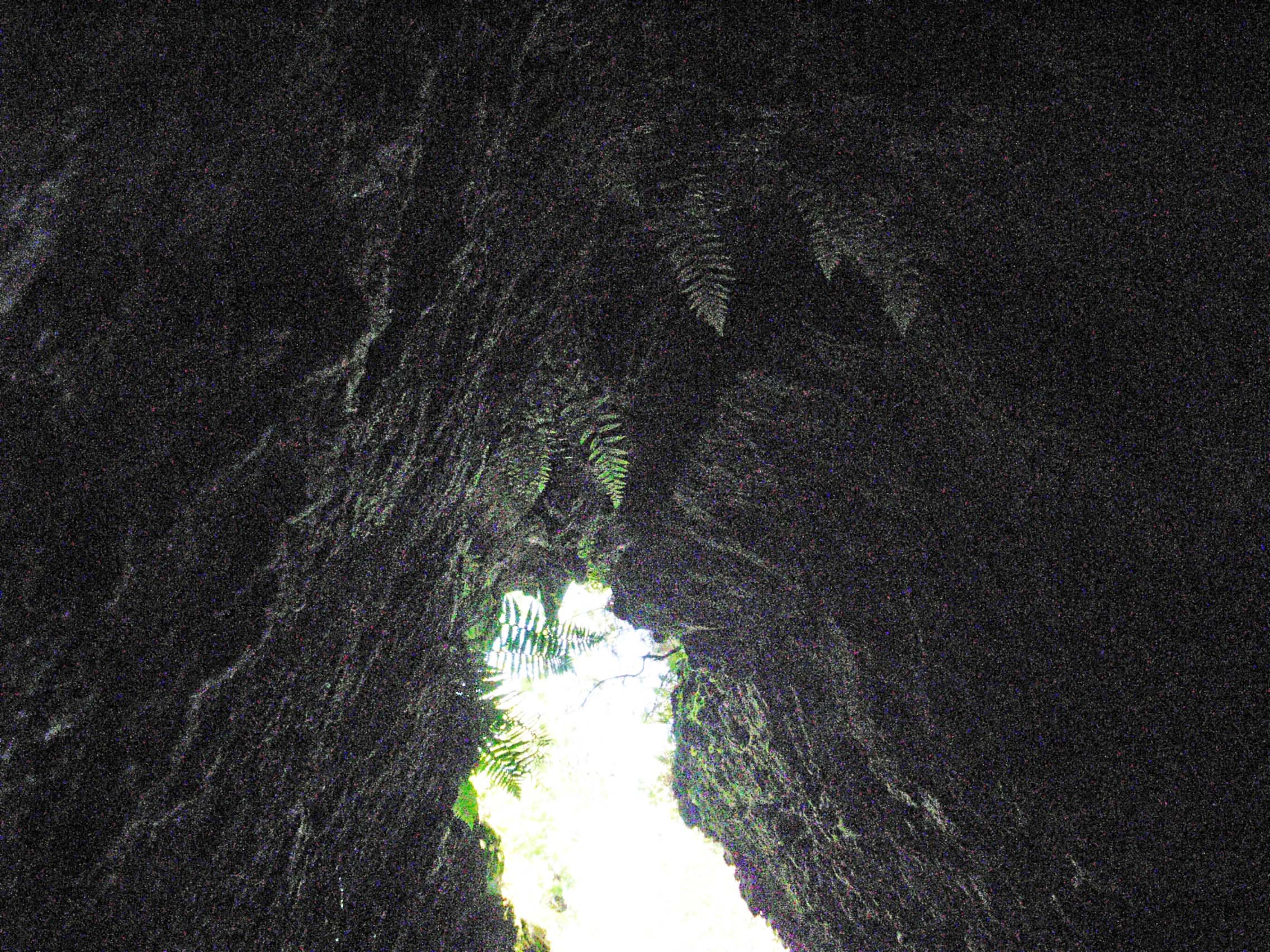 MINA AURÍFERA, EXCAVADA EN LA ROCA
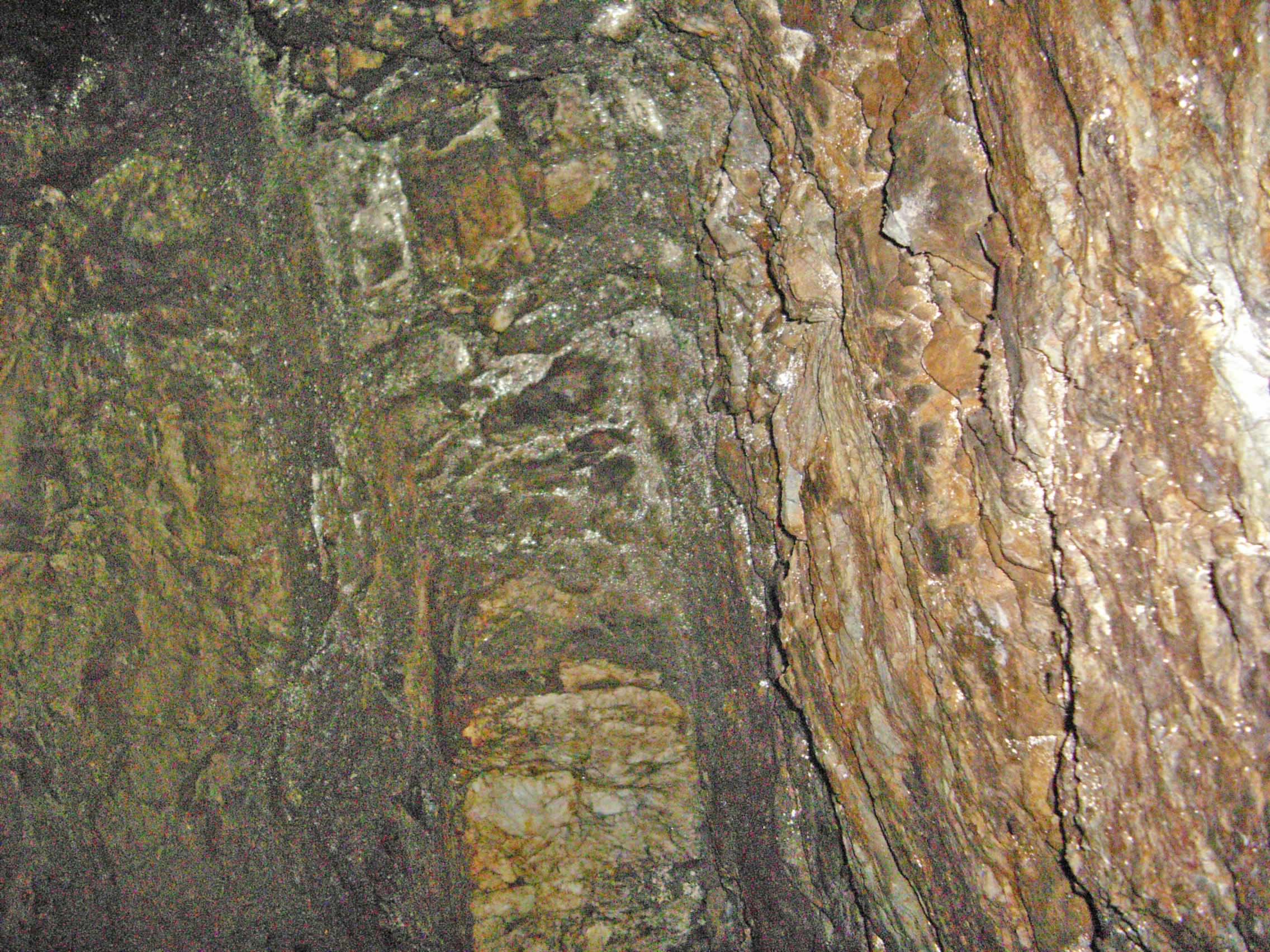 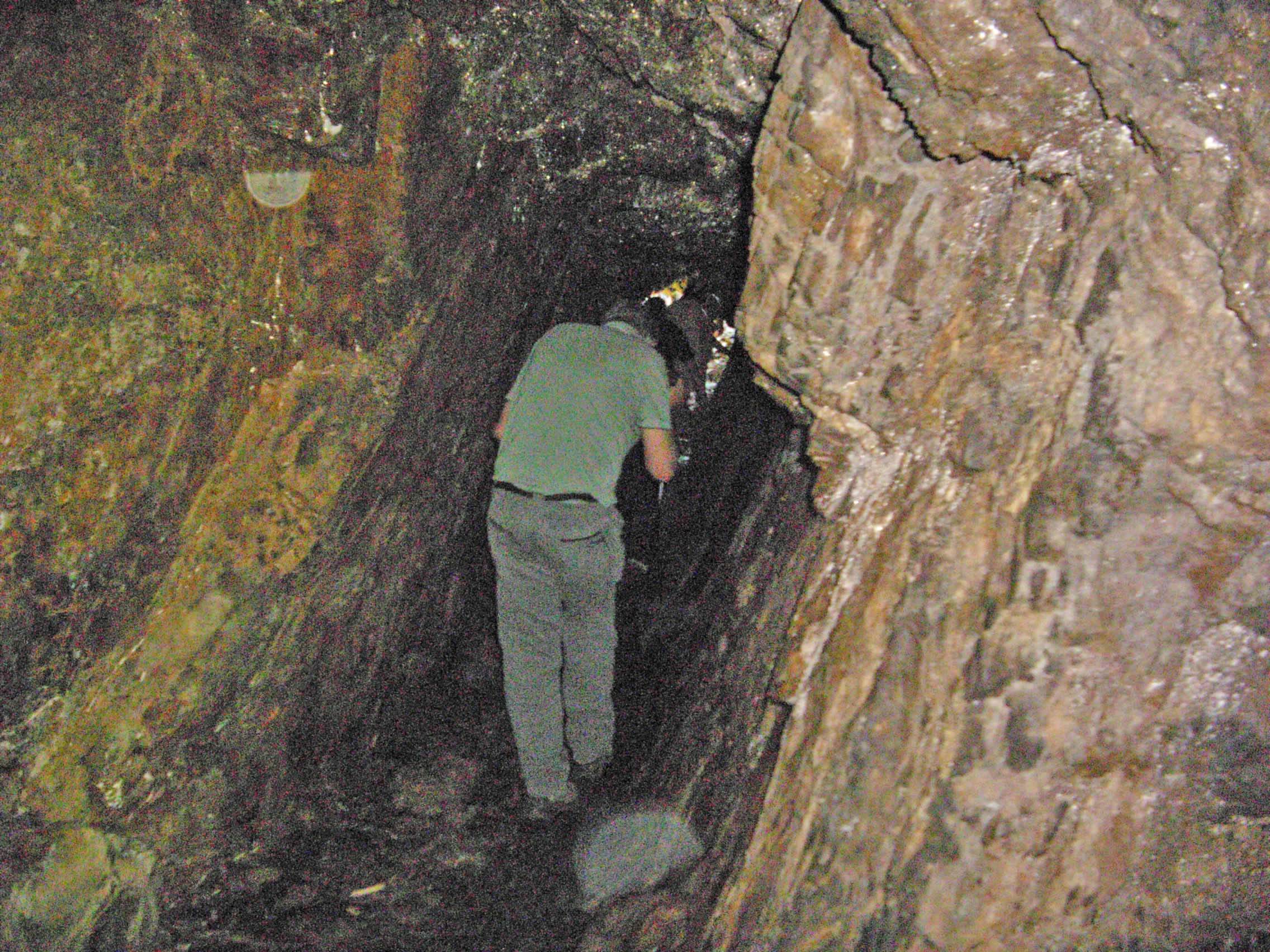 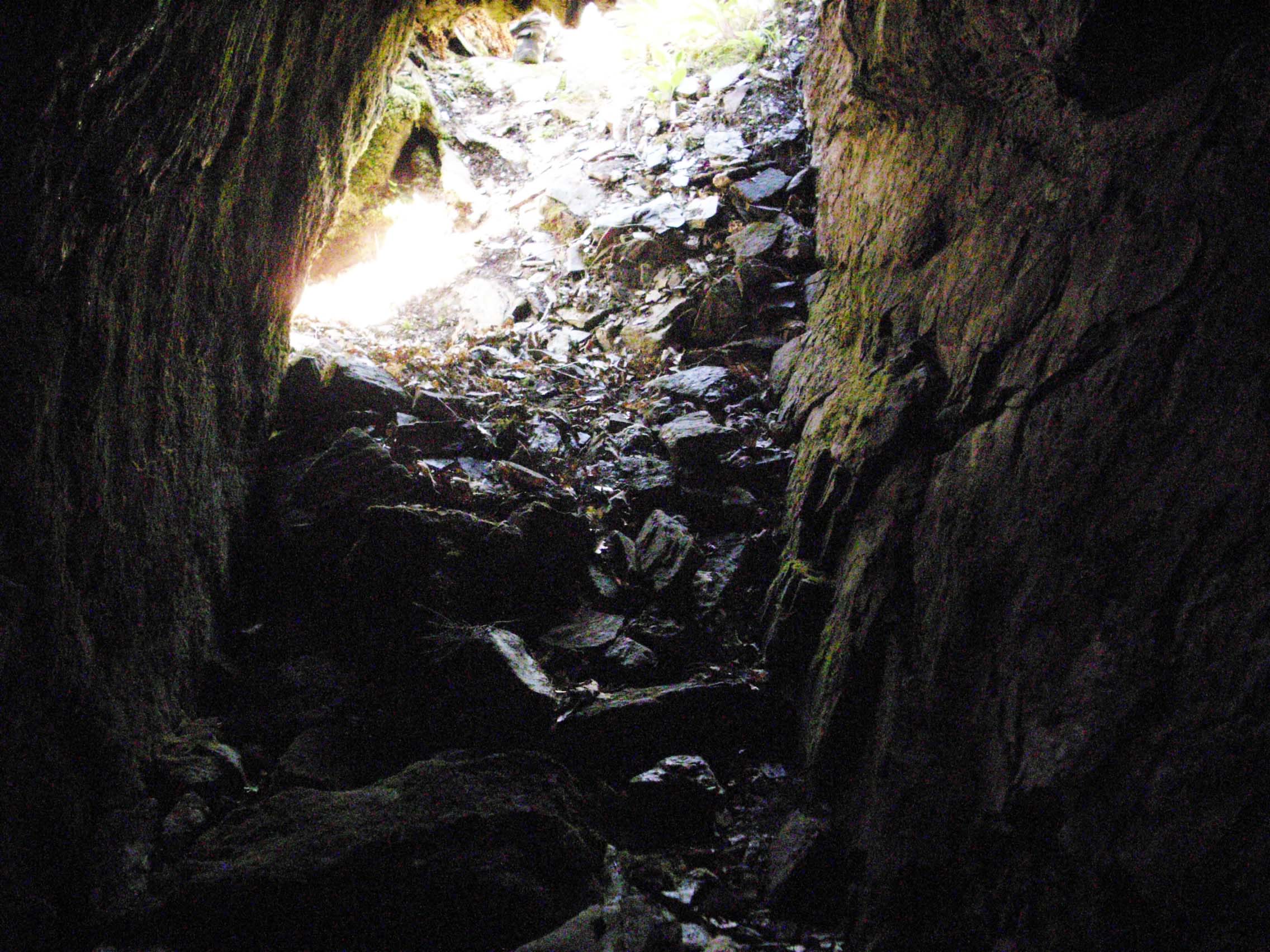 CANAL ROMANO TALLADO EN LA ROCA
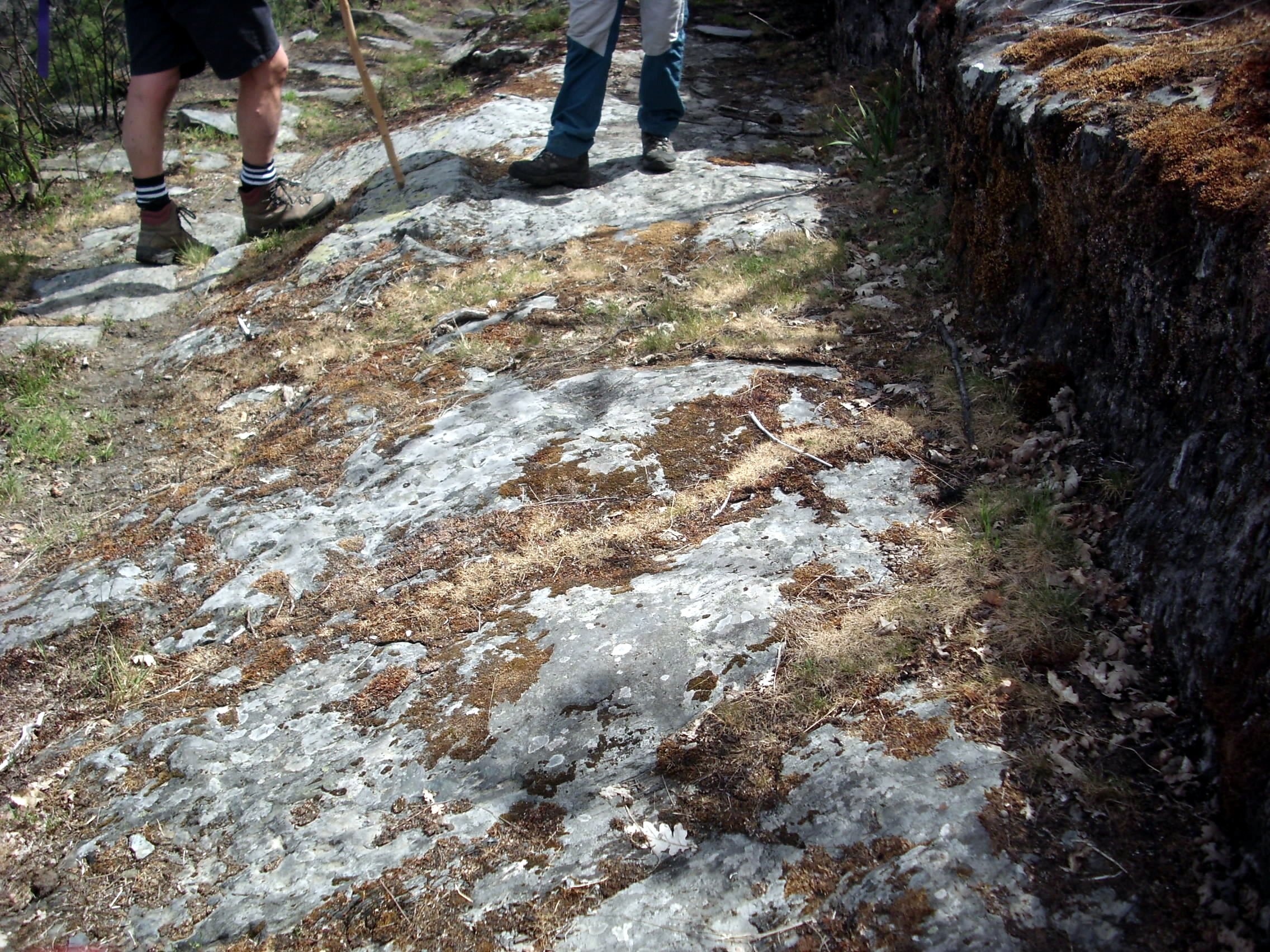 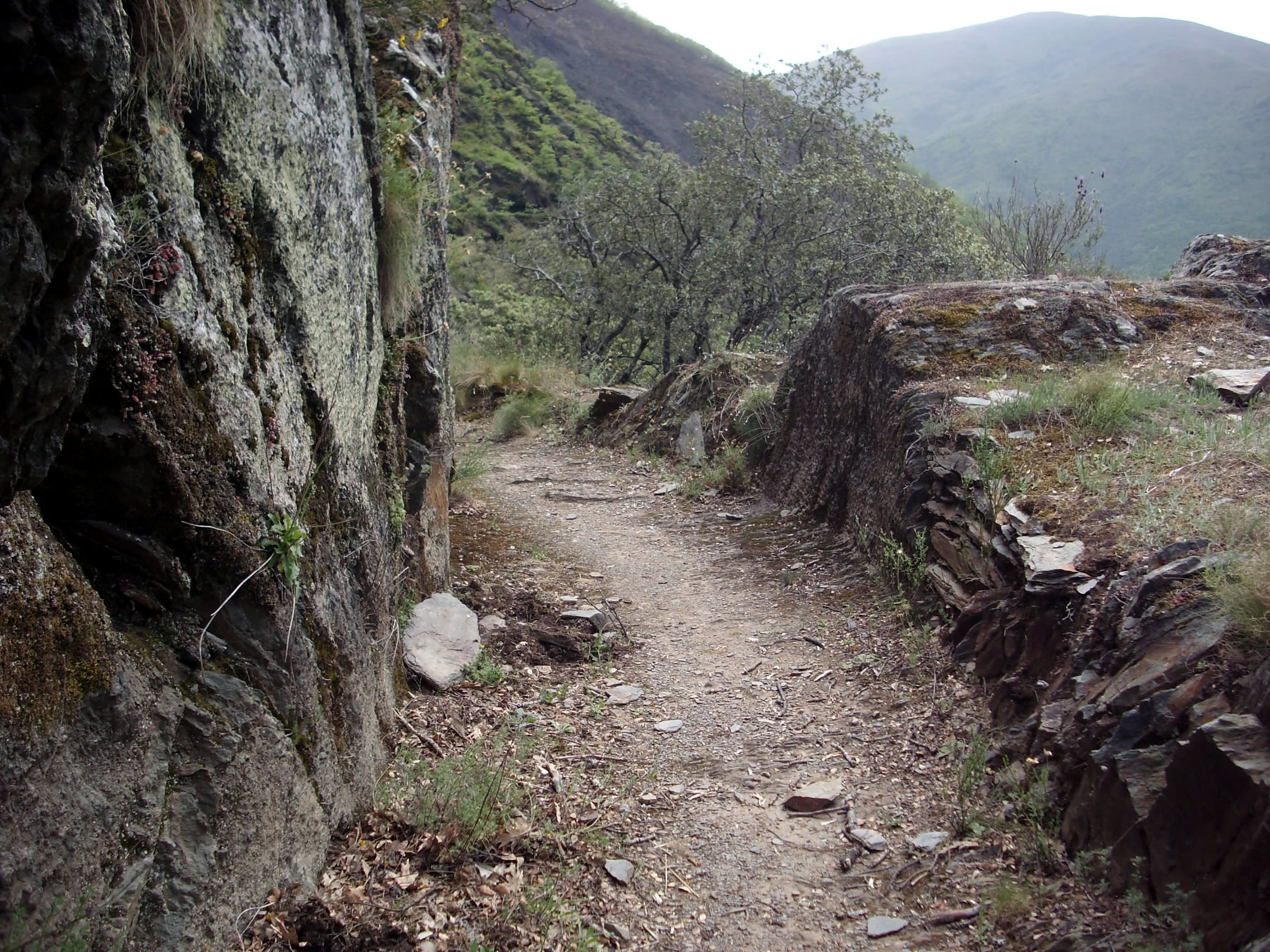 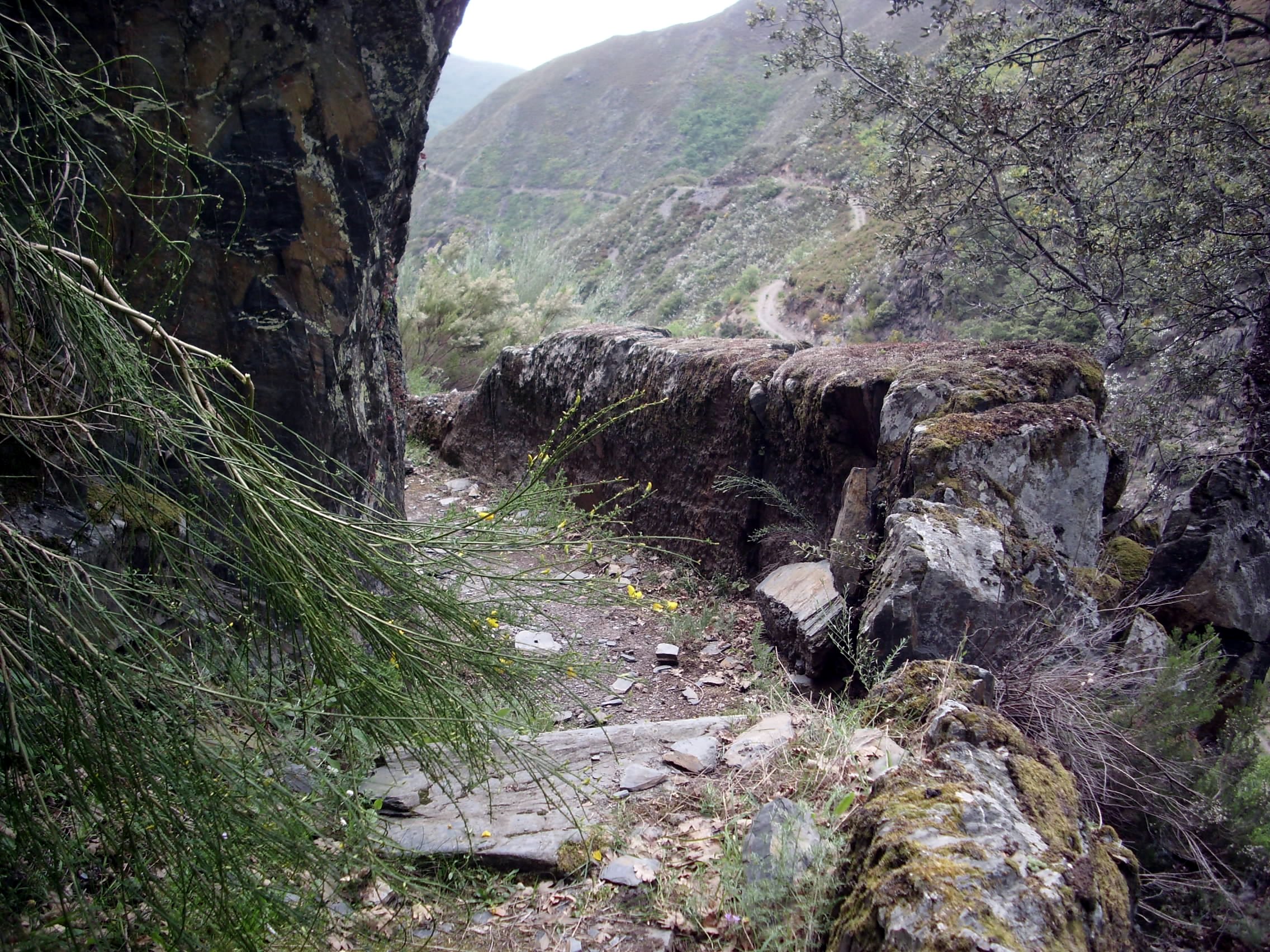 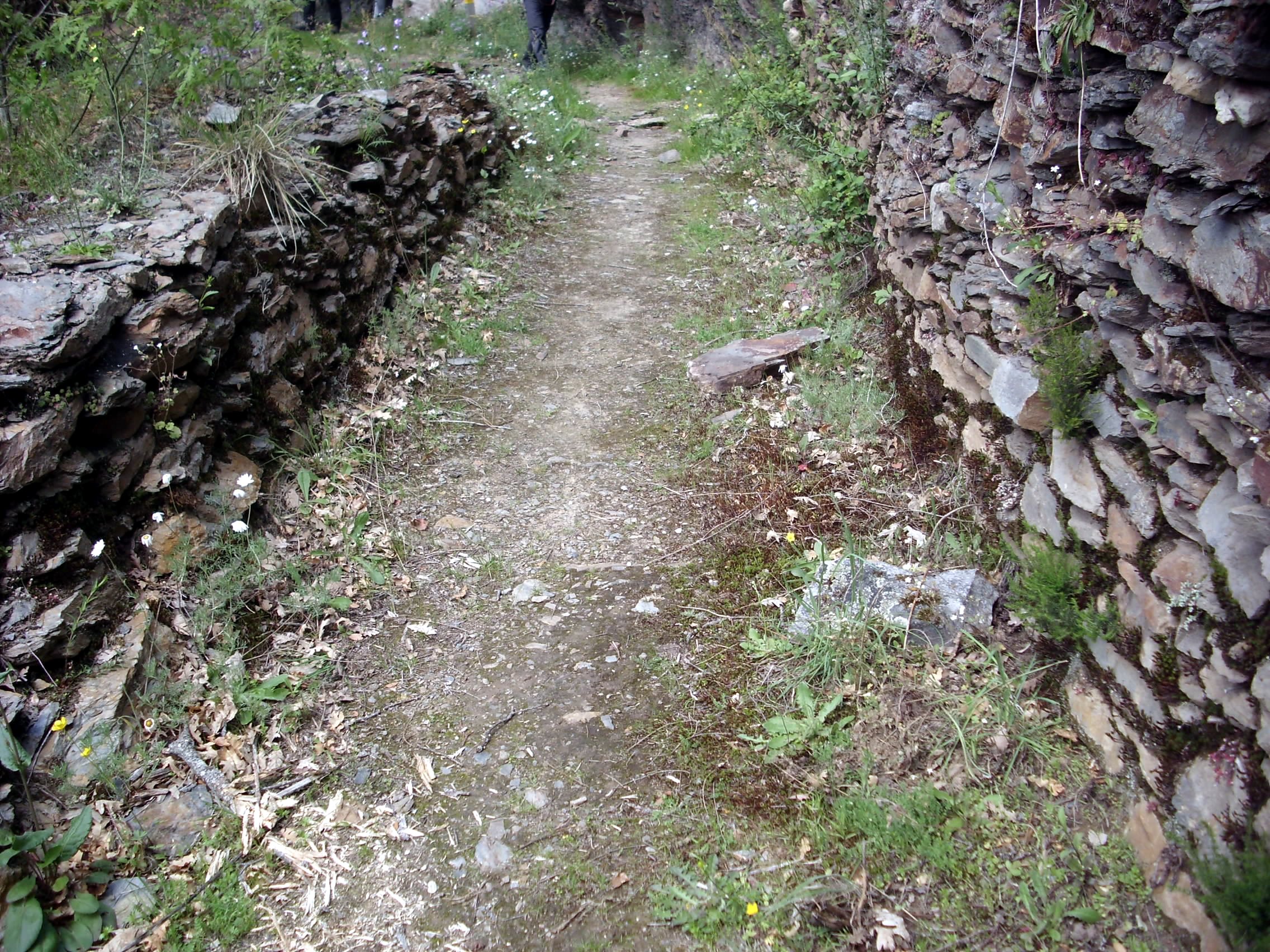 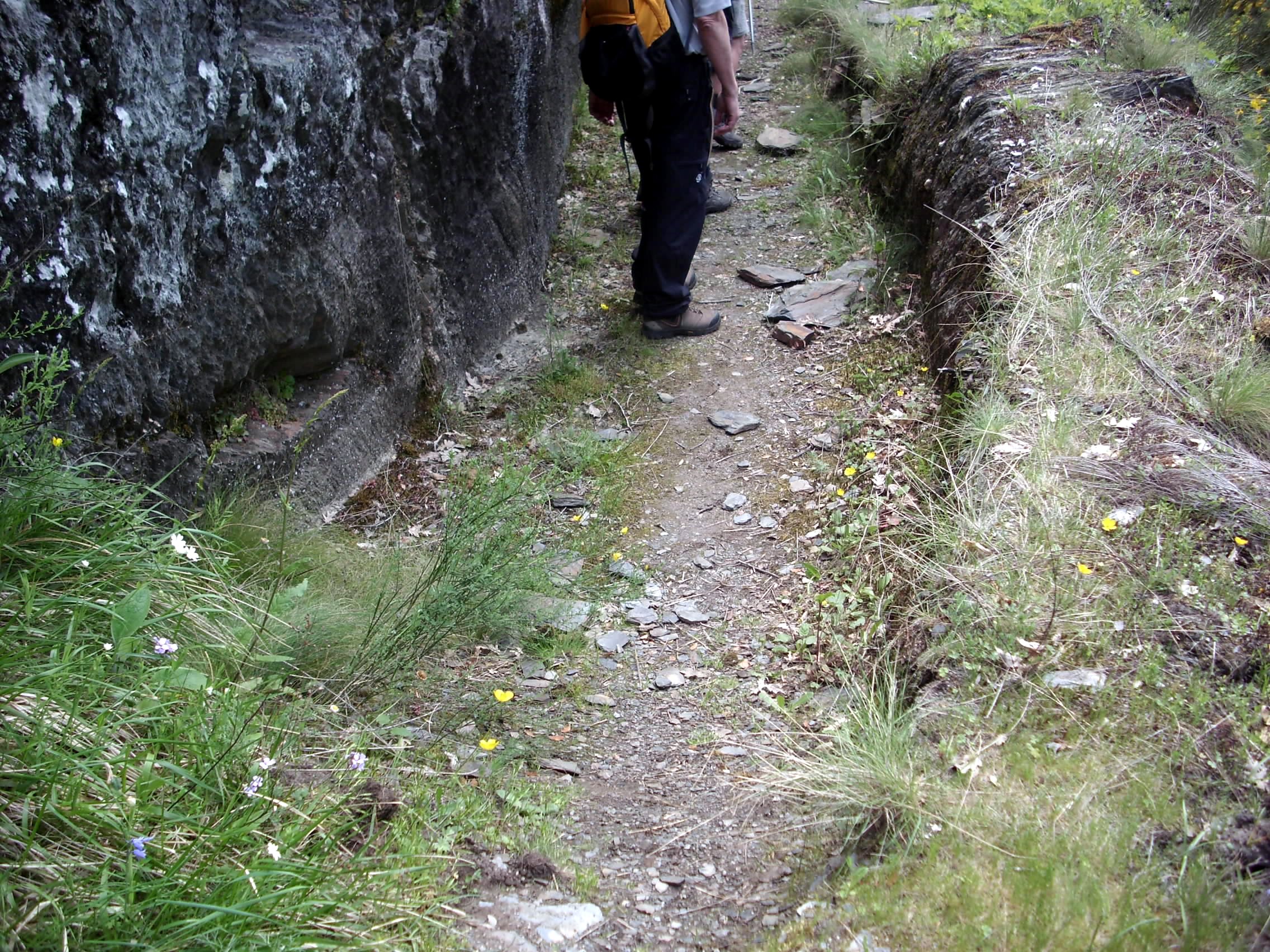 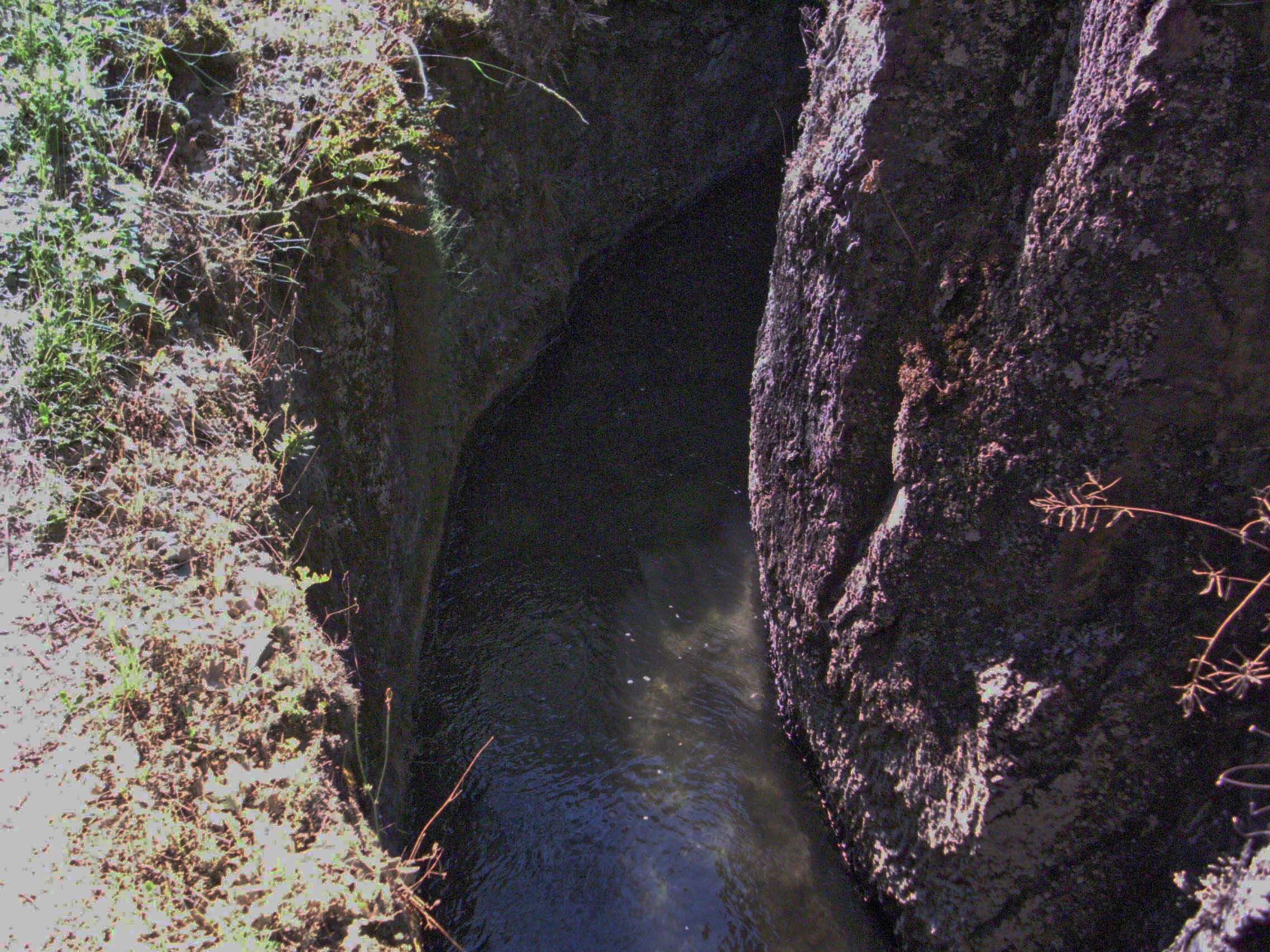 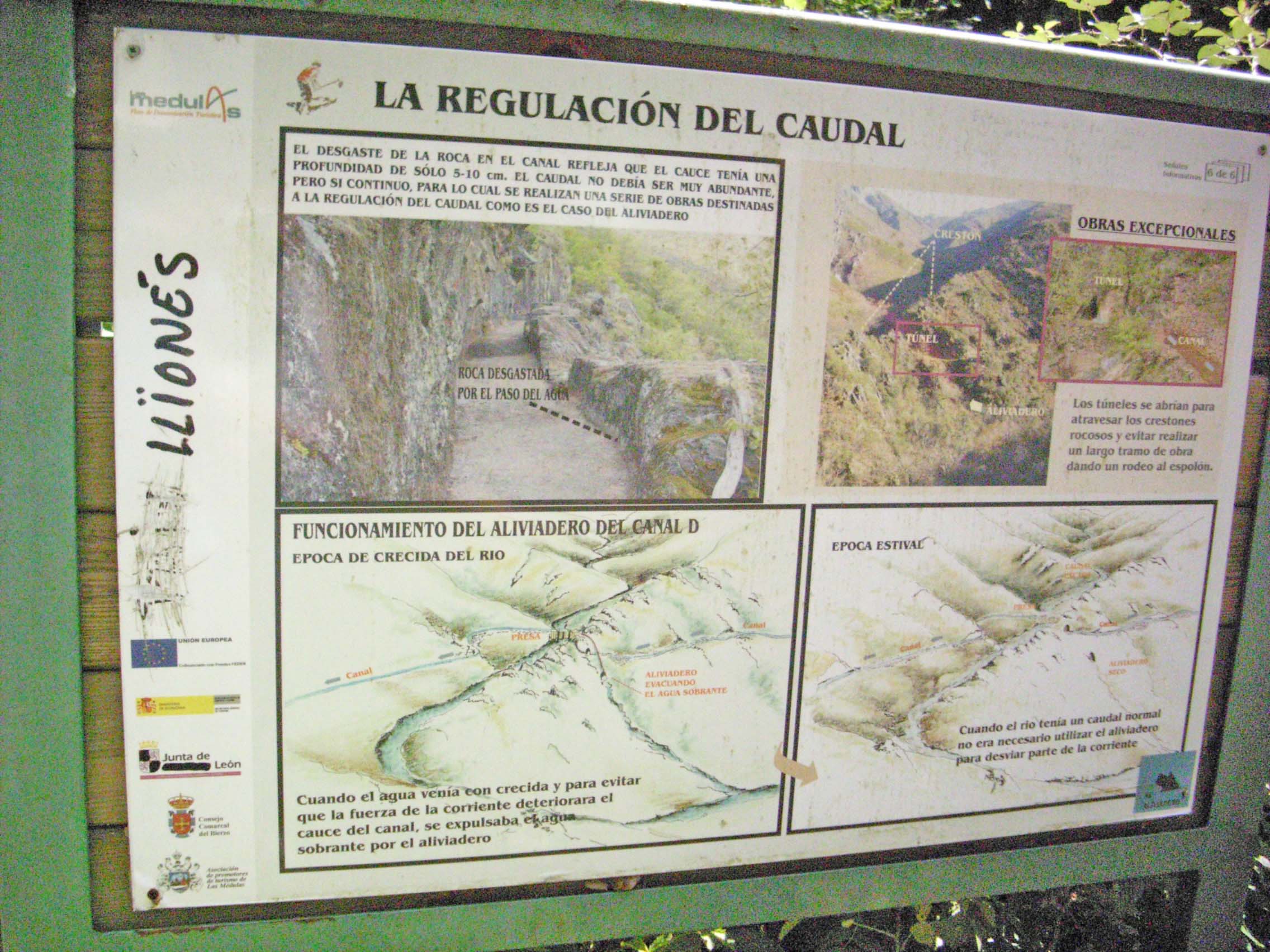 COROBATES( INSTRUMENTO PARA MEDIR DESNIVELES DEL SUELO). MUSEO DE PUENTE DE DOMINGO FLÓREZ
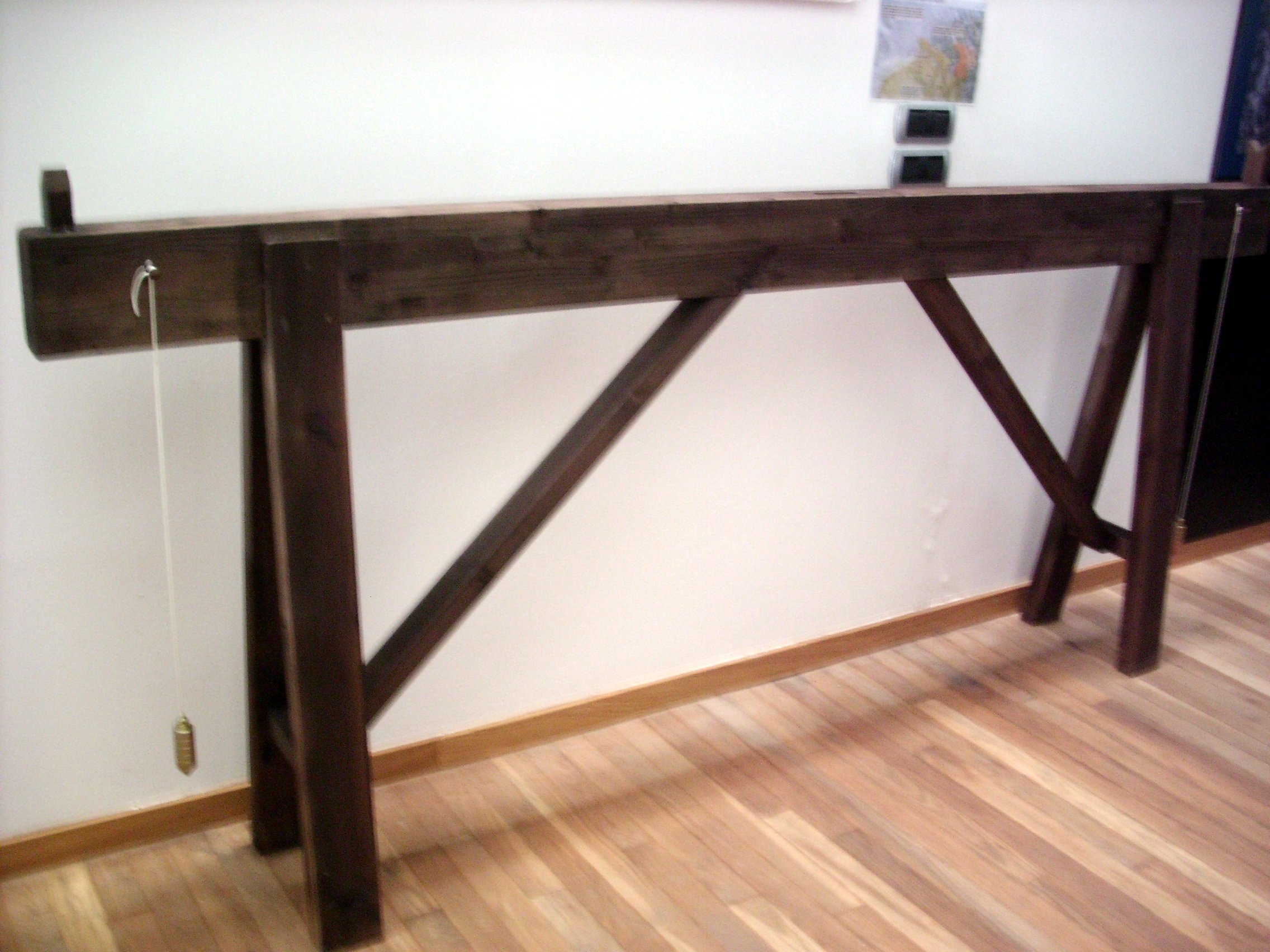 VETA DE CUARZO AURÍFERO
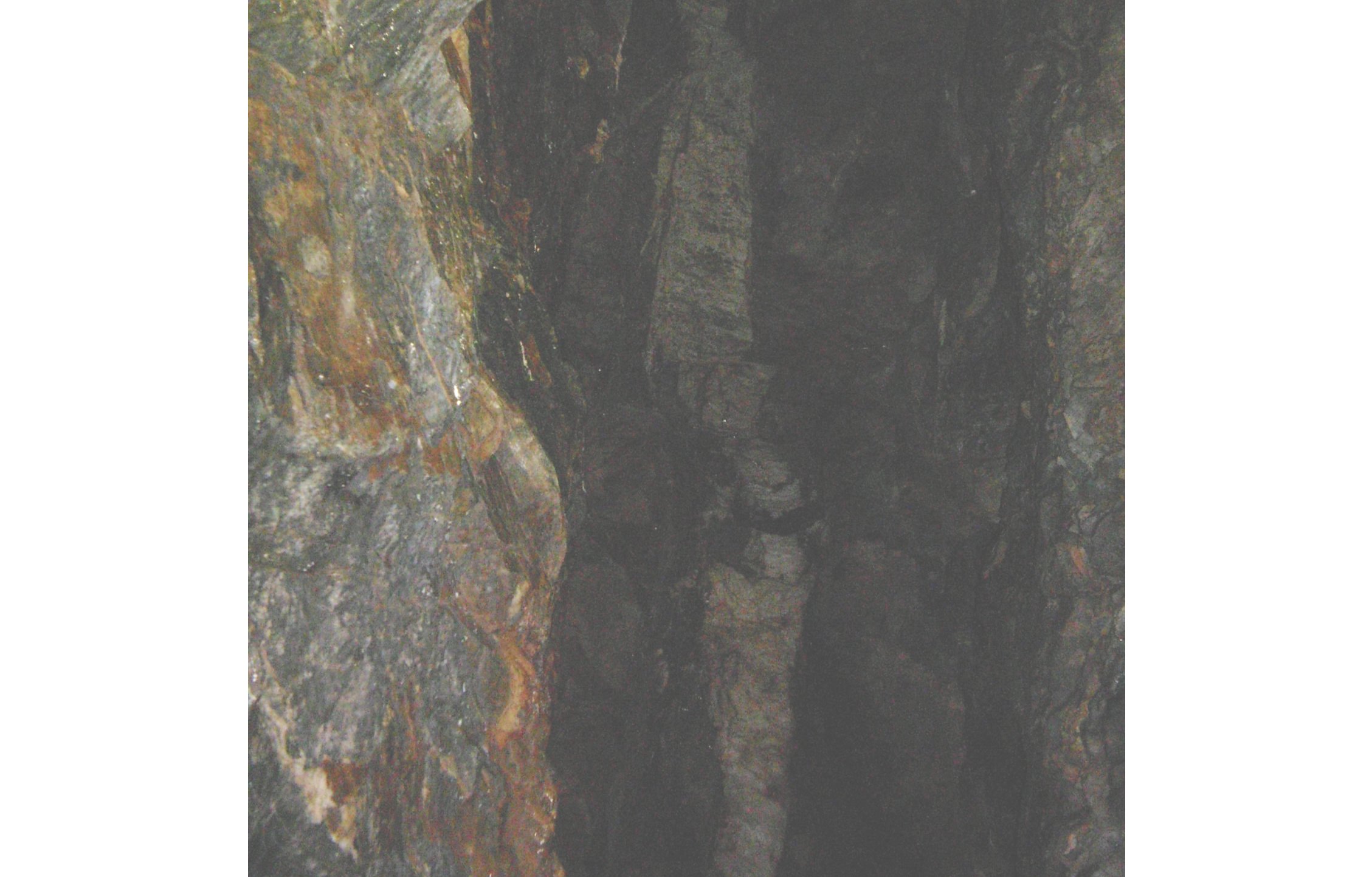 PROCESO DE LA EXTRACCIÓN DEL ORO
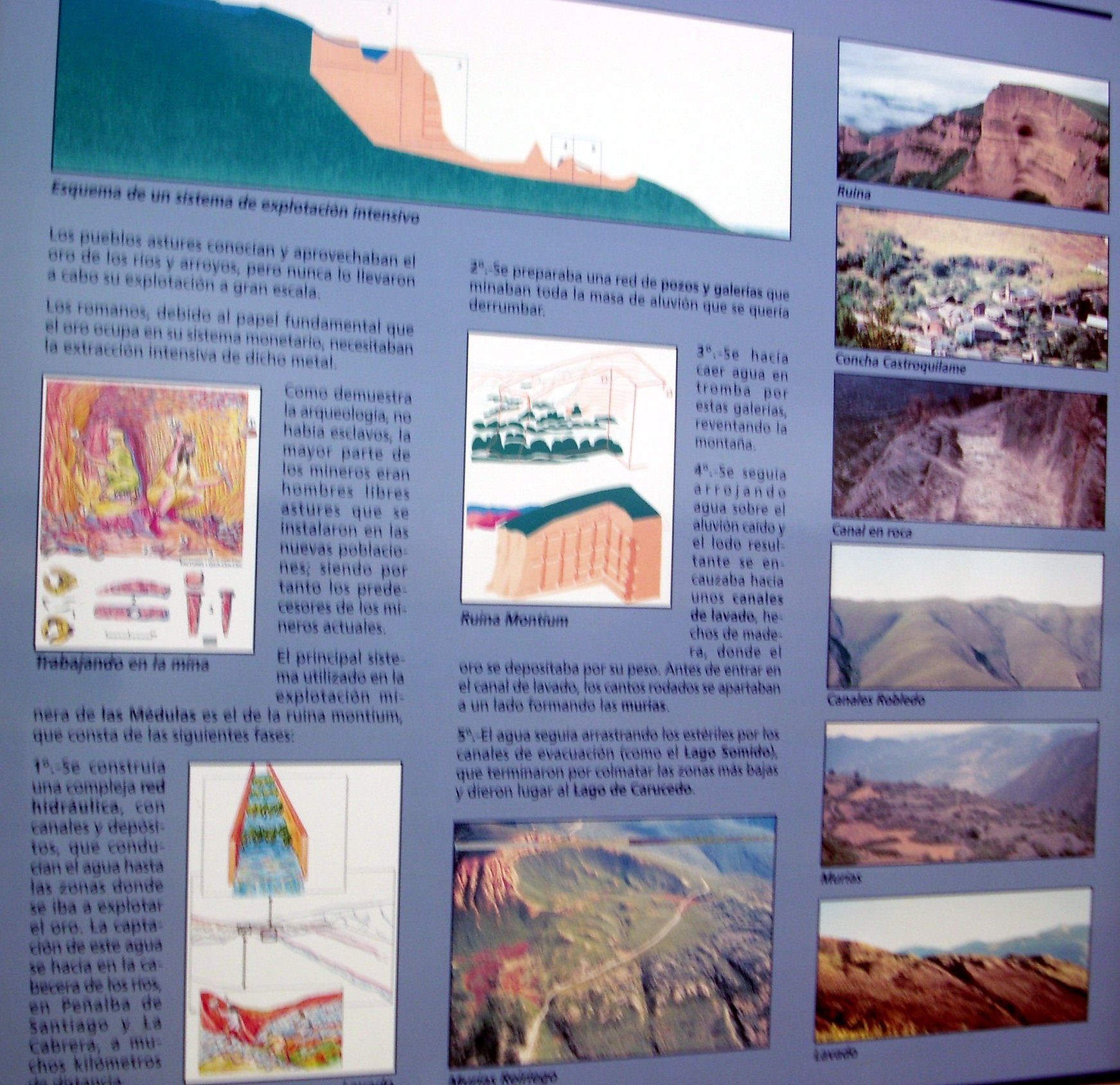 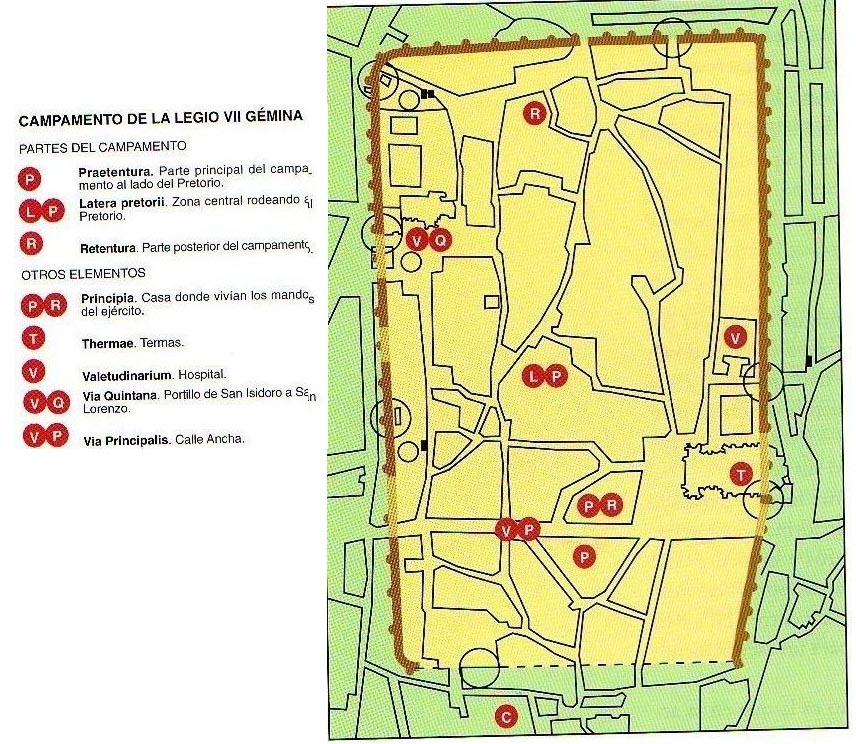 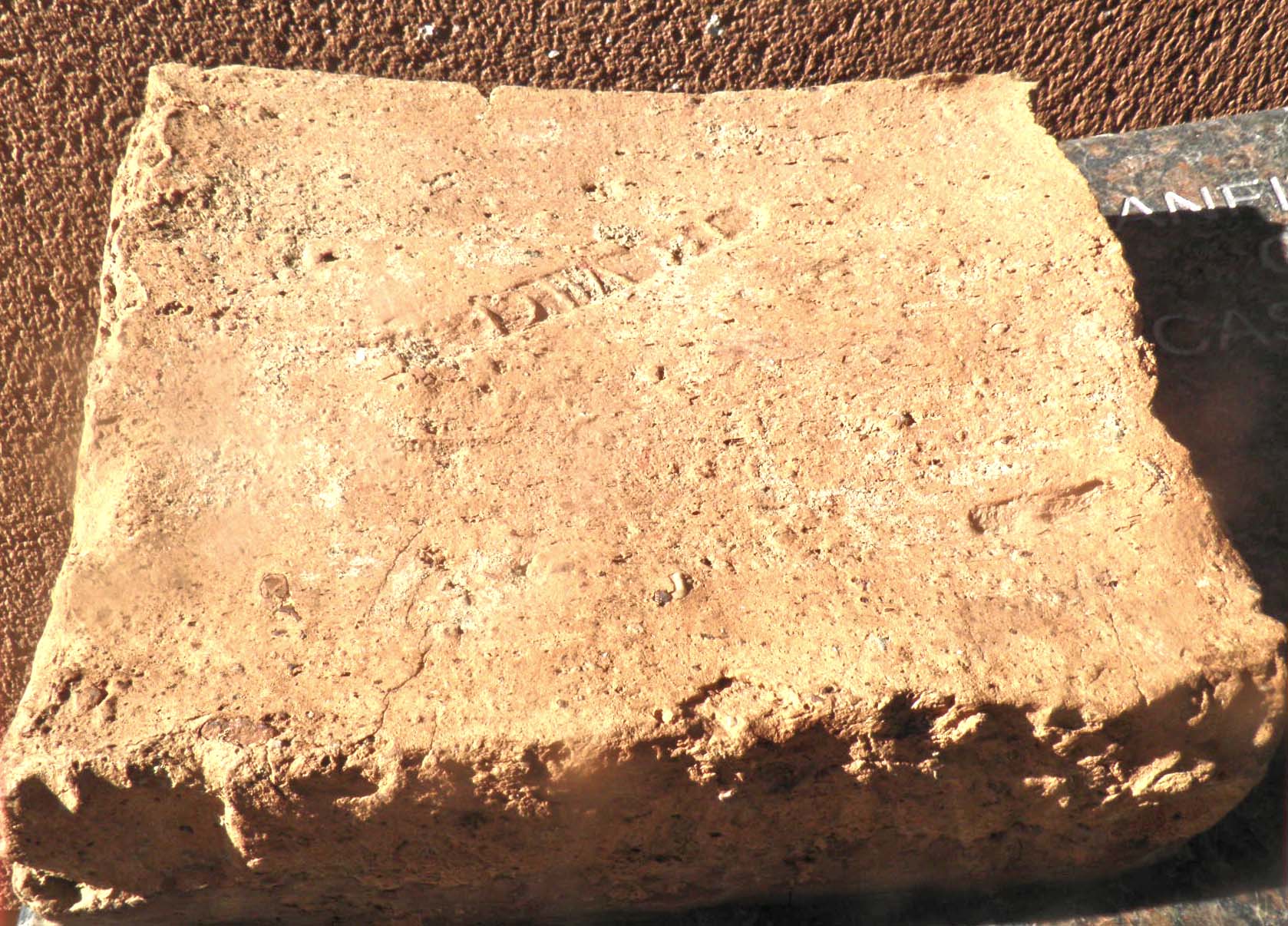 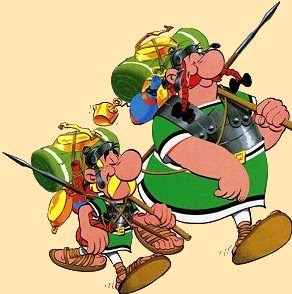